Schulungsveranstaltung zur Anwendung desEU-Binnenmarkt-Informationssystems (IMI)Aufforderung zur Rechtfertigung, Zustellung und VollstreckungIMI-Startseite: http://ec.europa.eu/internal_market/imi-net/index_de.htm
Stand: 02.10.2018
Inhaltsverzeichnis
Seite
Aufforderung zur Rechtfertigung					  3
Aussuchen Behörde 							  7
Wiederverwenden von Eingaben				            		16
Zustellung									20
Wo finde ich meine IMI Aufgaben						49
Vollstreckung								65
2
Schulungsveranstaltung zur Anwendung desEU-Binnenmarkt-Informationssystems (IMI)Aufforderung zur Rechtfertigung
bzw. Zusendung von Dokumenten: Ladungen, verfahrensrechtliche BescheideIMI-Startseite: http://ec.europa.eu/internal_market/imi-net/index_de.htm
3
Aufforderung zur Rechtfertigung
I. Ersuchen um Zustellung von Dokumenten an einen Dienstleister
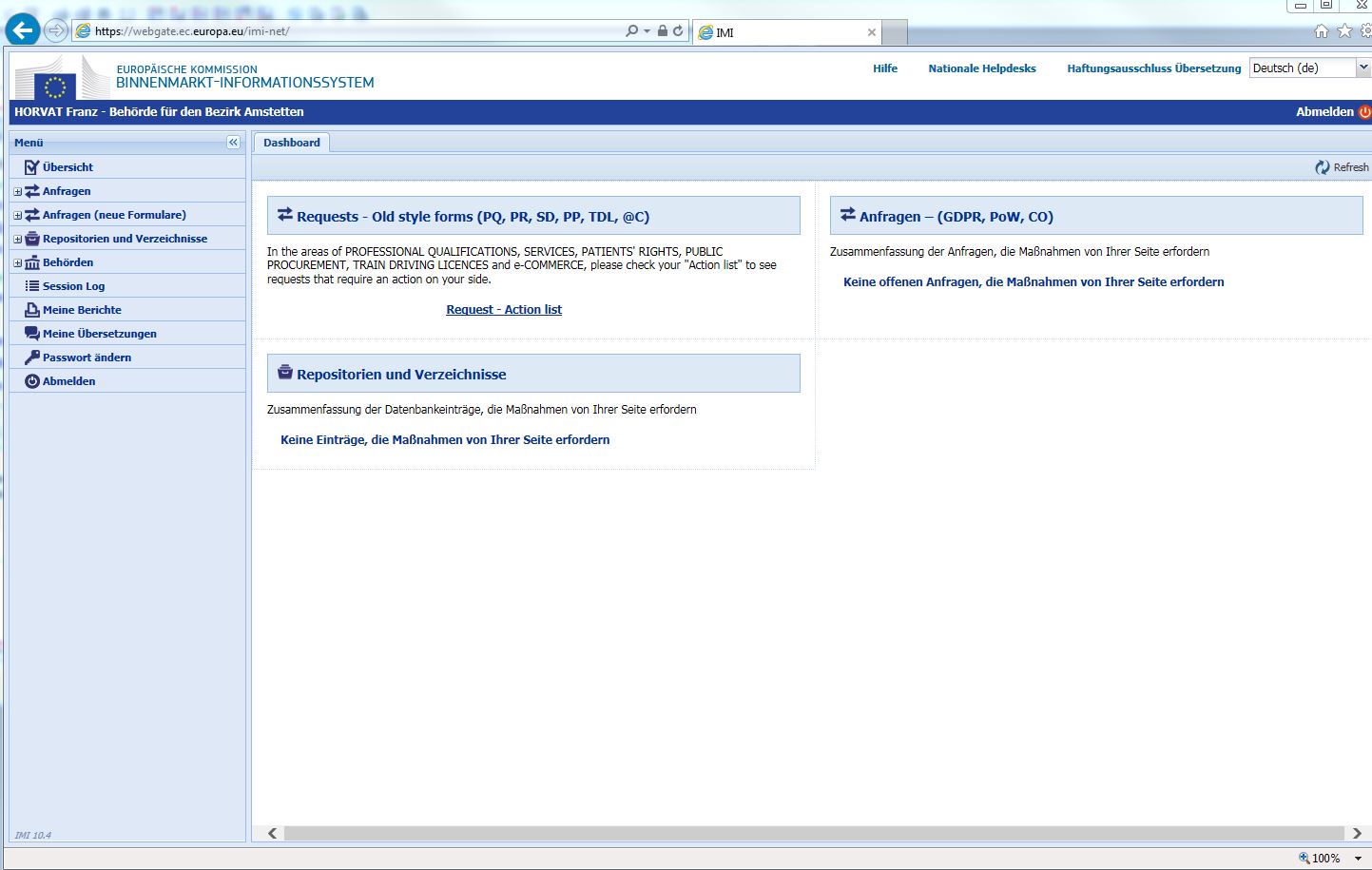 öffnen
4
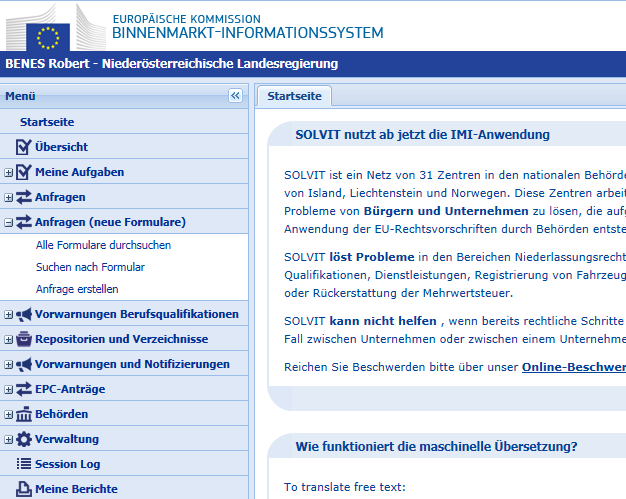 öffnen
5
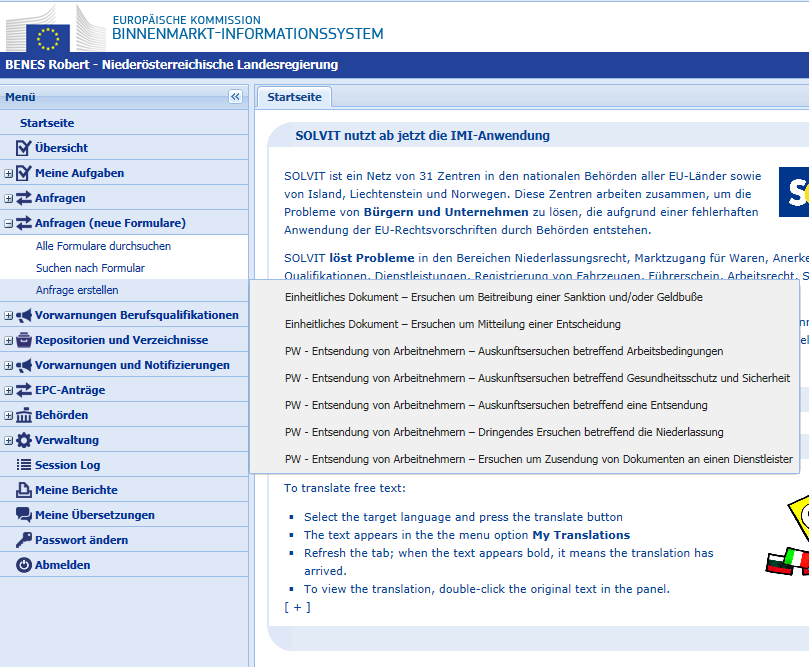 öffnen
6
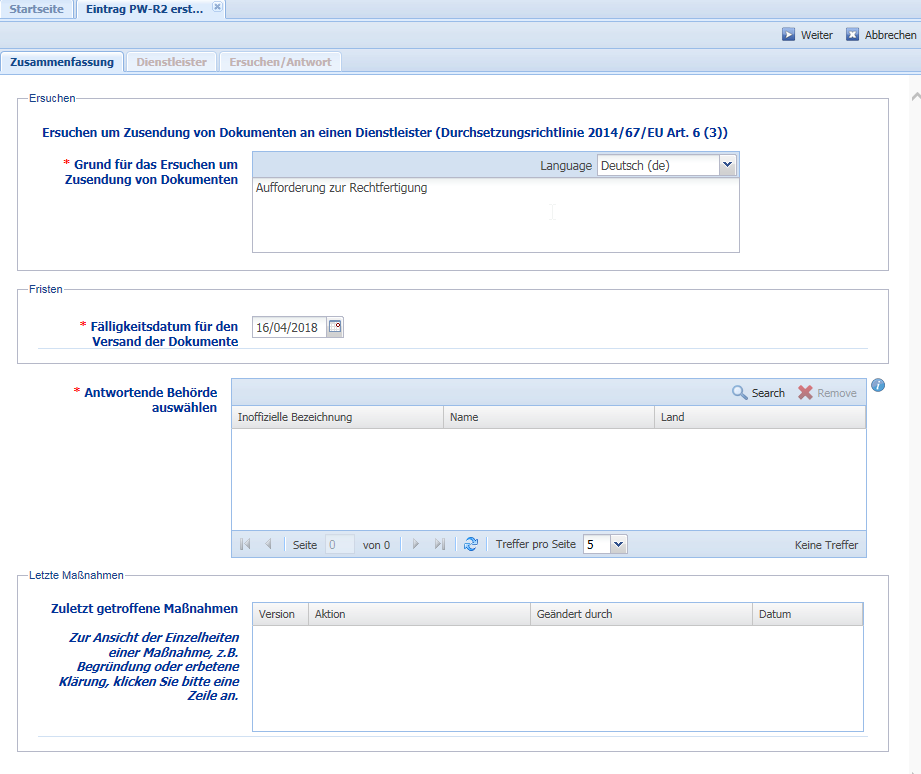 Ca. 6 Wochen – Behörde Zeit geben
7
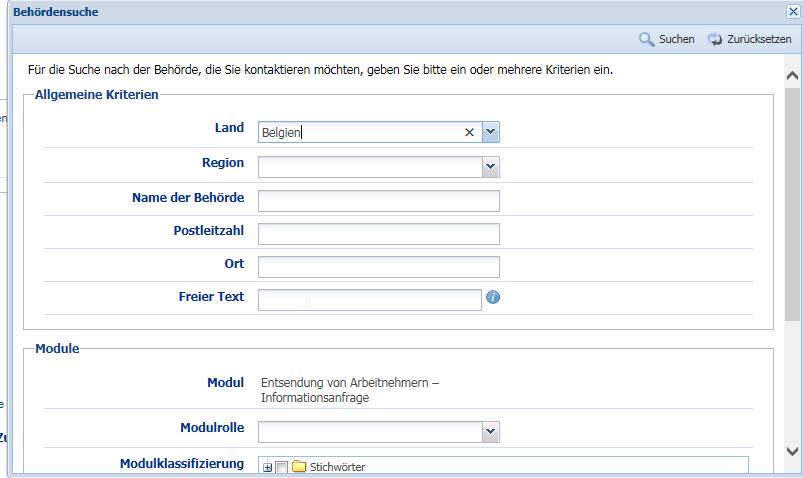 Auswahl der Behörde
1
2
3
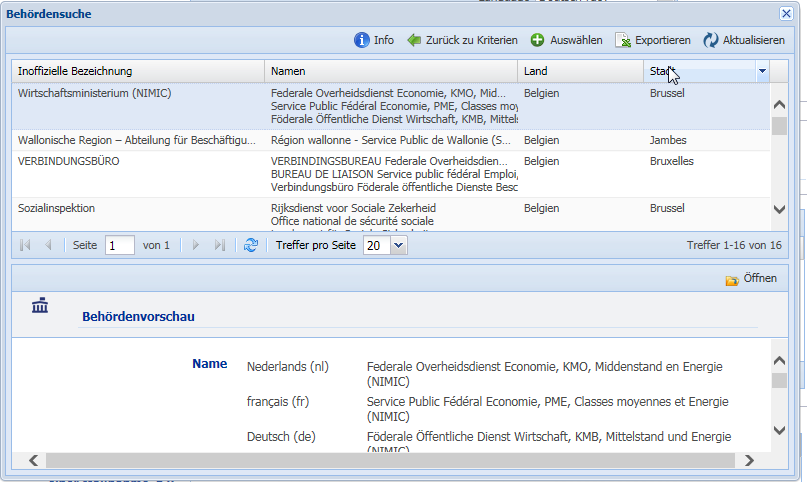 8
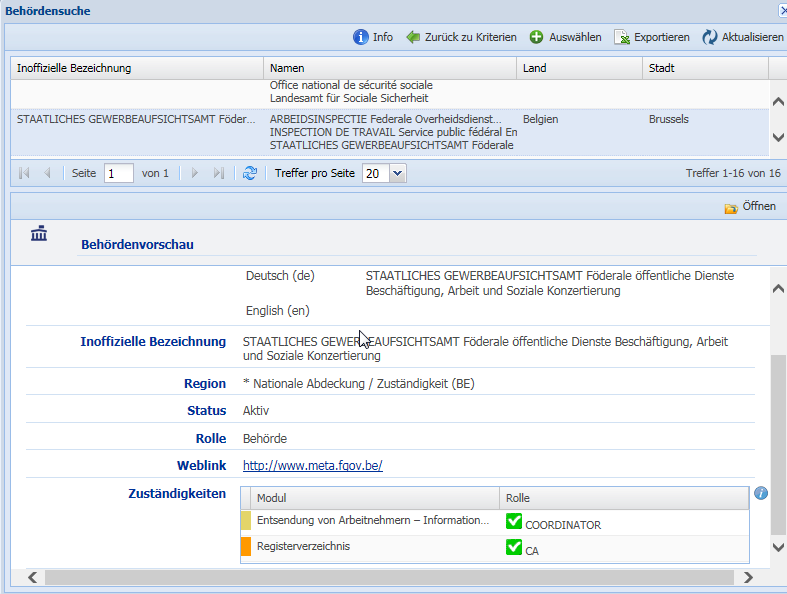 Detailinformationen der ausgewählten Behörde
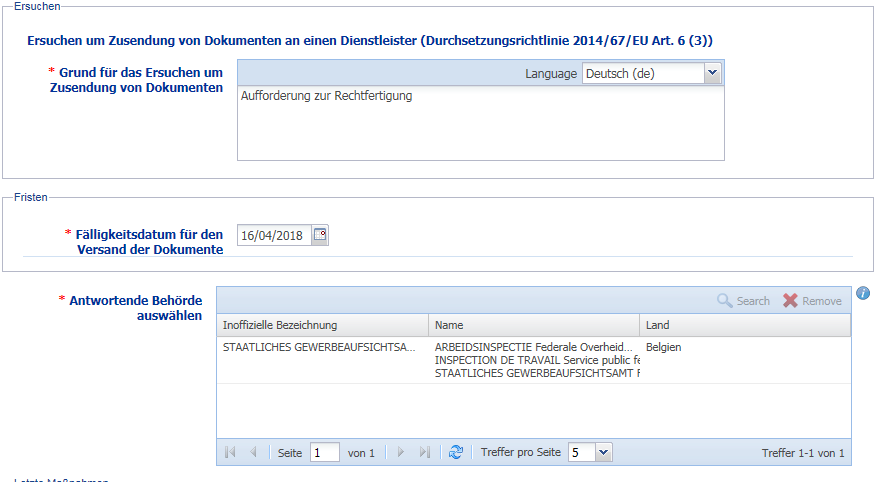 9
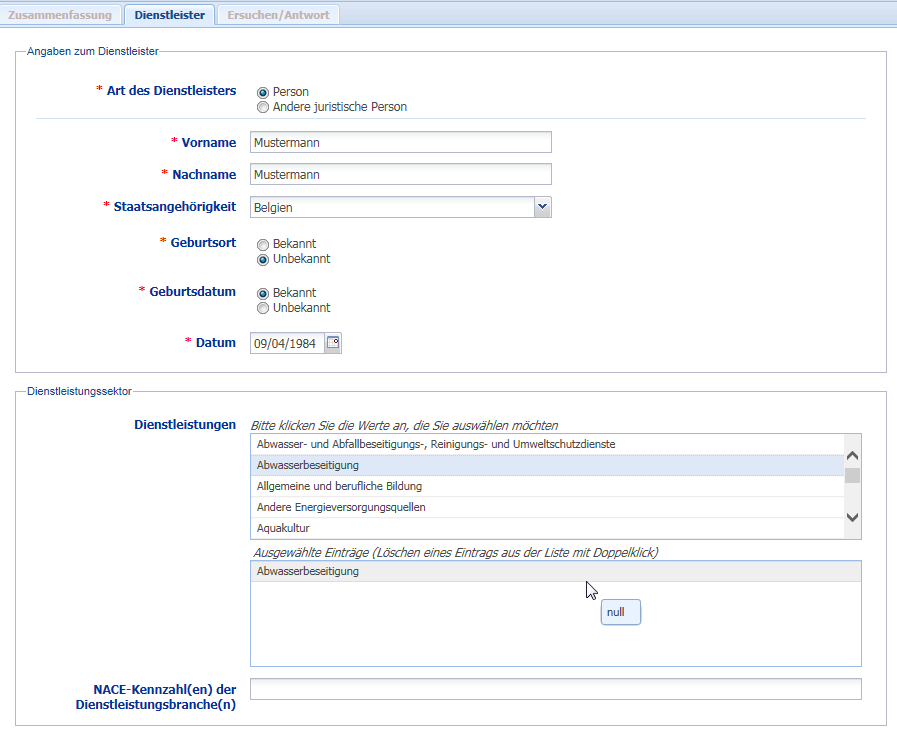 Dienstleister = Bescheidadressat
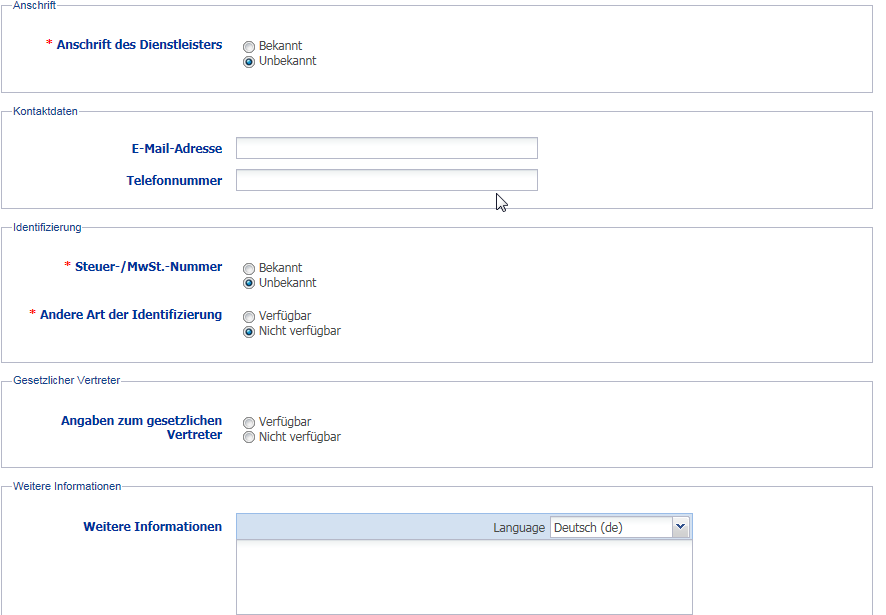 Zwar kein Pflicht-
Feld, kann Partner-behördenzu-ständigkeit klären.
Bsp: Funktion: Direktor des 
Unternehmens
10
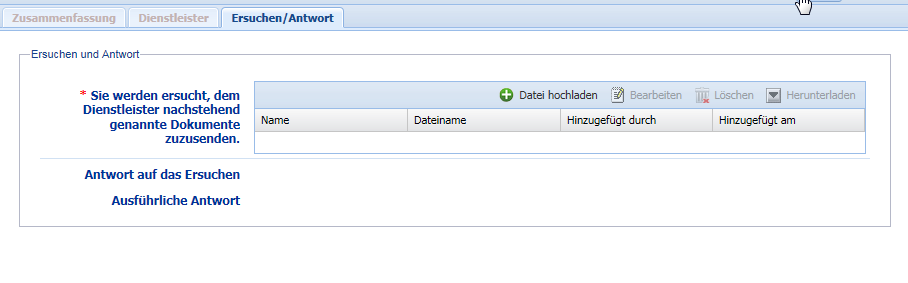 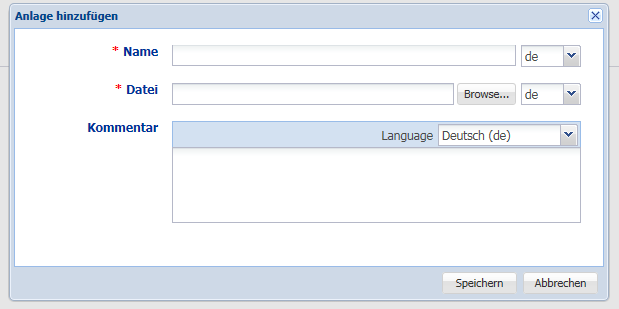 Hochladen von Dokumenten die der Behörde übermittelt werden müssen (Spruch und Rechtsmittelbelehrung).

Angabe der Sprache wichtig wegen Übersetzungstool
Aufforderung zur Rechtfertigung Mustermann
Amtssignierte Datei
„Bitte Nachweis über Zustellung 
übermitteln“
11
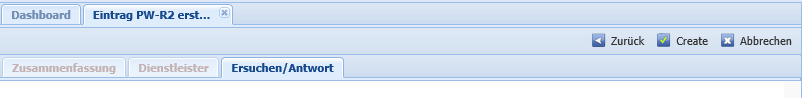 1. Nach dem hochladen „Create“ drücken somit wird die Anfrage in den Entwürfen gespeichert und bekommt ein gültige IMI-Nummer
2. Absenden (damit ist diese Übermittlung gespeichert und nicht mehr veränderbar)
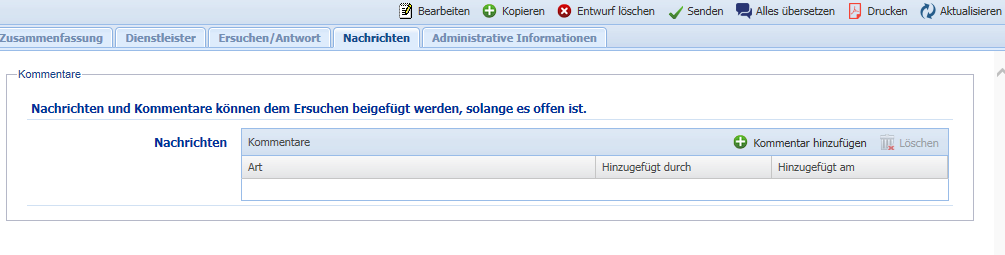 Kommentar nach absenden hinzufügen möglich 
(z.B. Mitteilen das Vor- und Nachname  vertauscht)
12
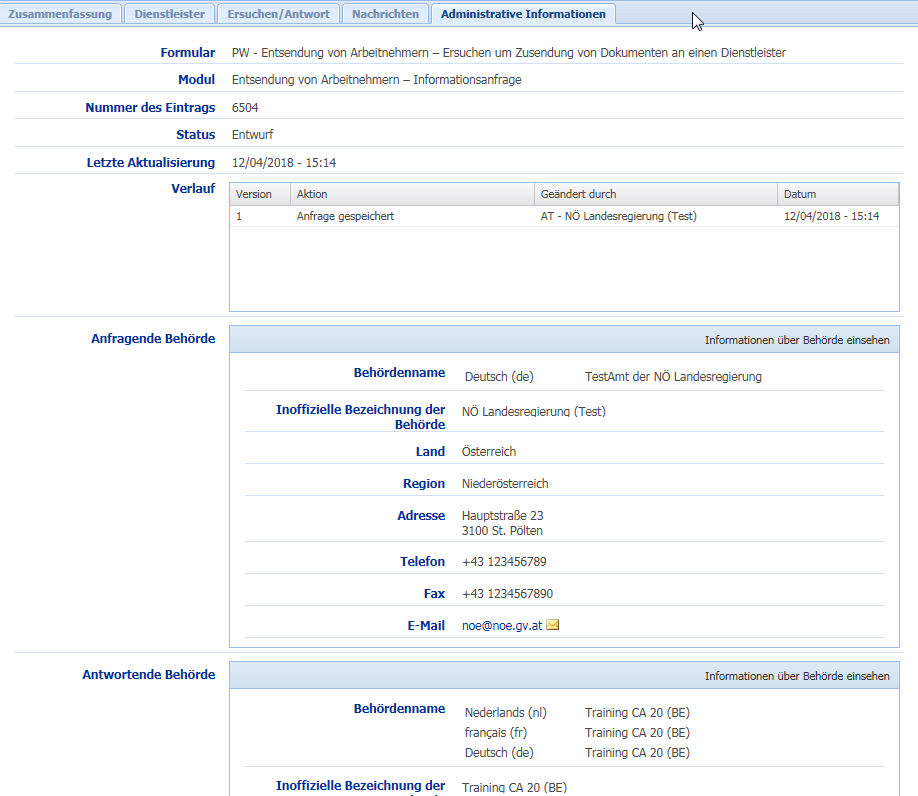 13
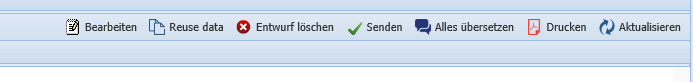 1. Ausdruck für Akt
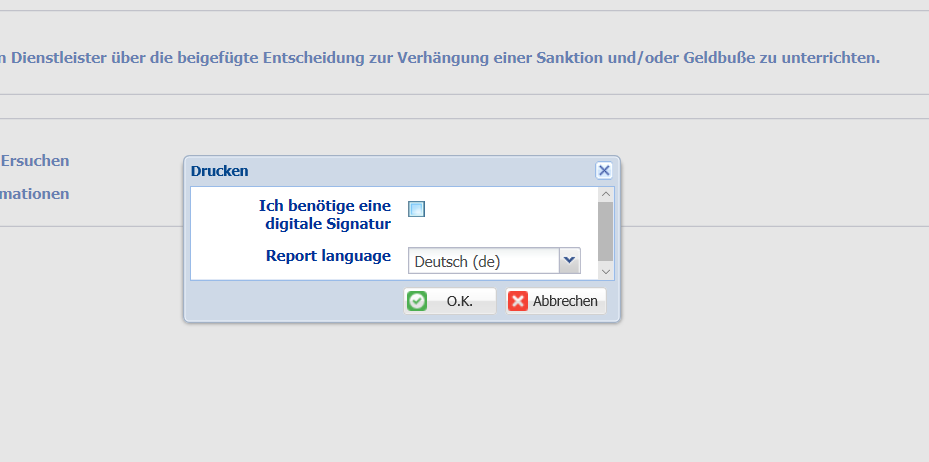 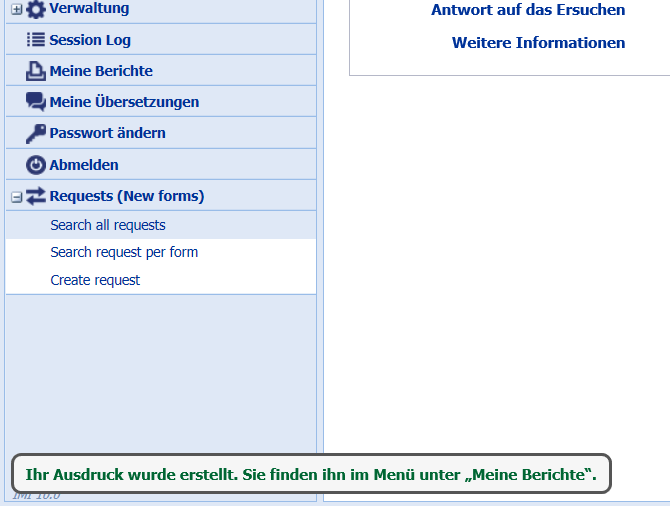 2. bestätigen
3. Unten links erscheint kurz diese Information
14
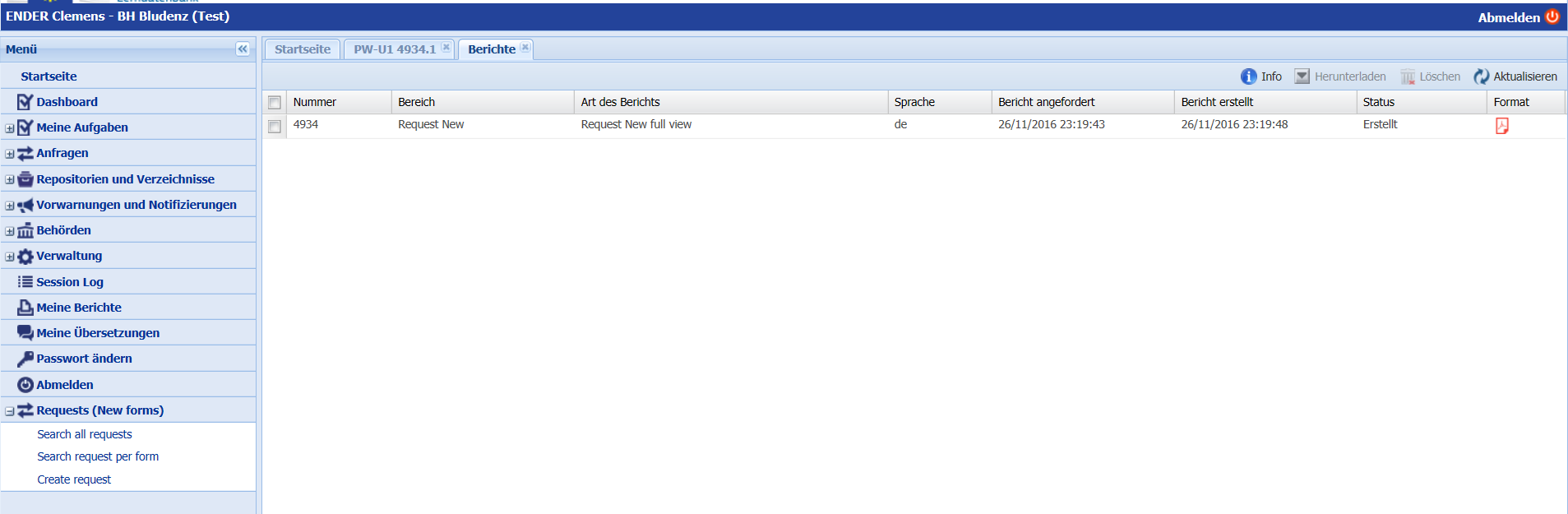 Entsprechender Bericht auswählen, mit
Doppelklick öffnen, bei Bedarf ausdrucken
15
Aufforderung zur Rechtfertigung
Suche nach Formular Ersuchen um Zusendung von Dokumenten an Dienstleister:
Versandte und Empfangene
Vor allem für die Wiederverwendung der Eingaben
16
3 Eigenes Fenster: Name oder Nummer oder nur Suche klicken
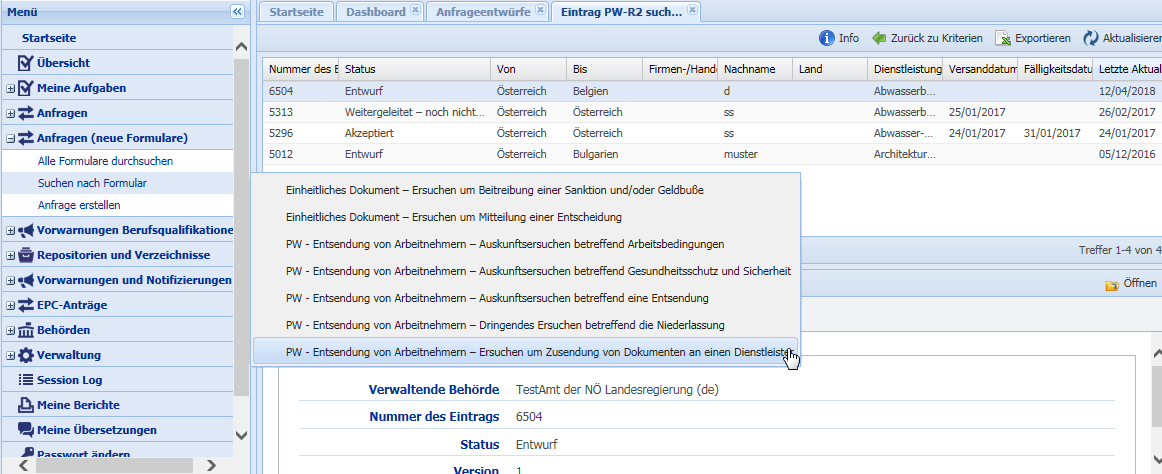 4
1
2
17
Beachte: Personenbezogene Daten werden nach 6 Monaten gelöscht.
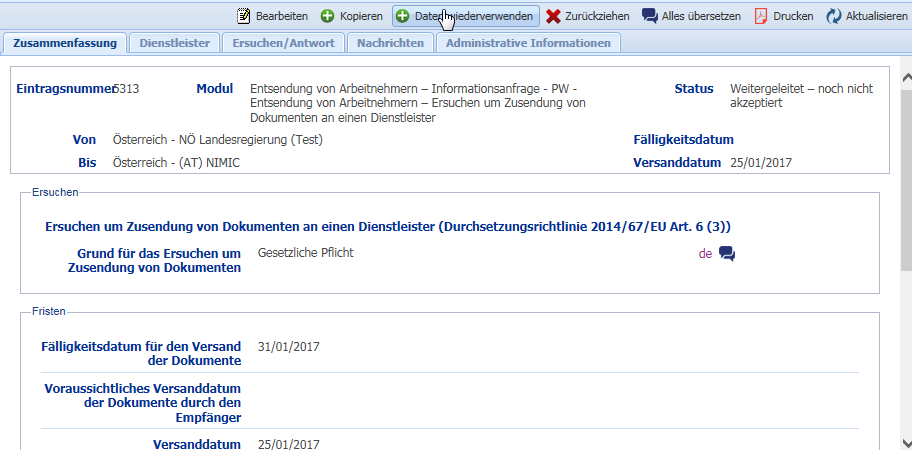 18
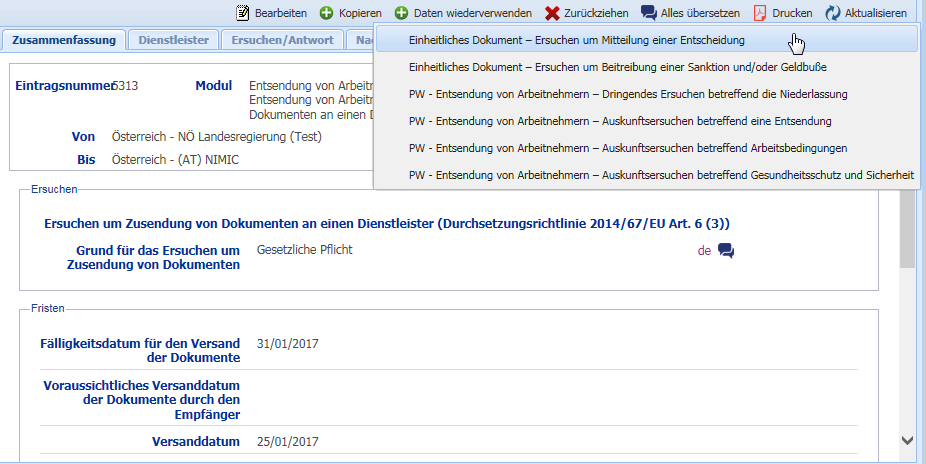 Beim Anklicken bei der Zustellung wird automatisch ein Zustellungsformular mit allen personenbezogenen Daten erstellt – super.

Zustellformular ist bereit.
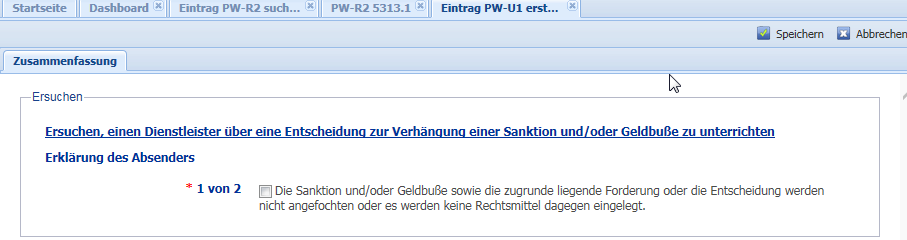 19
Schulungsveranstaltung zur Anwendung desEU-Binnenmarkt-Informationssystems (IMI)Zustellung
IMI-Startseite: http://ec.europa.eu/internal_market/imi-net/index_de.htm
20
Zustellung von Straferkenntnissen
I. Erstellung eines Ersuchens um Zustellung eines Straferkenntnisses (Ersuchen um Mitteilung einer Entscheidung)
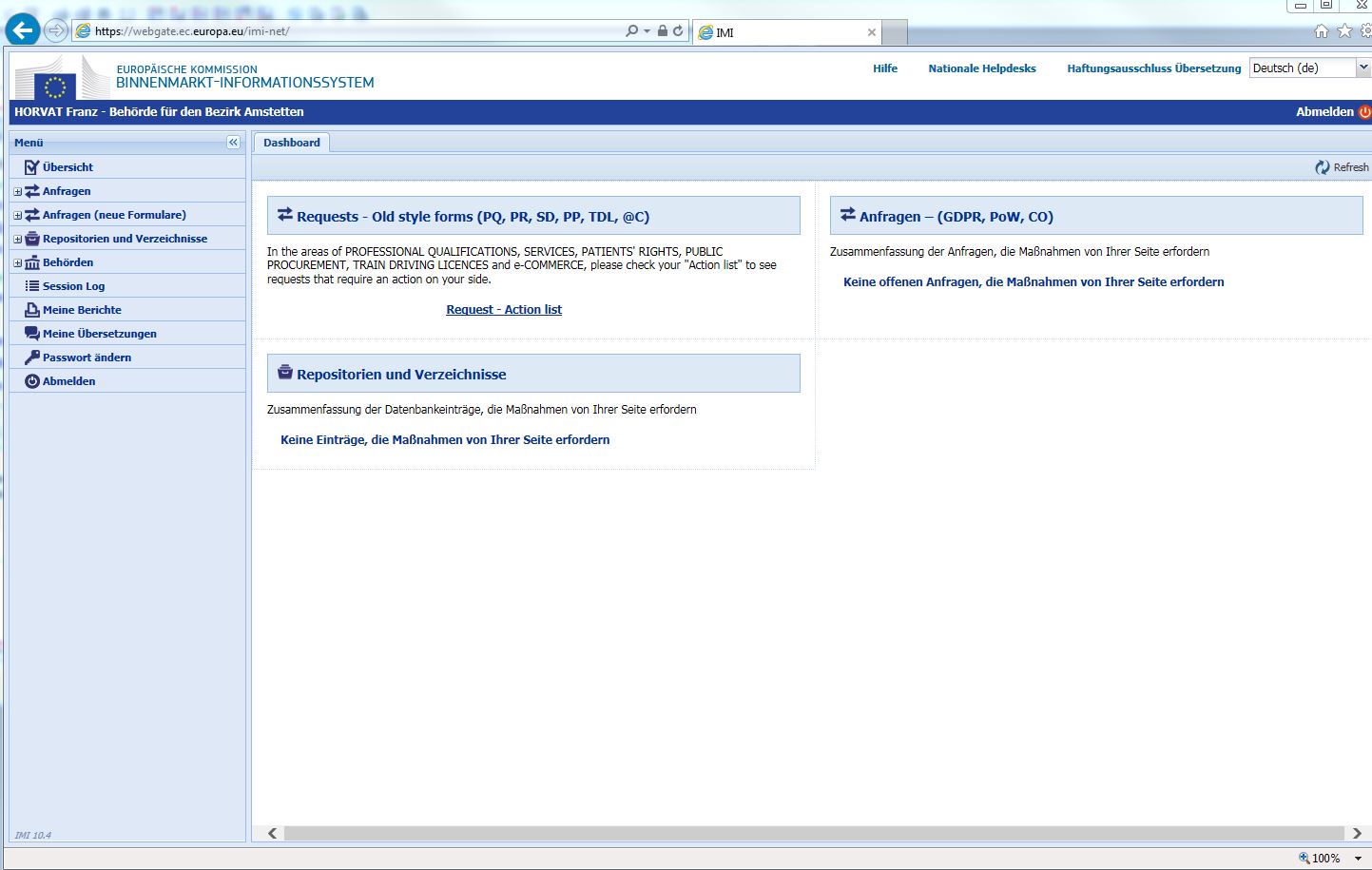 öffnen
21
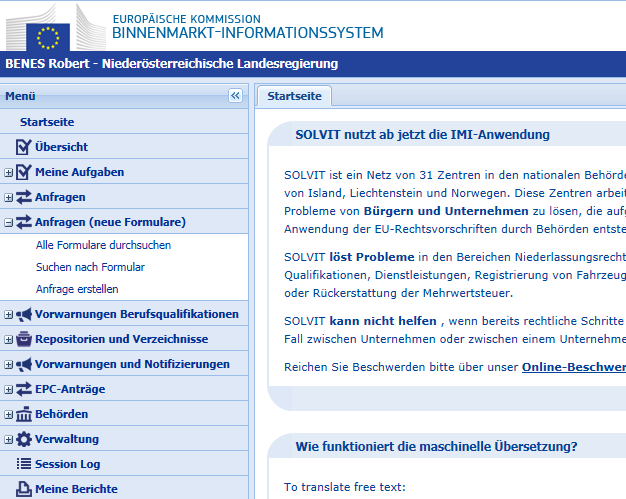 öffnen
22
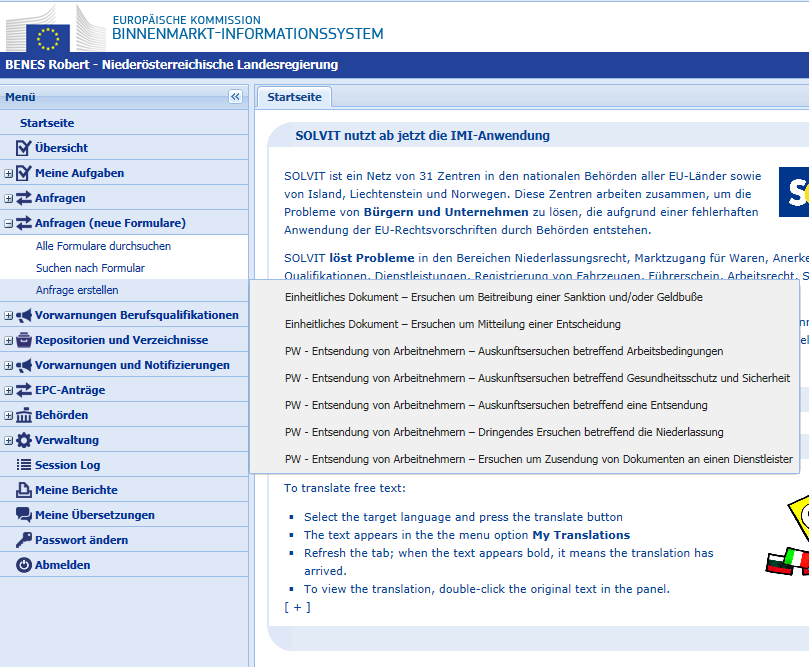 öffnen
23
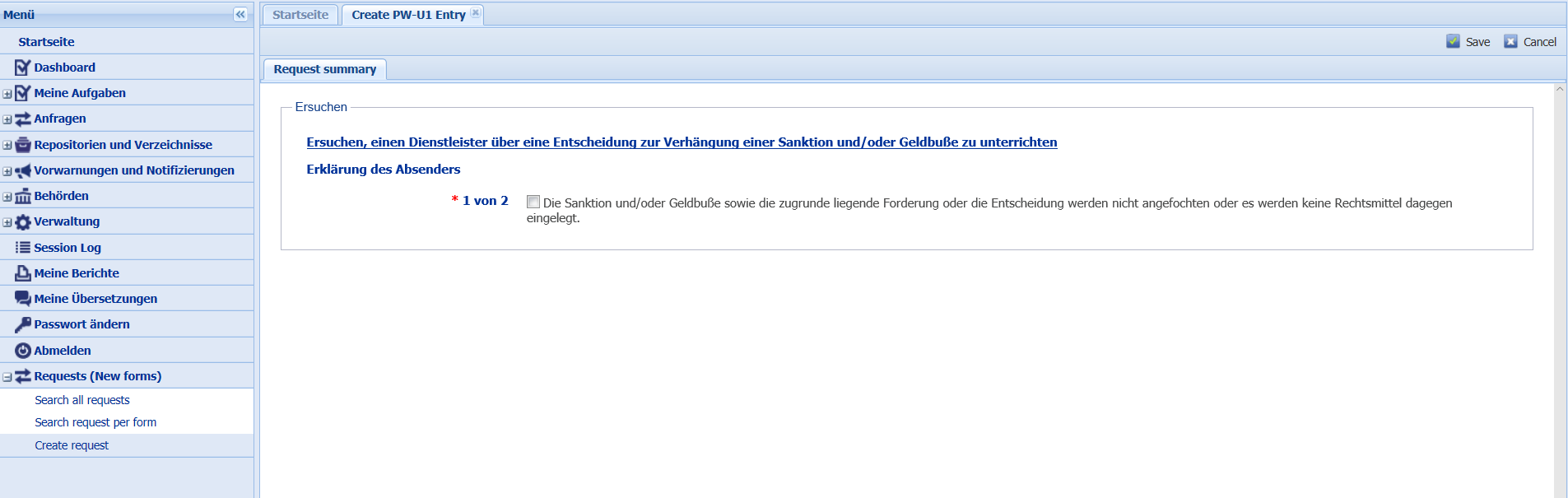 zustimmen
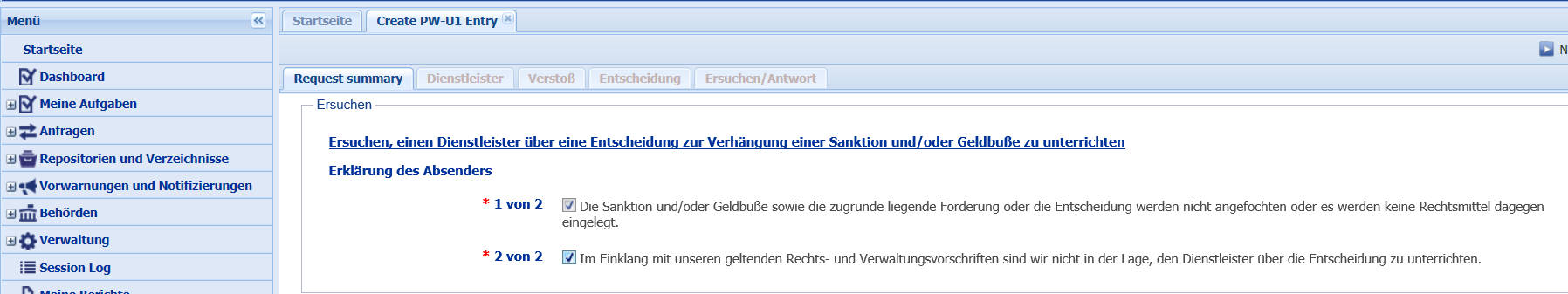 24
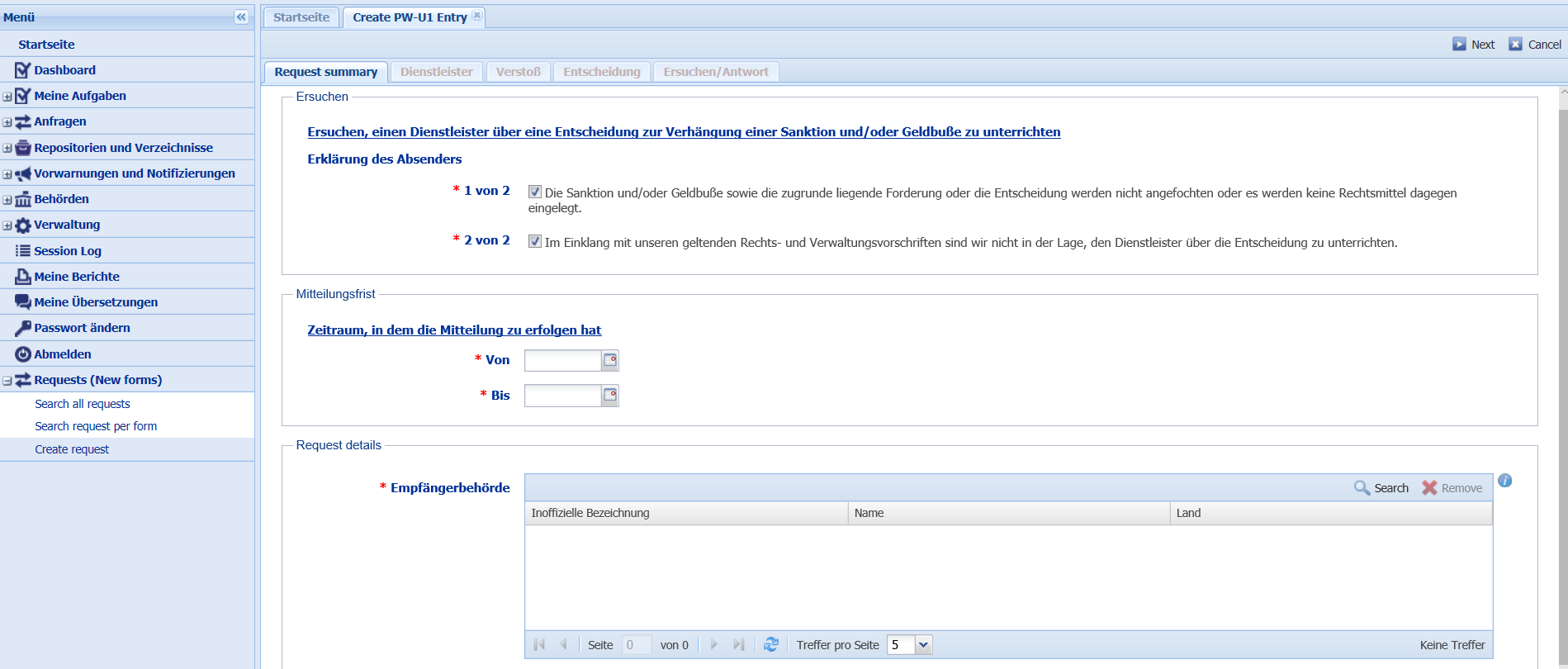 1. Zeitraum eintragen
2. Behörde suchen
25
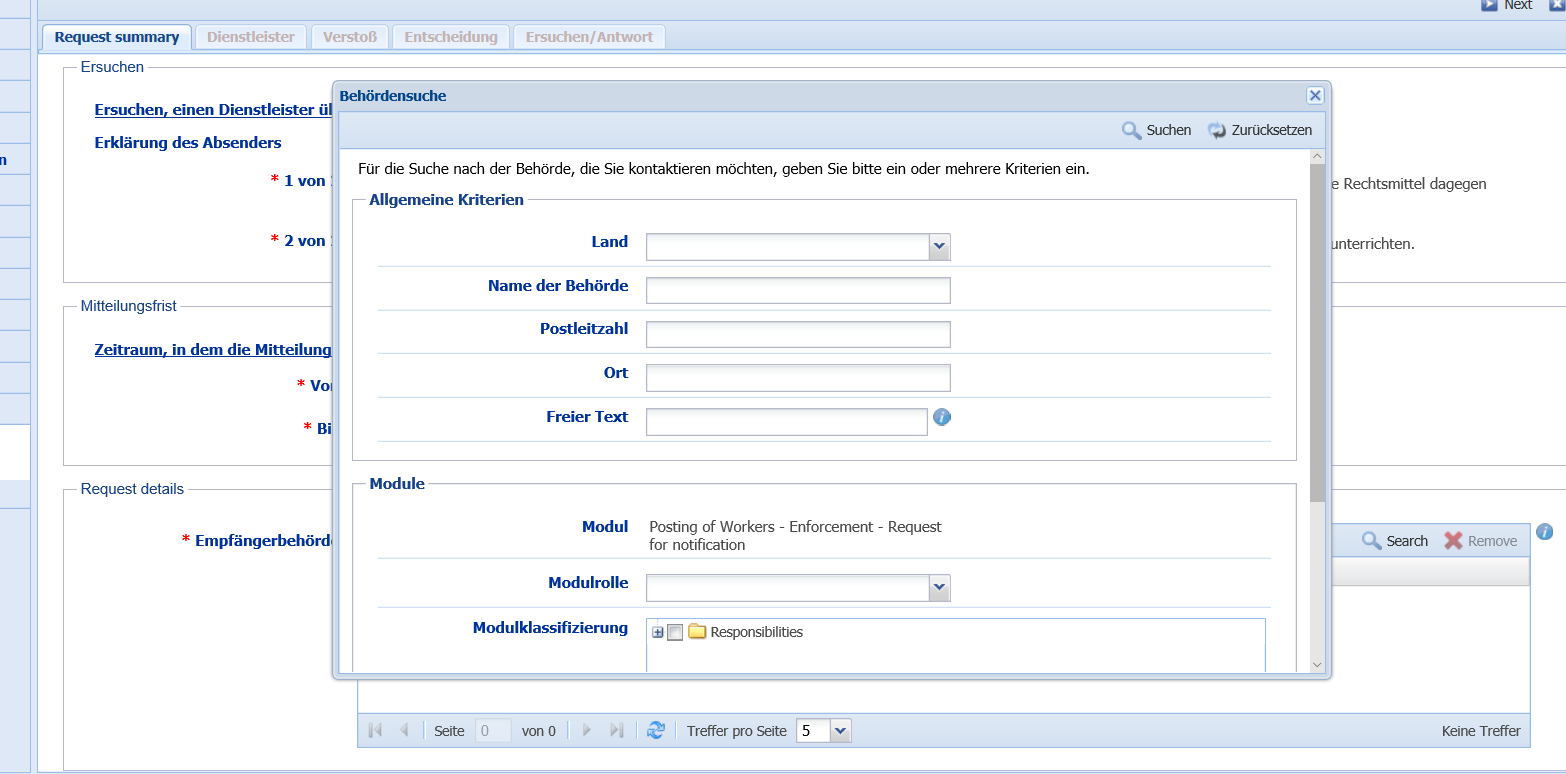 Sollte die Behörde nicht bekannt sein, kann man das Zustellungsersuchen an den nationalen Koordinator (NIMIC) übermitteln und dieser leitet es an die richtige Stelle weiter.
26
Entsprechende Behörde markieren und auswählen
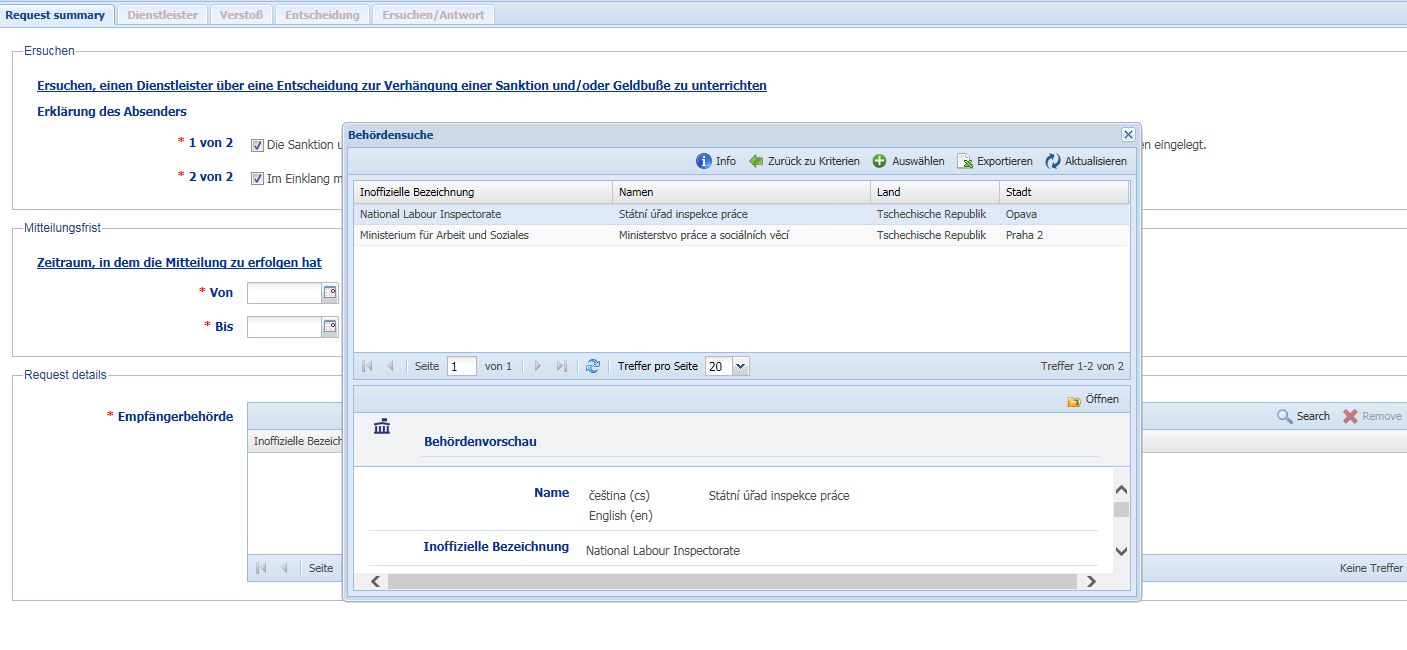 Details der markierten Behörde
27
Wenn alles ausgefüllt und die Behörde ausgewählt wurde weiter mit „Next“
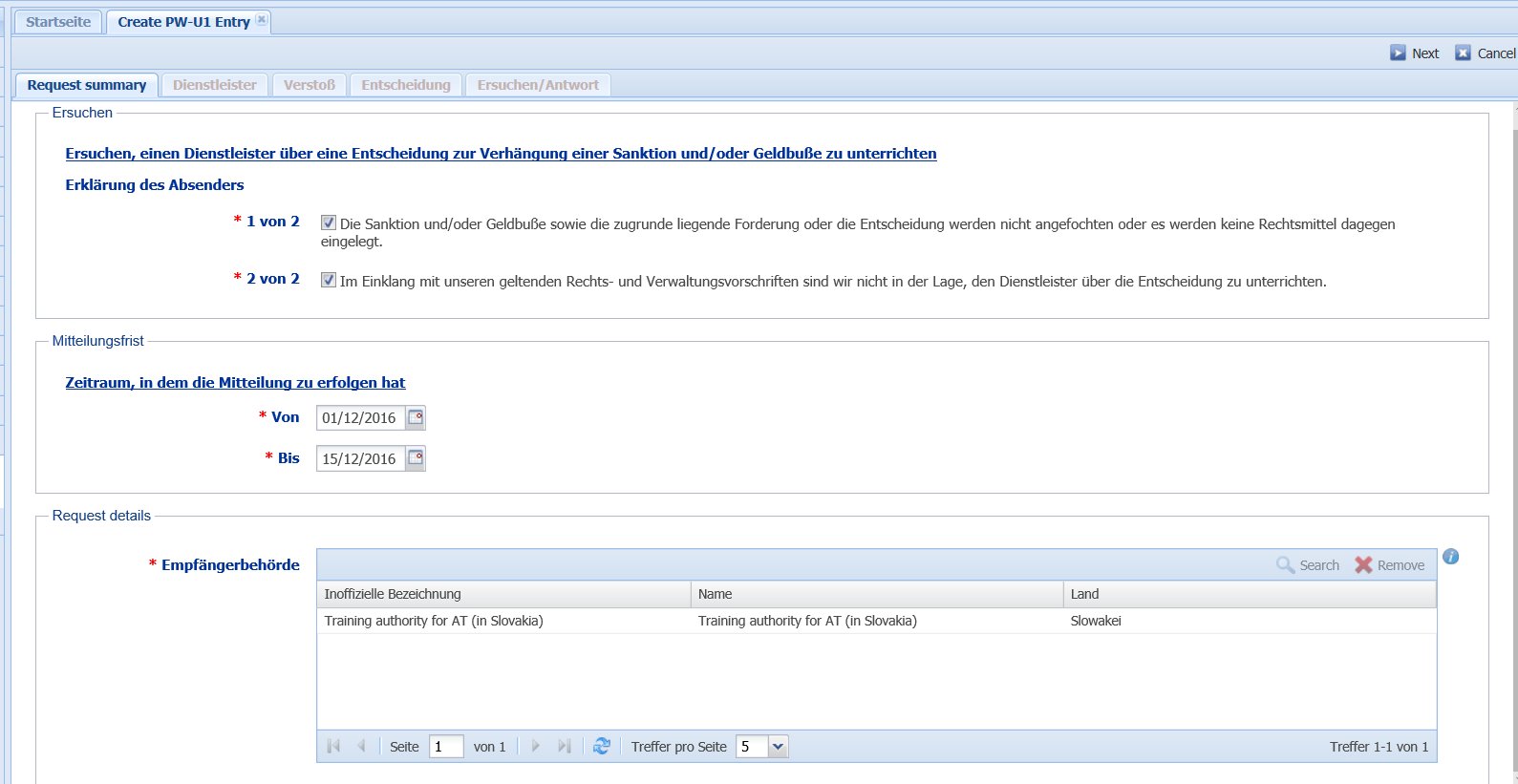 28
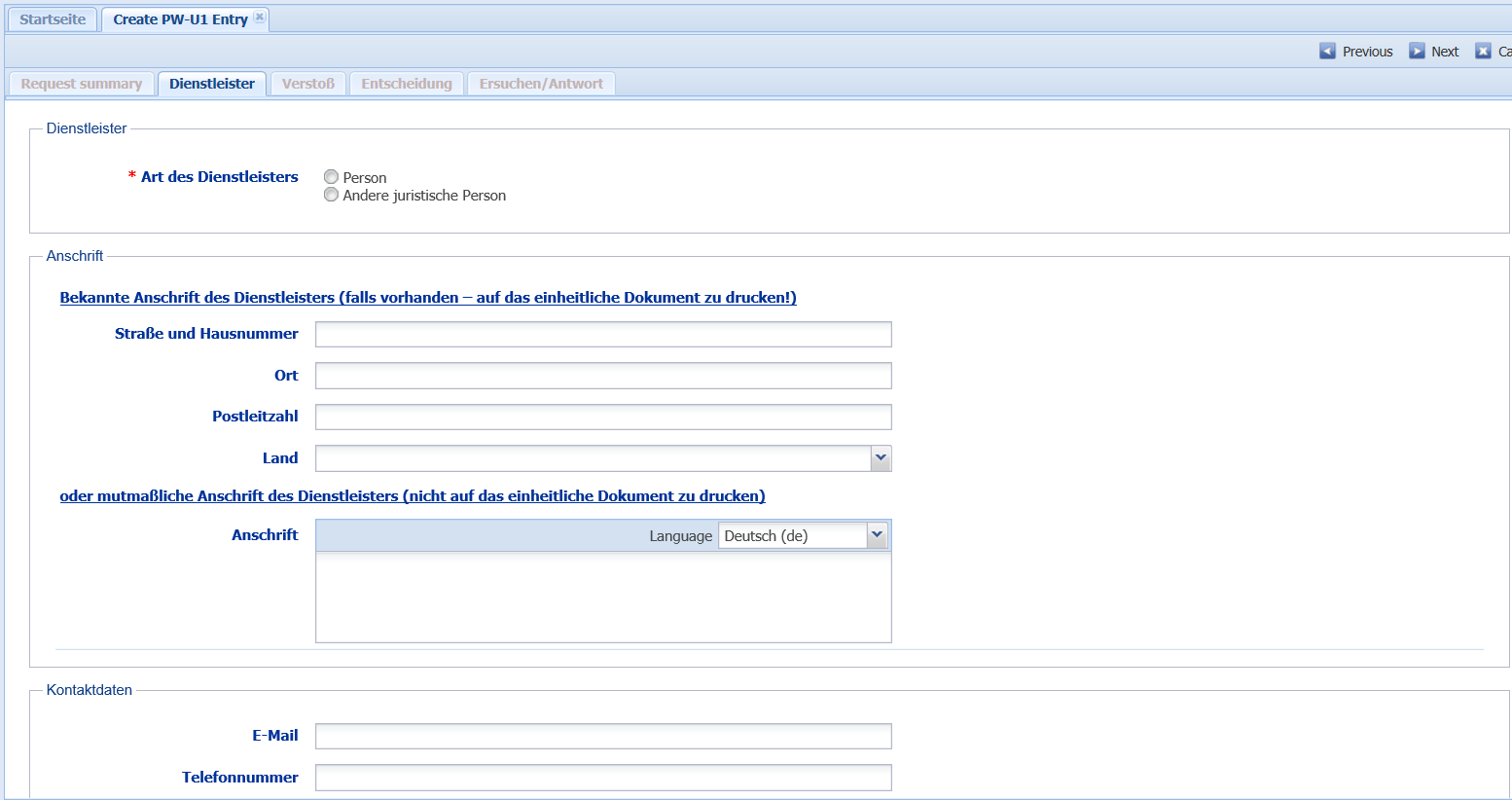 Dienstleister = Bescheidadressat
Entsprechendes auswählen und die 
bekannten Informationen eintragen
29
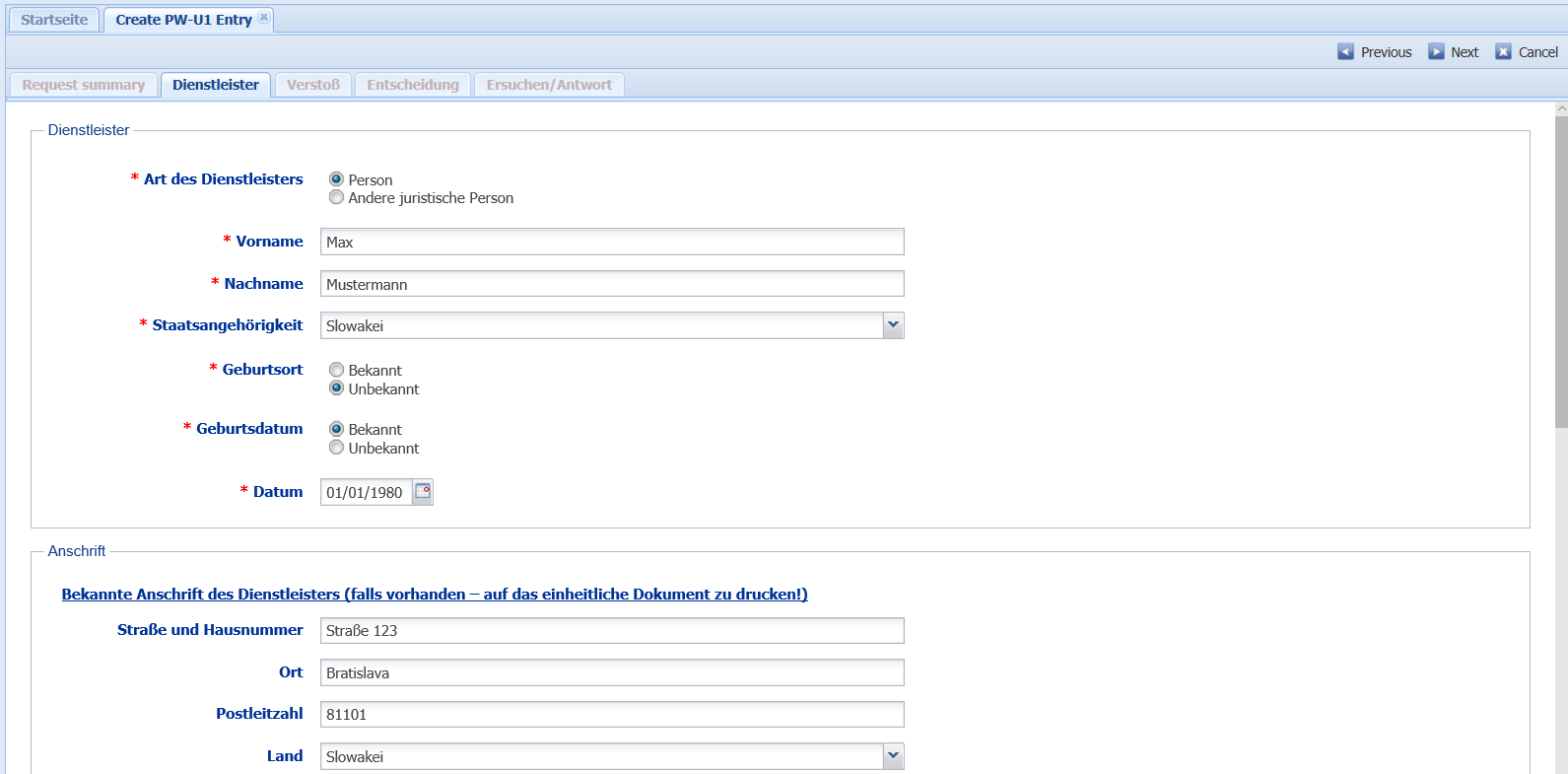 30
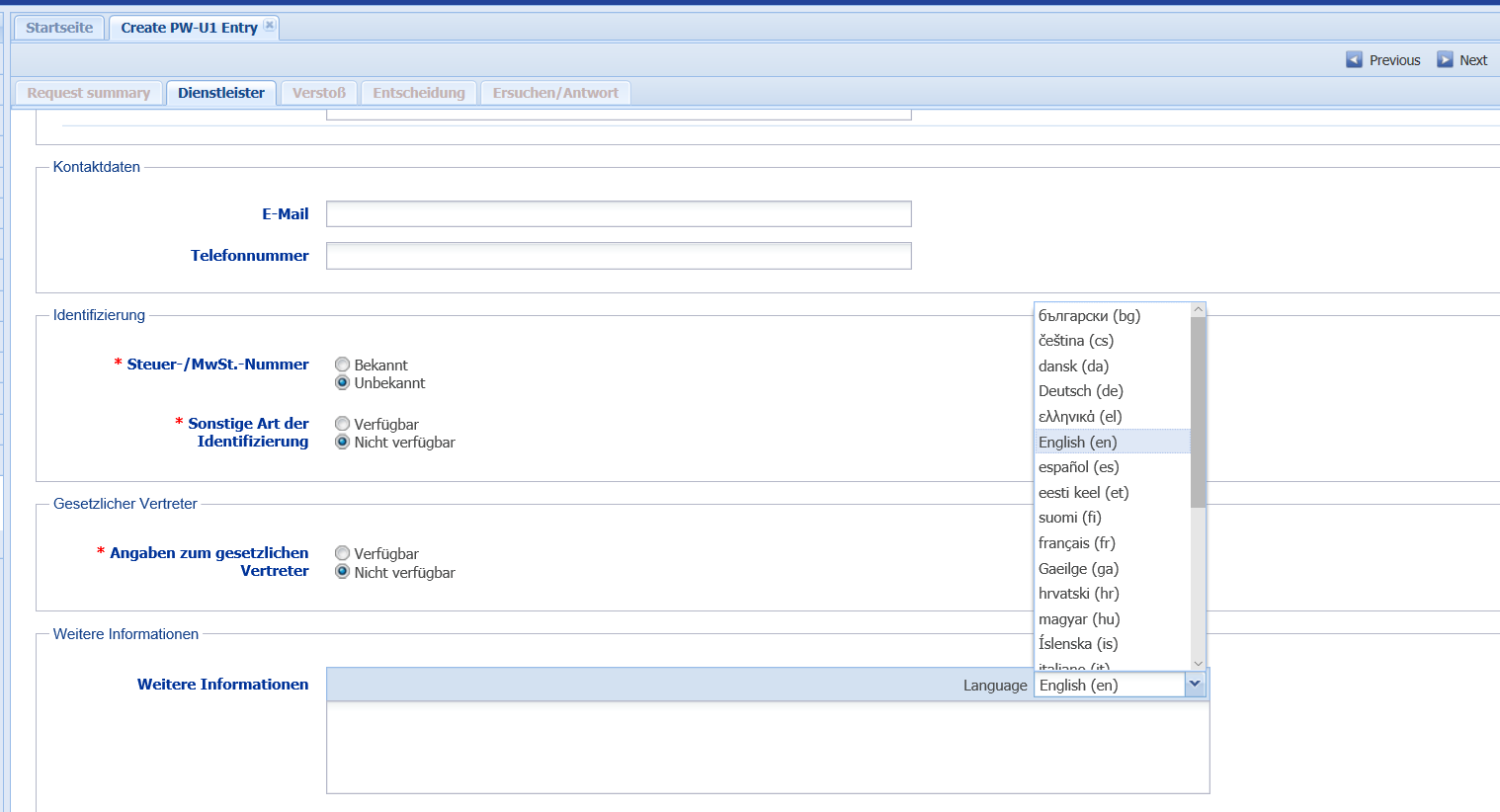 Nachdem alle bekannten Daten eingetragen wurden, können bei Bedarf auch noch weitere Informationen hinzugefügt werden.
Tipp: Eine Eintragung in englischer Sprache stellt eine 
Erleichterung für die Empfängerbehörde dar.
31
Unter der Rubrik „Verstoß“ werden wieder alle bekannten Informationen eingetragen
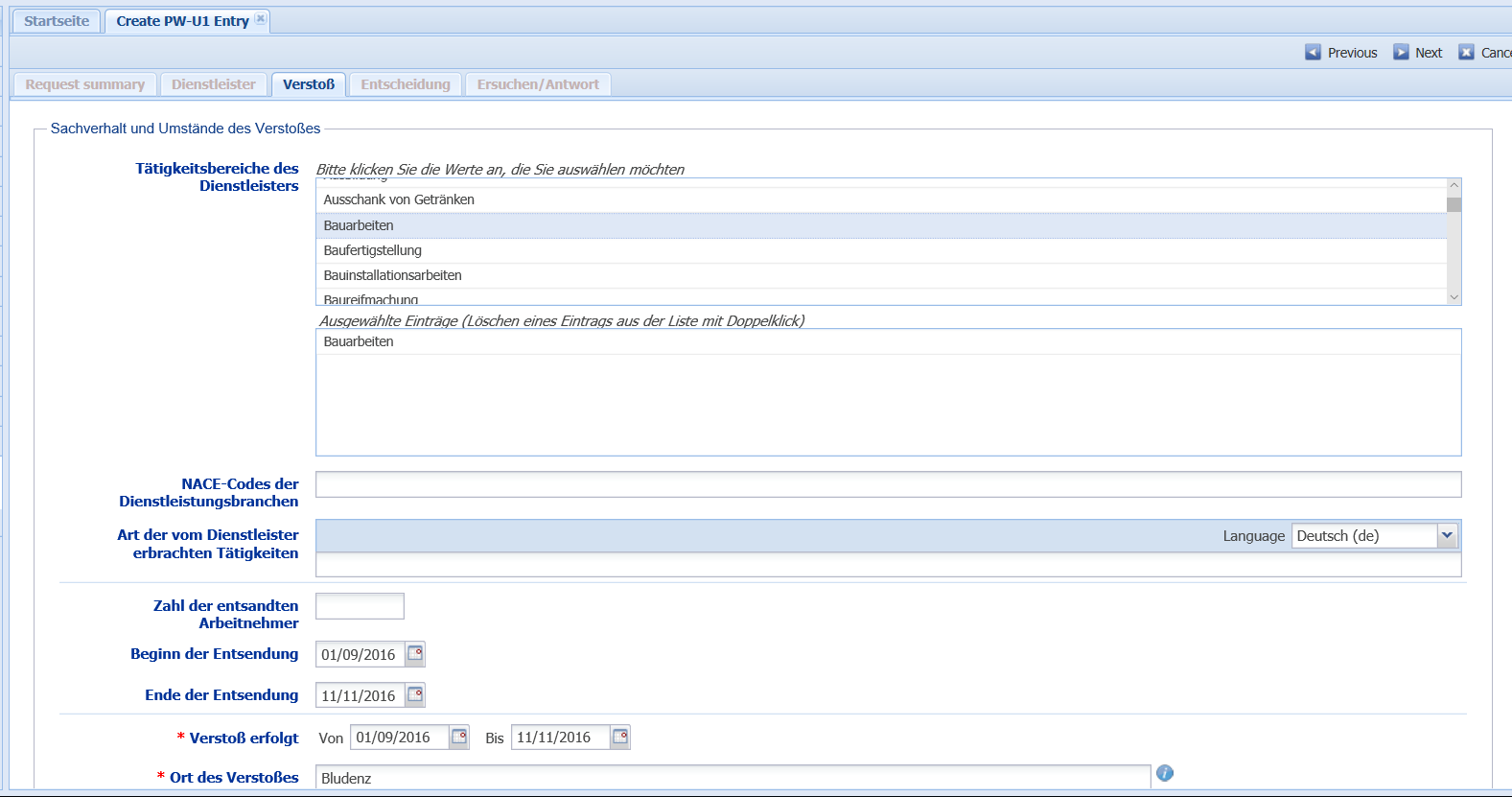 32
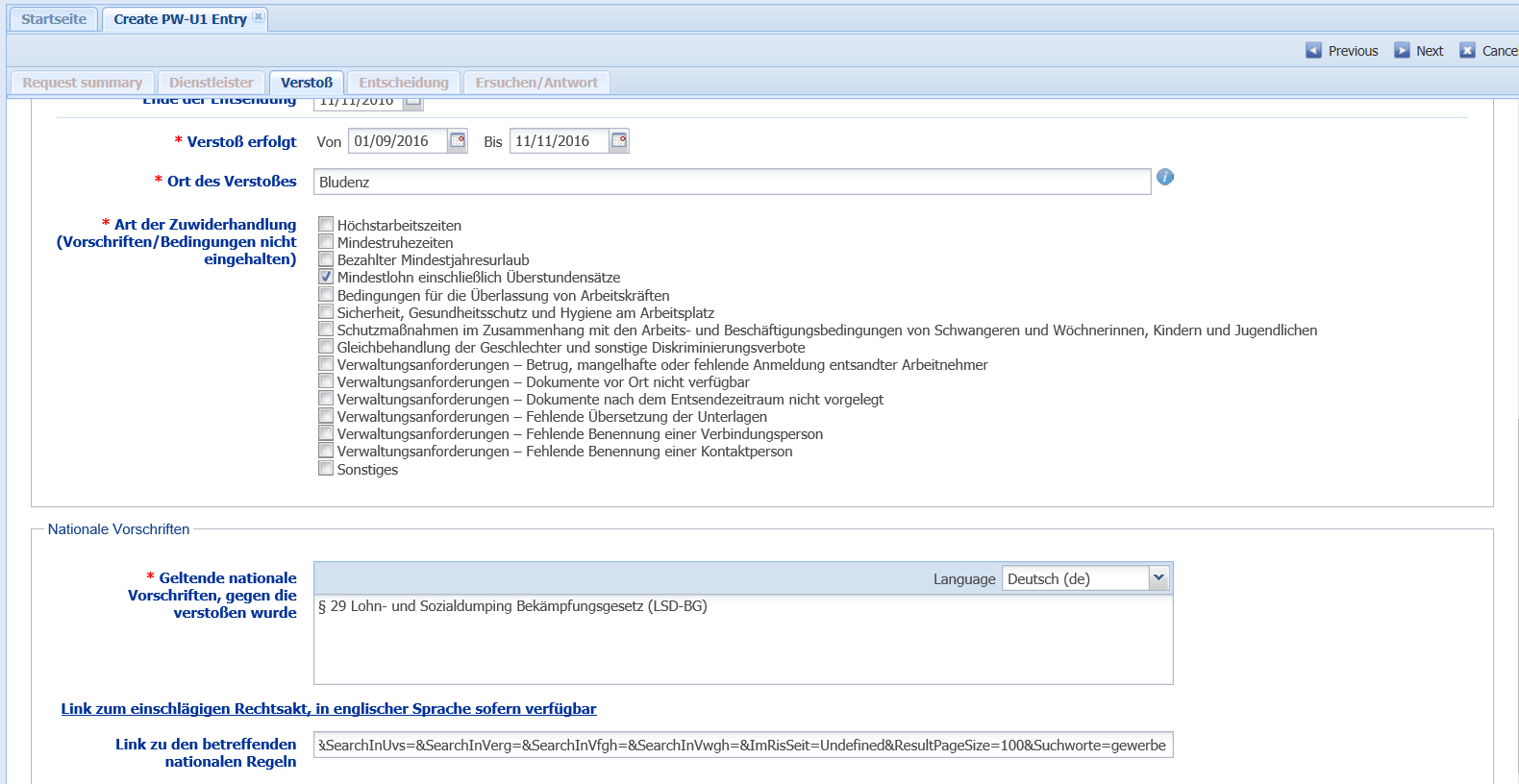 Übertretungsnorm aus Bescheid nehmen
nicht befüllen
33
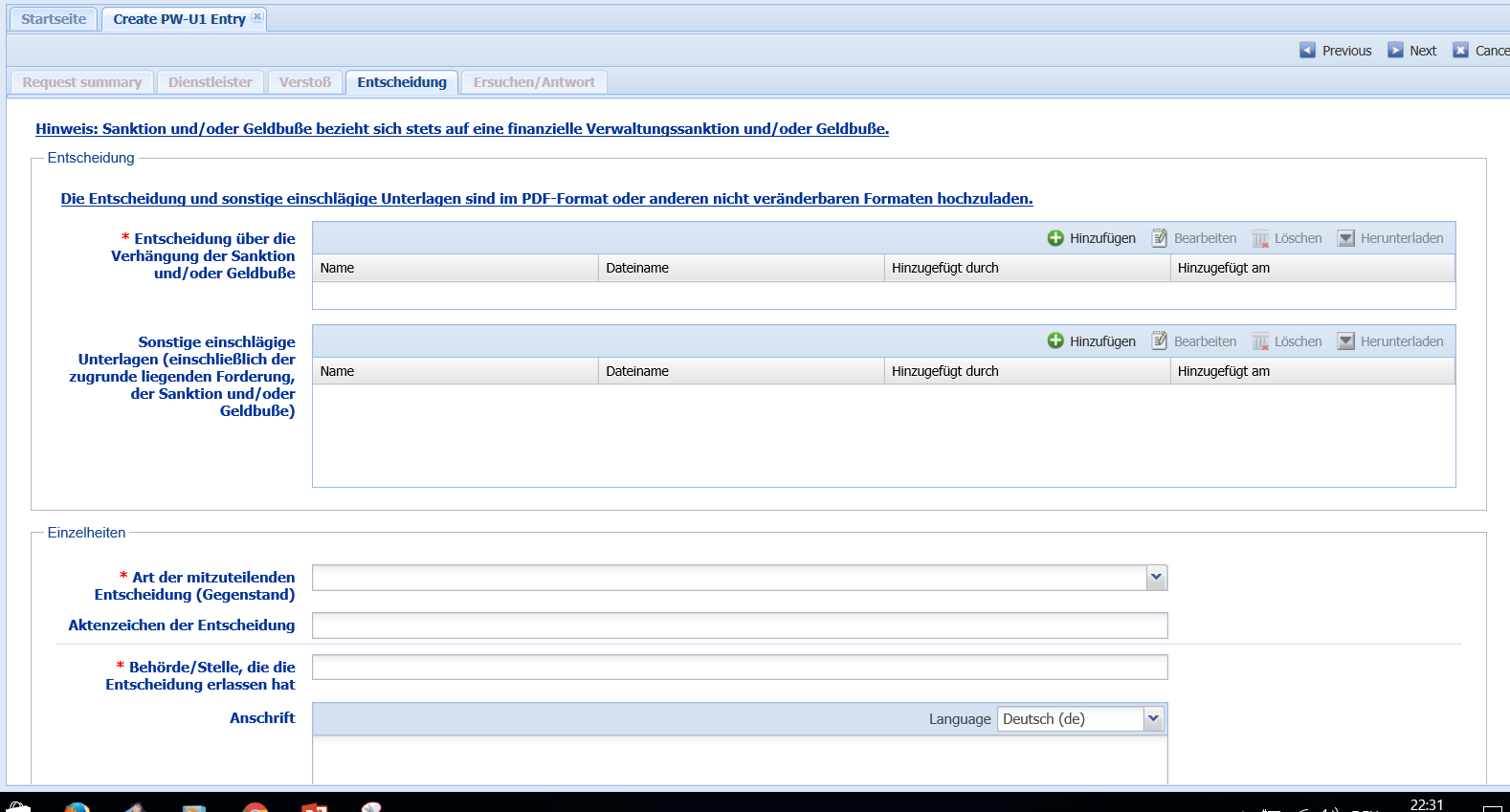 Übersetzte und signierte Straferkenntnis 
hinzufügen bzw. hochladen
Deutschsprachiges Straferkenntnis und evtl. Hinweis: Amtssprache Deutsch
34
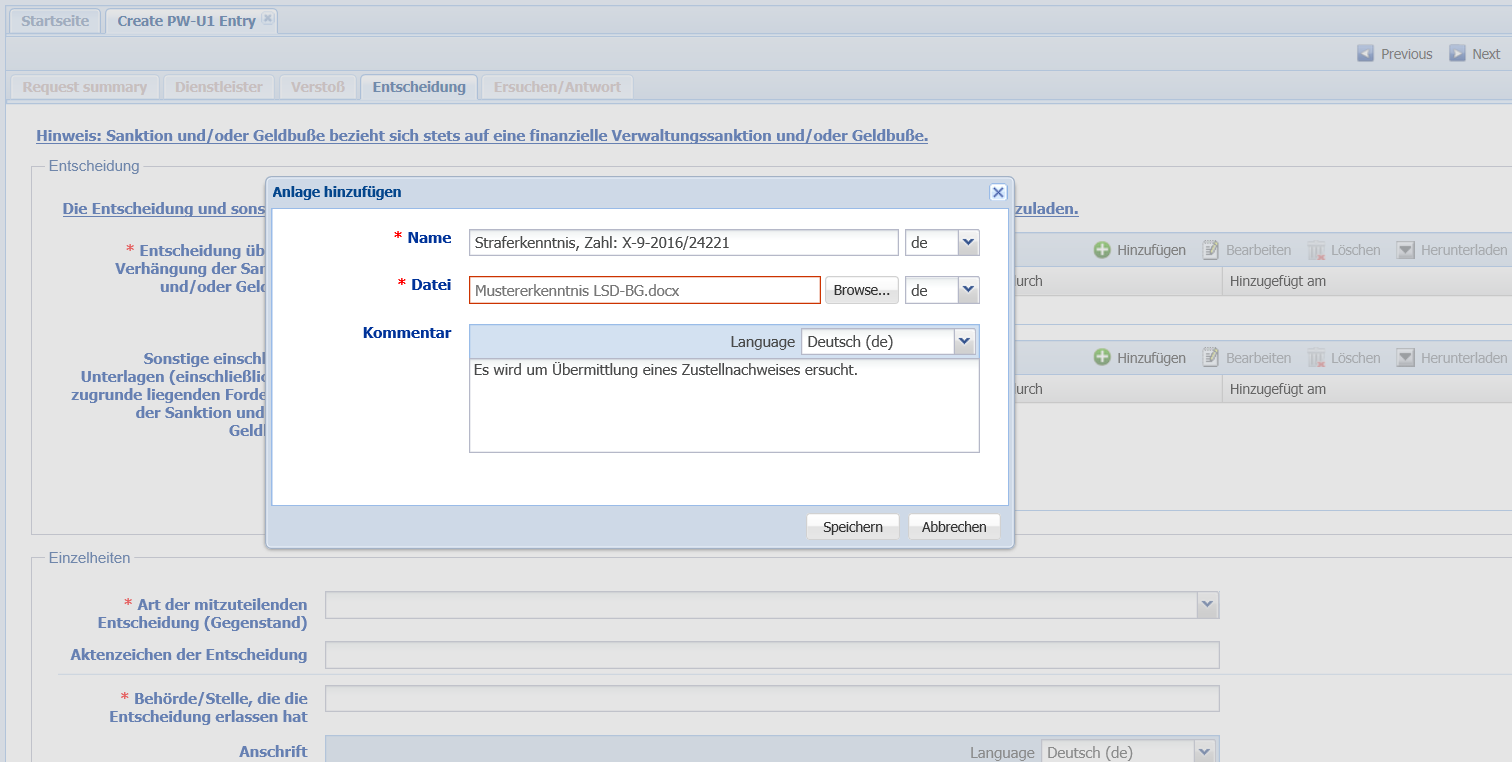 Bitte Nachweis über Zustellung 
übermitteln
35
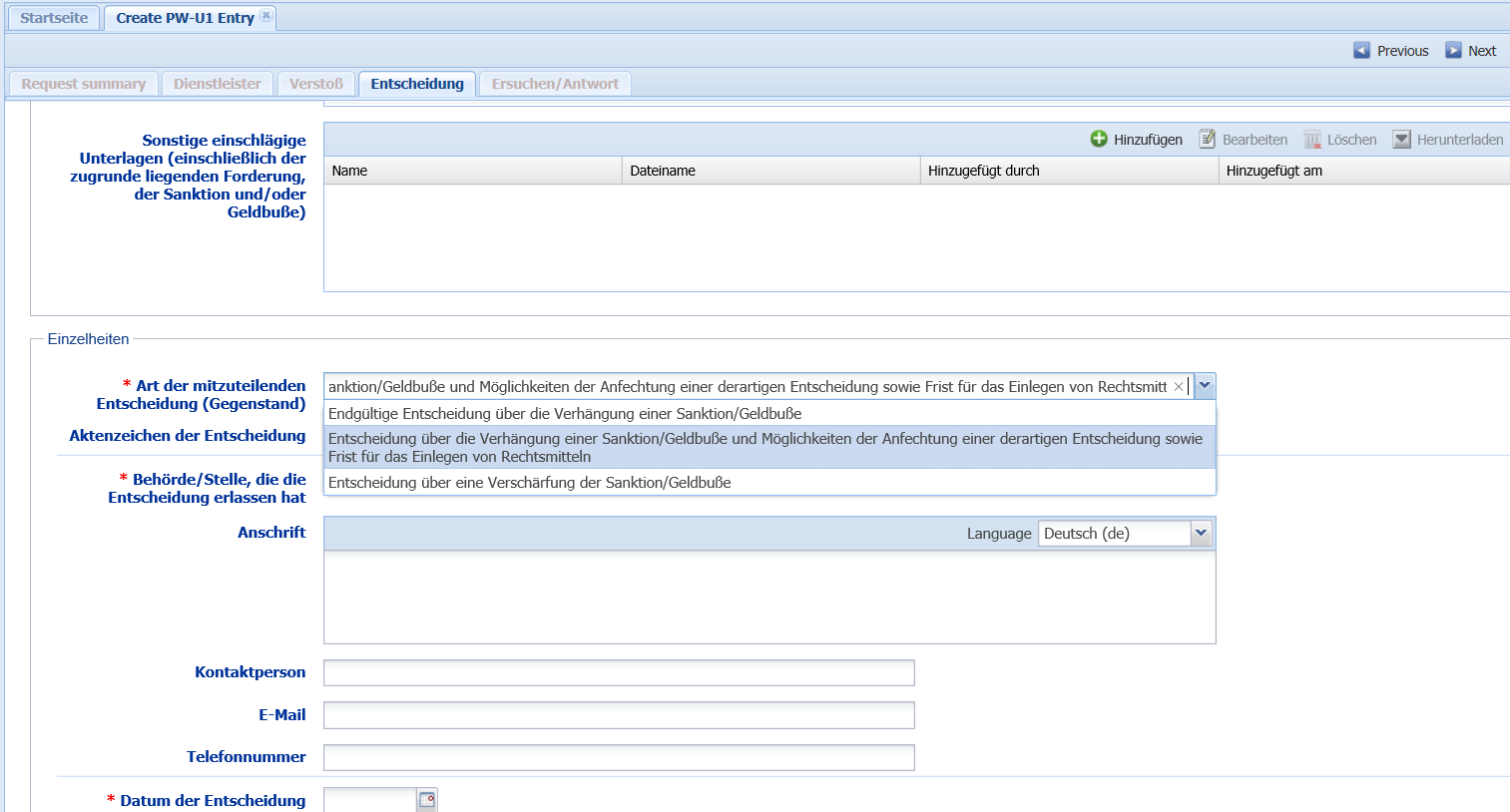 Deutschsprachiges Erkenntnis hochladen
Art der Entscheidung
auswählen und Felder mit rotem Stern ausfüllen.
36
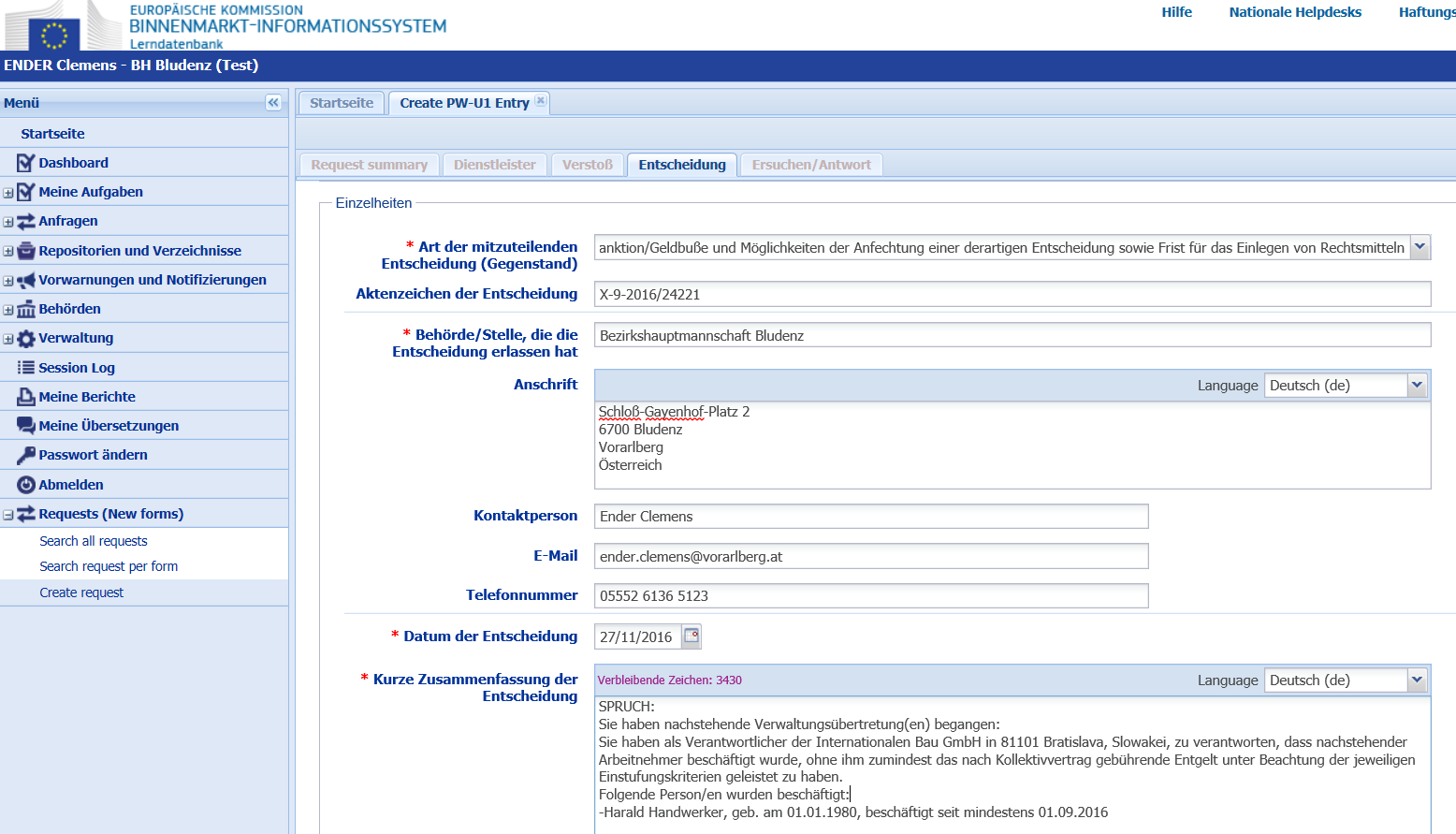 Übersetzungssprache
Übersetzter Spruch (4000 Zeichen)
37
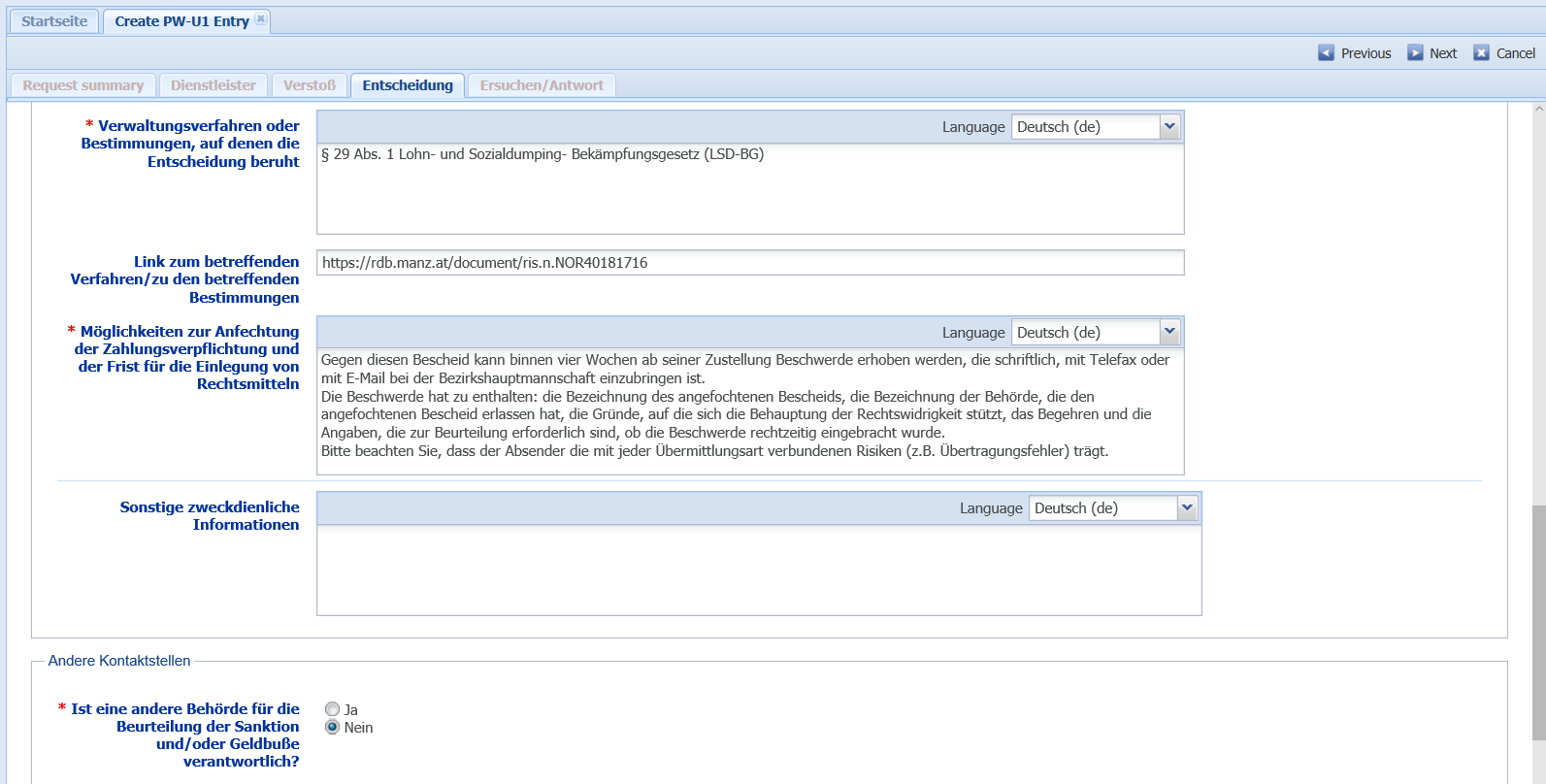 Übertretungsnorm vom Bescheid (4000 Zeichen)
Übersetzungssprache
Übersetzte Rechtsmittelbelehrung (4000 Zeichen)
Bei Nein bleiben = einfacher
38
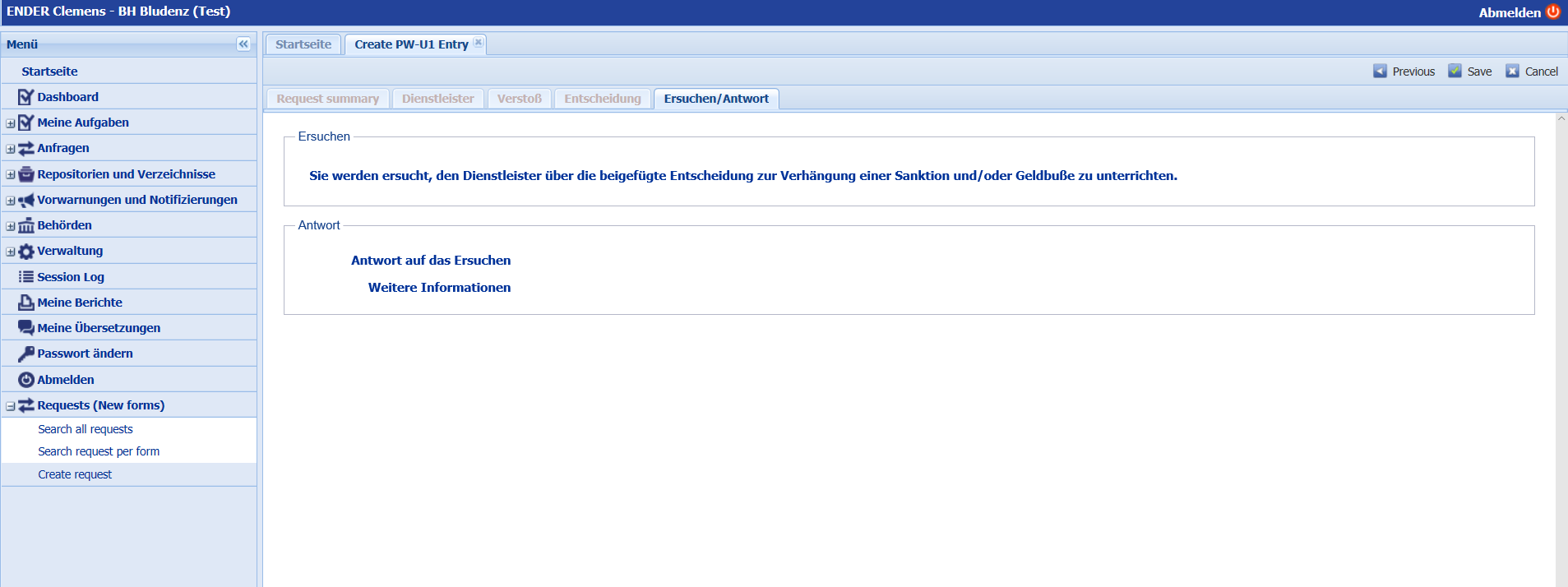 39
Möglichkeit zum Schreiben einer Nachricht bzw. Anhängen weiterer Dokumente vor allem Zustellnachweis
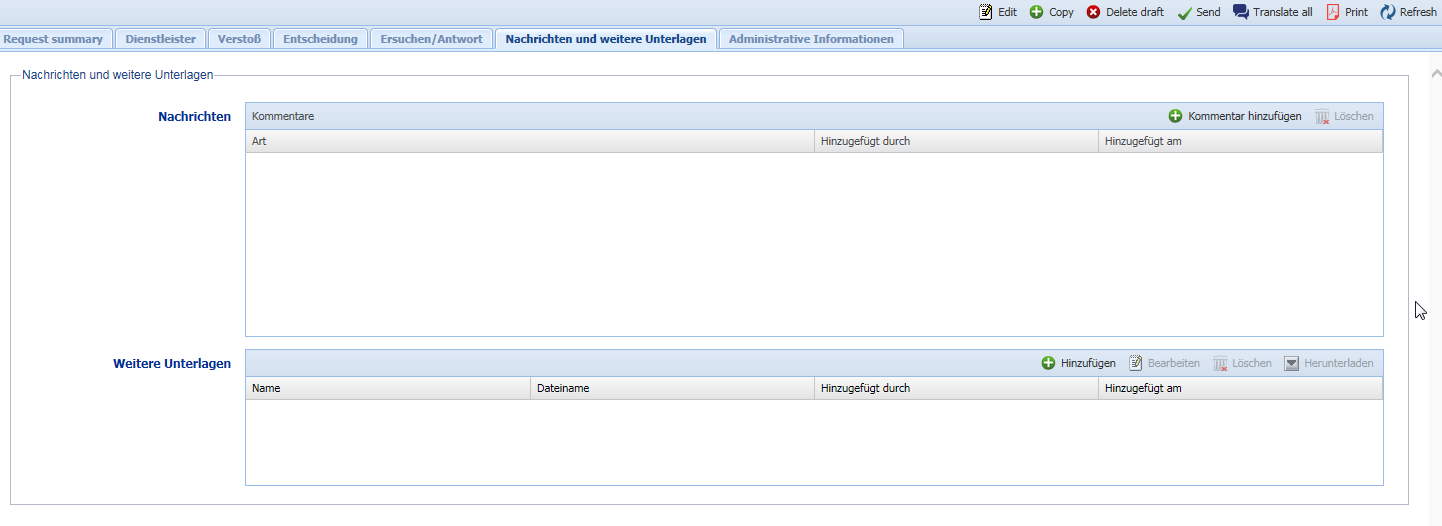 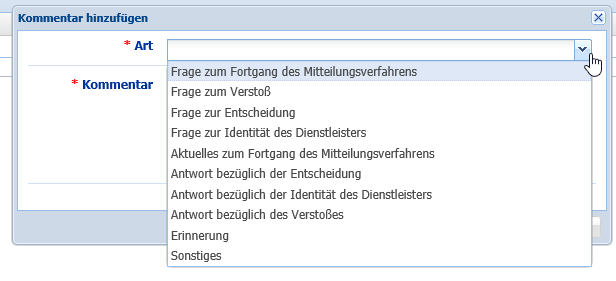 40
Auch nach dem Absenden können verschiedene Kommentare gesendet werden u.a. eine Erinnerung
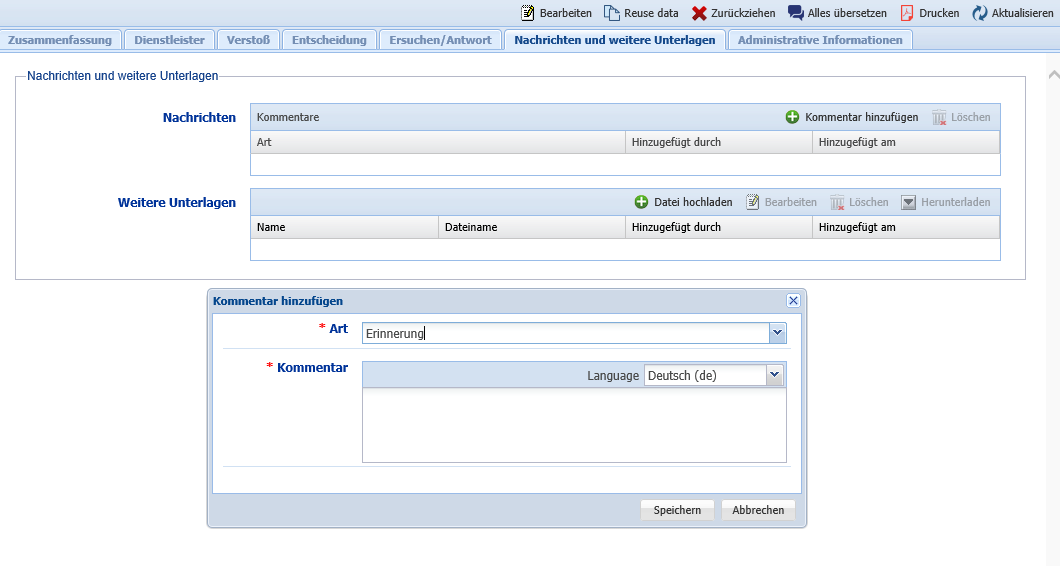 41
Informationen zu der Anfrage
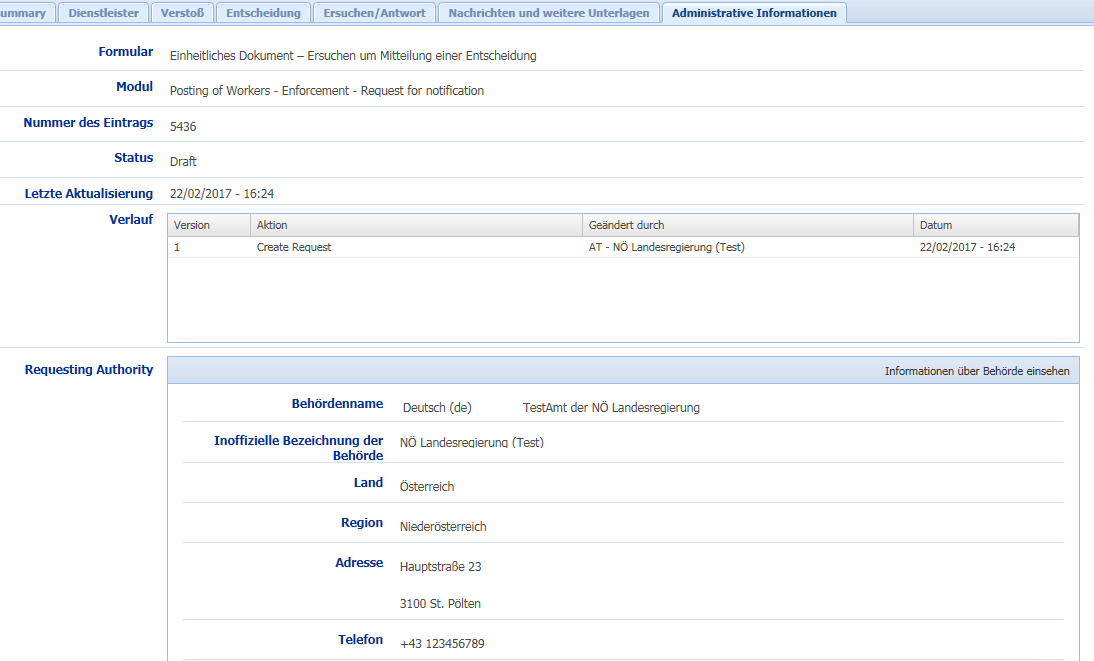 42
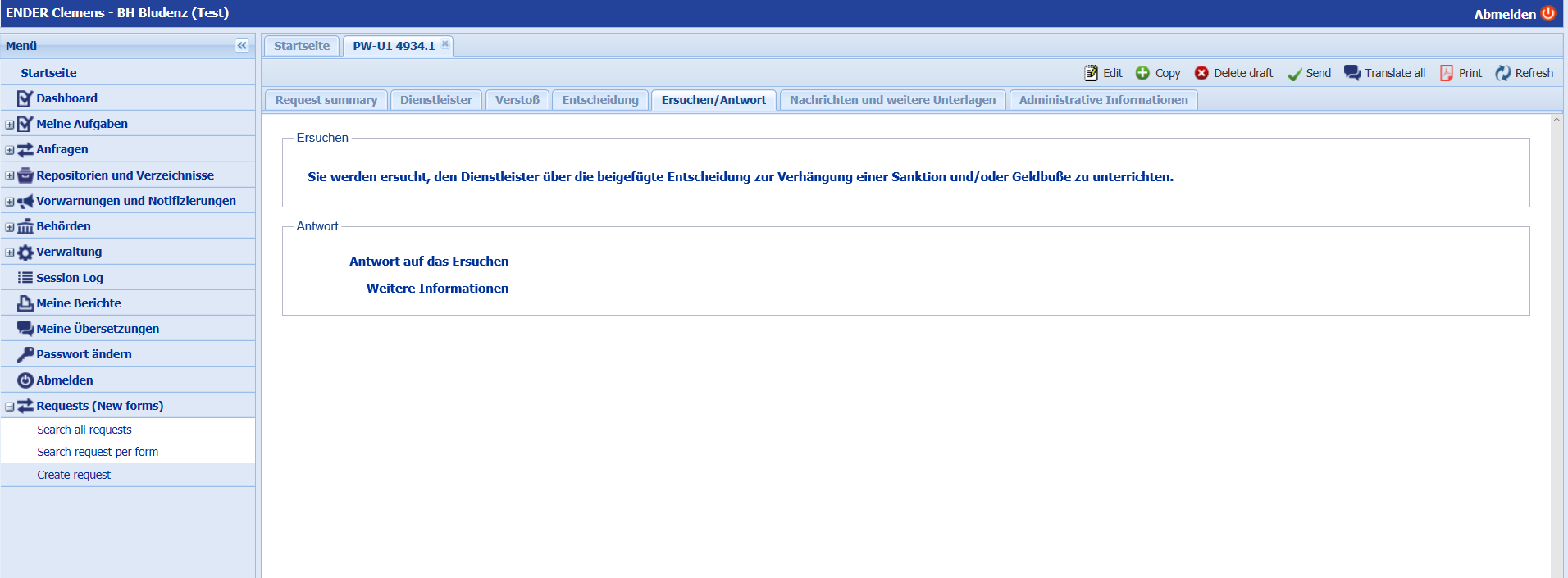 43
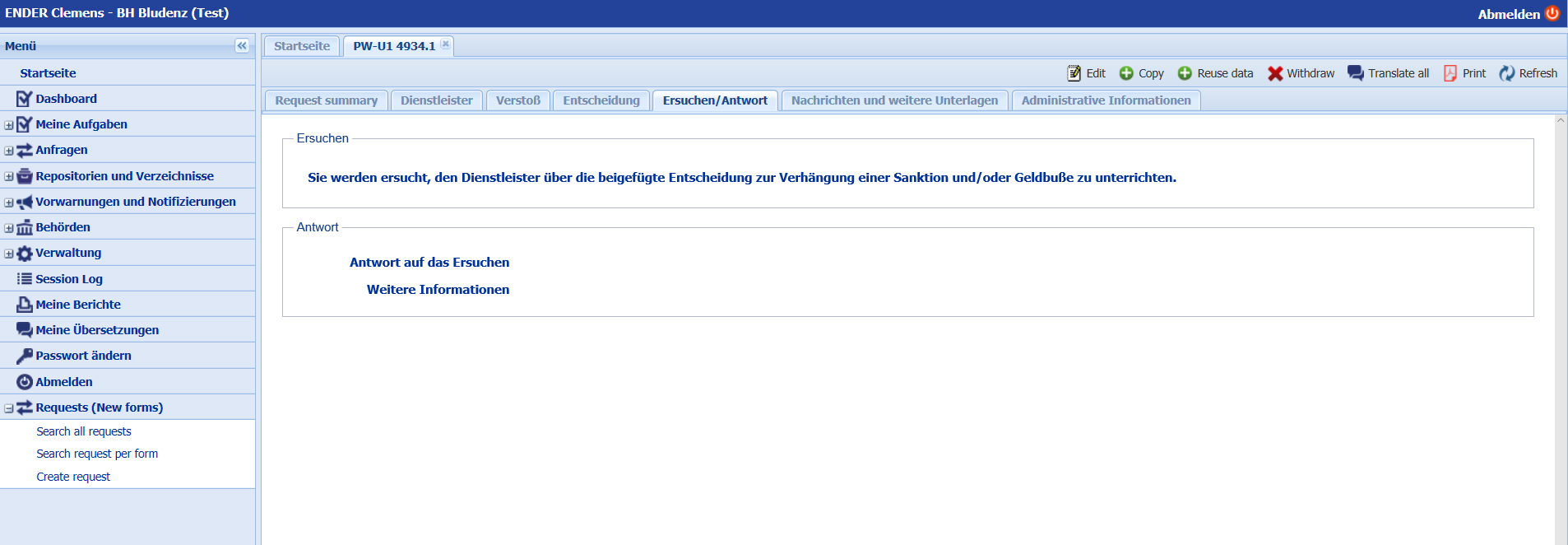 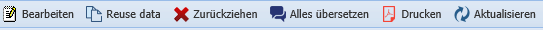 Anfrage 
zurückholen
44
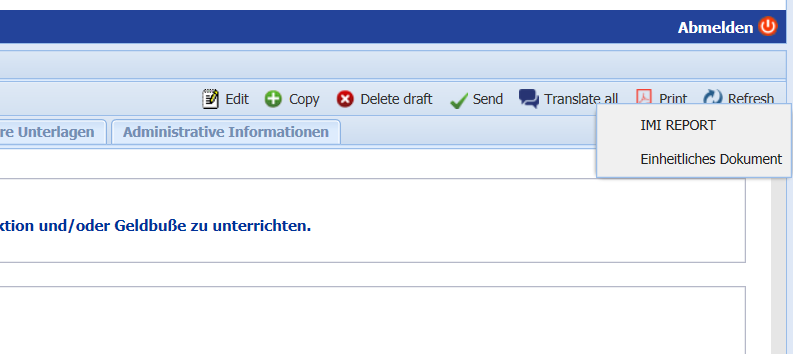 1. auswählen
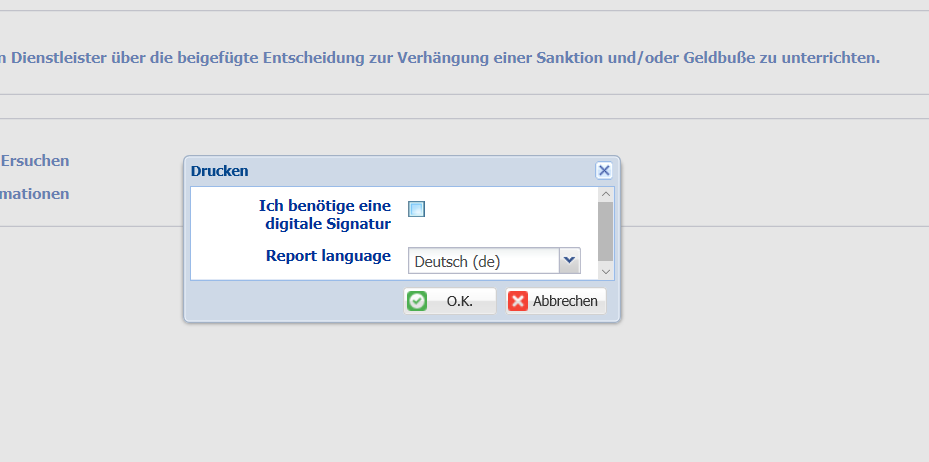 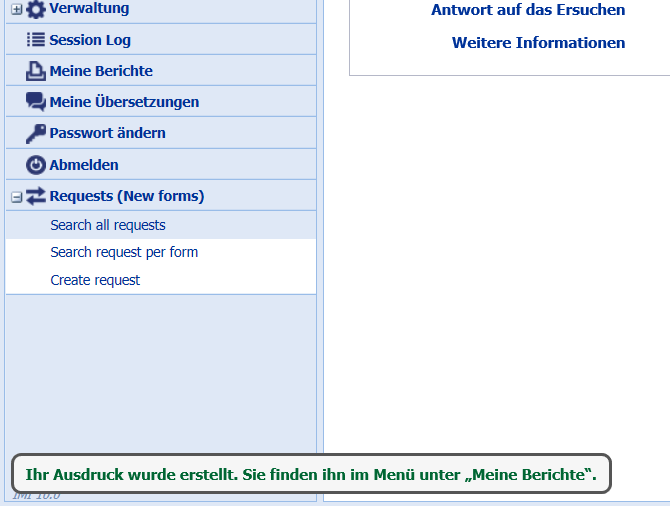 2. bestätigen
3. Unten links erscheint kurz diese Information
45
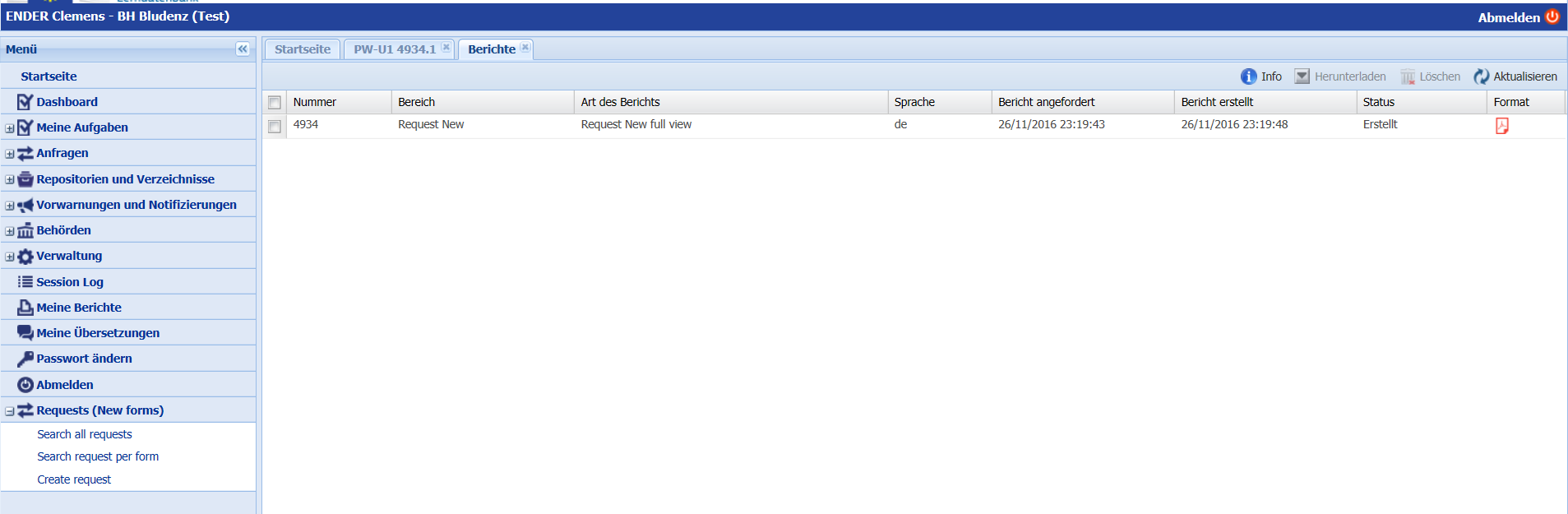 Entsprechender Bericht auswählen, mit
Doppelklick öffnen, bei Bedarf ausdrucken
46
Schulungsveranstaltung zur Anwendung desEU-Binnenmarkt-Informationssystems (IMI)IMI-Startseite: http://ec.europa.eu/internal_market/imi-net/index_de.htm
47
II. Beantwortung eines Ersuchens um Zustellung eines Straferkenntnisses
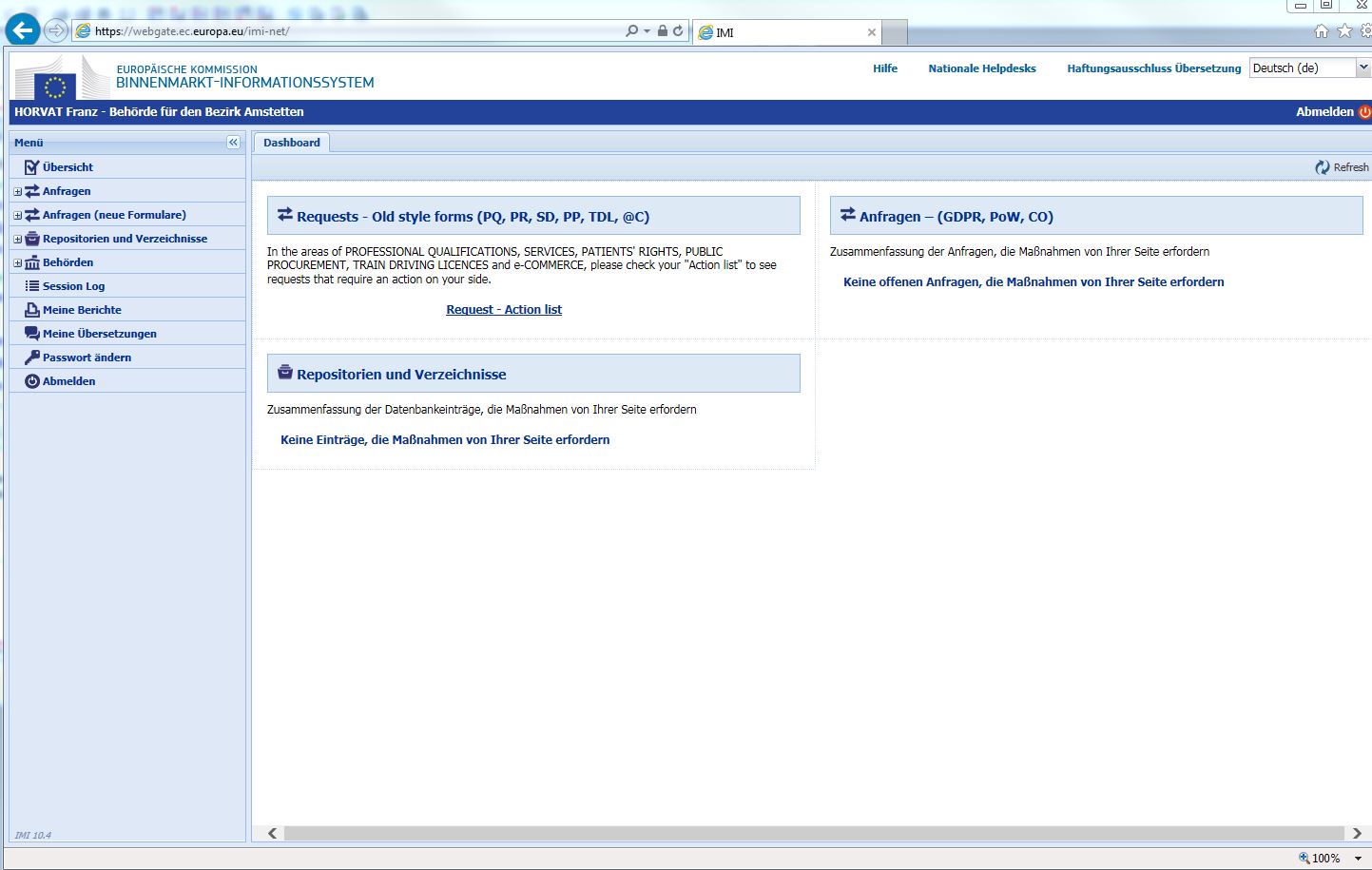 Startseite
48
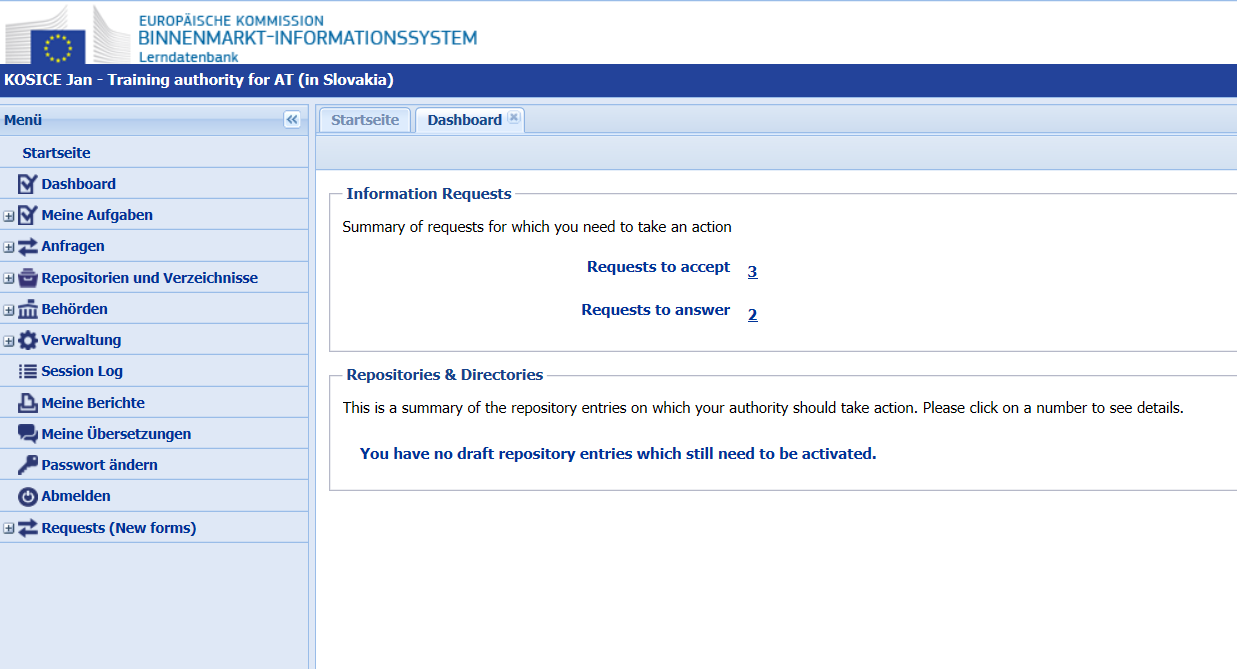 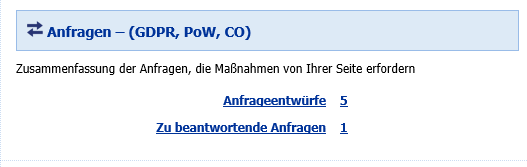 öffnen
49
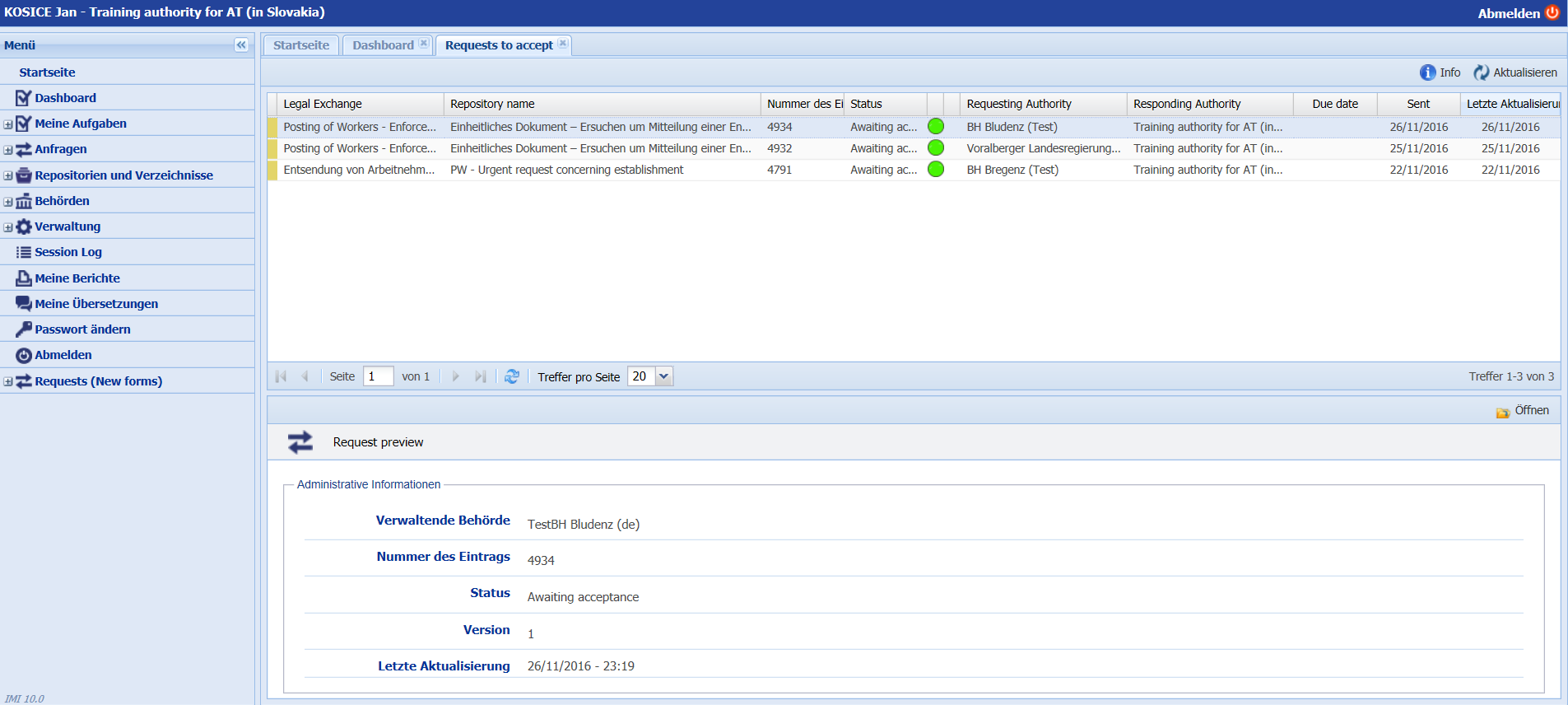 Anfrage auswählen 
und mit Doppelklick öffnen.
50
Status: warten auf Akzeptanz
 akzeptieren
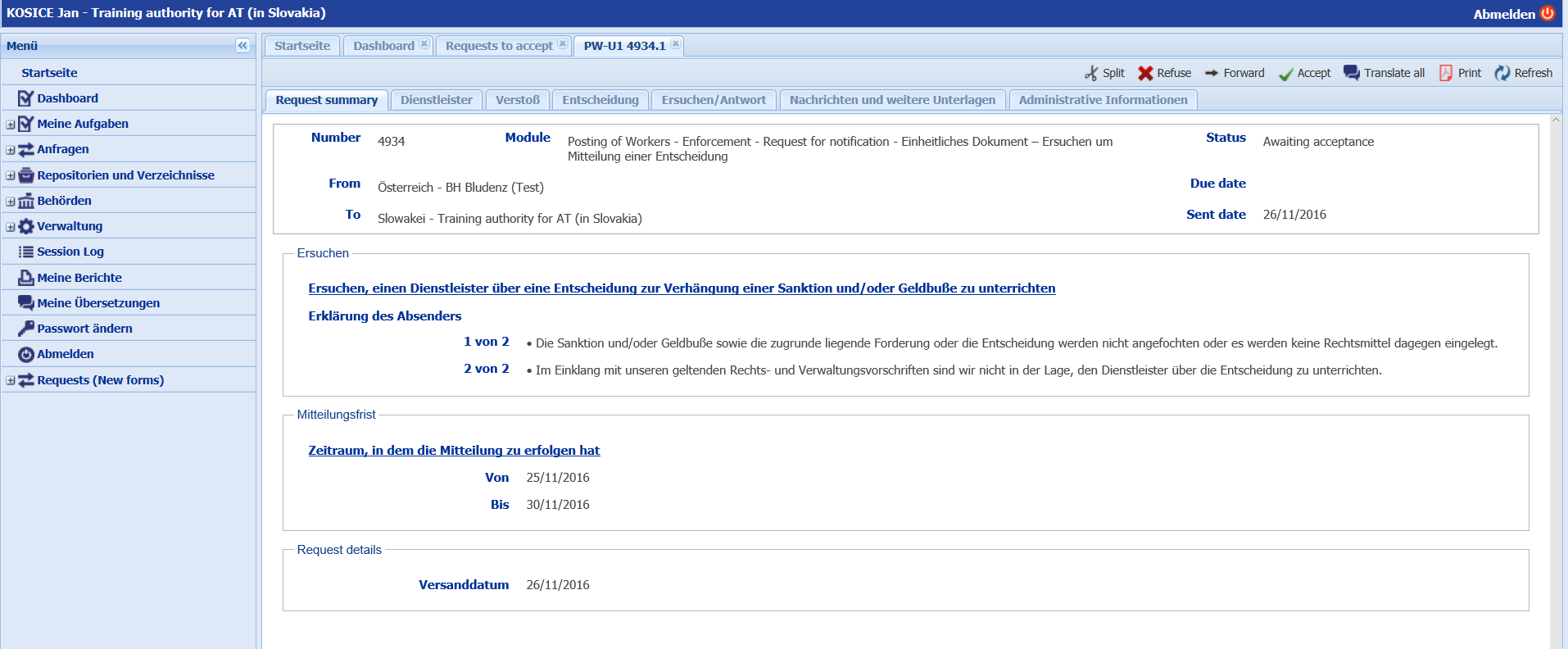 51
Status: Akzeptiert
Nun können die übermittelten Informationen eingesehen werden
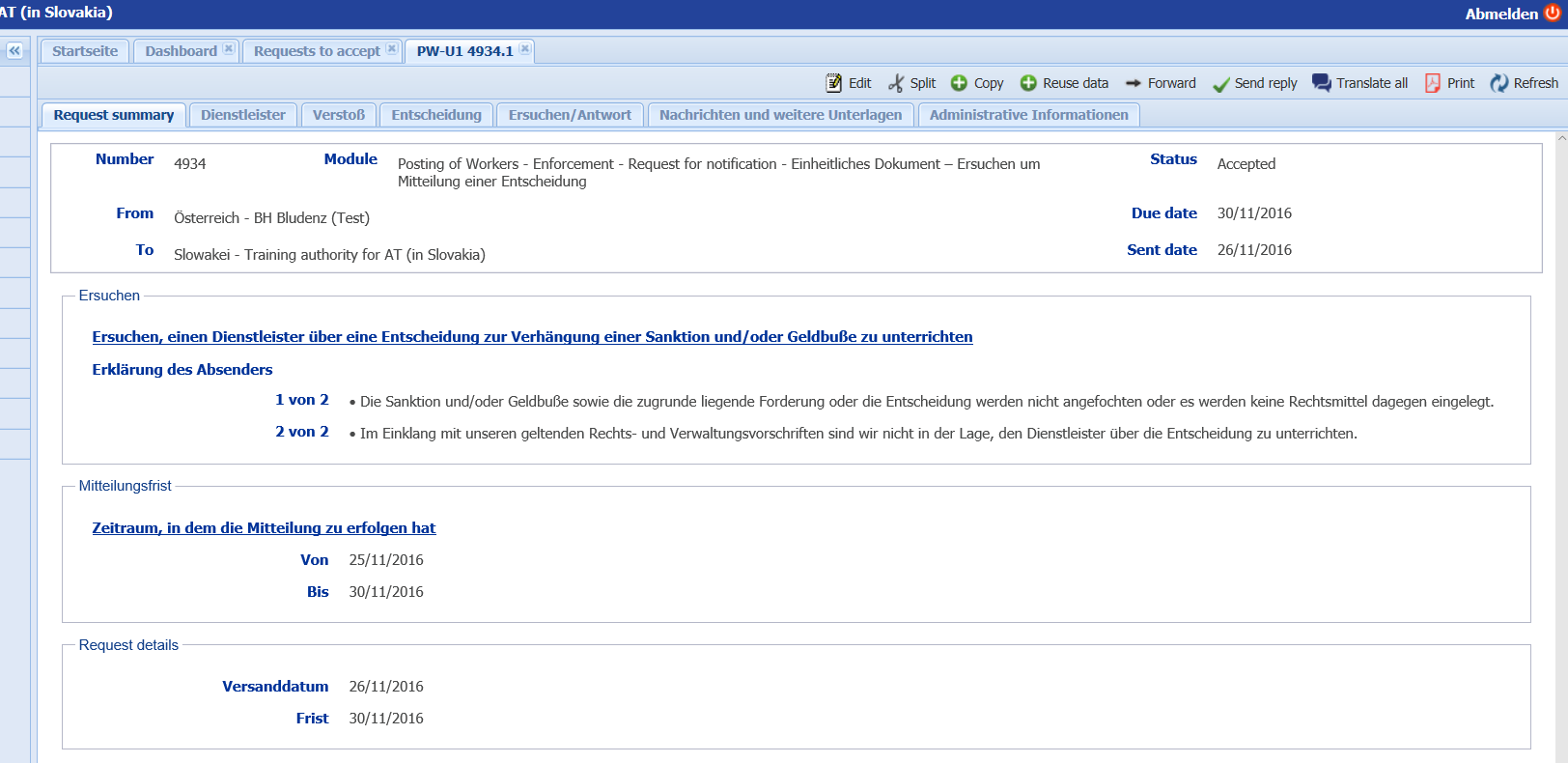 52
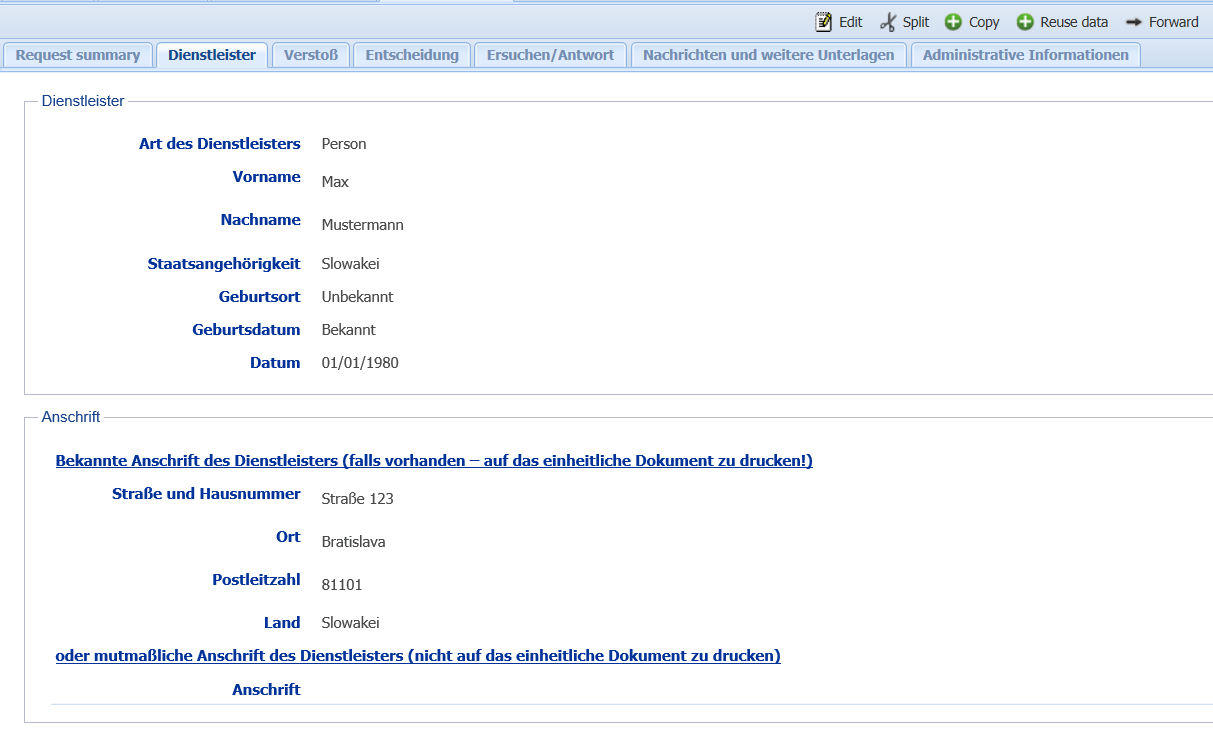 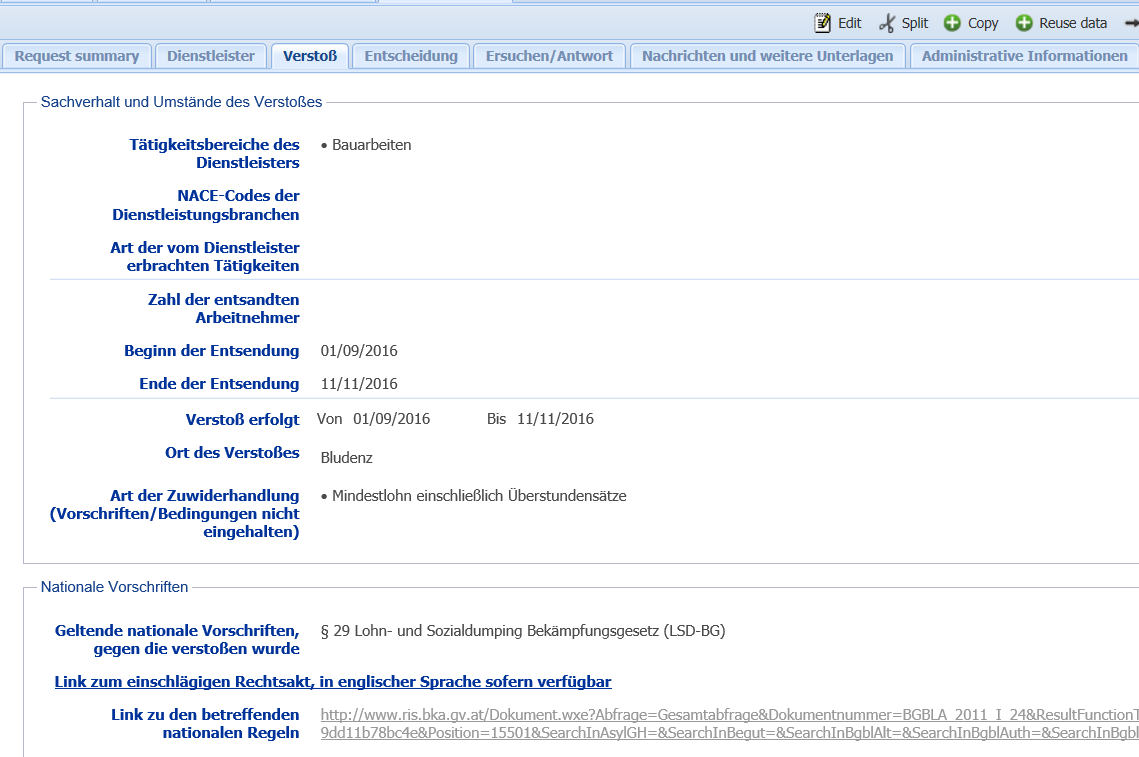 53
Details der Entscheidung und Beantwortung der Anfrage
1.
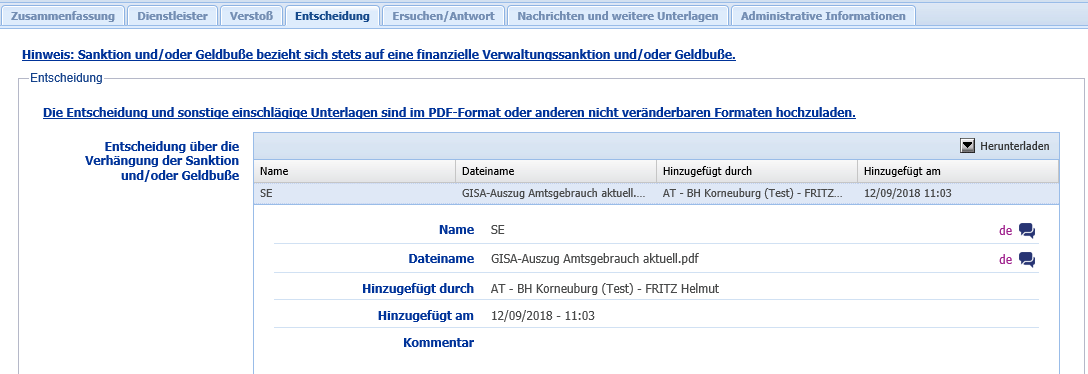 Herunterladen des 
Strafbescheides um 
Zuzustellen.
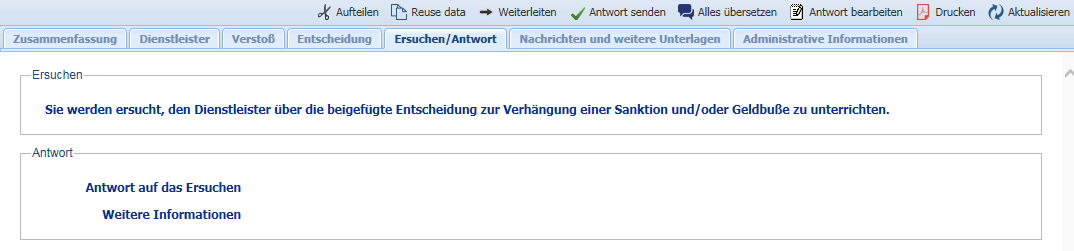 2.
54
Entsprechende Antwort auswählen
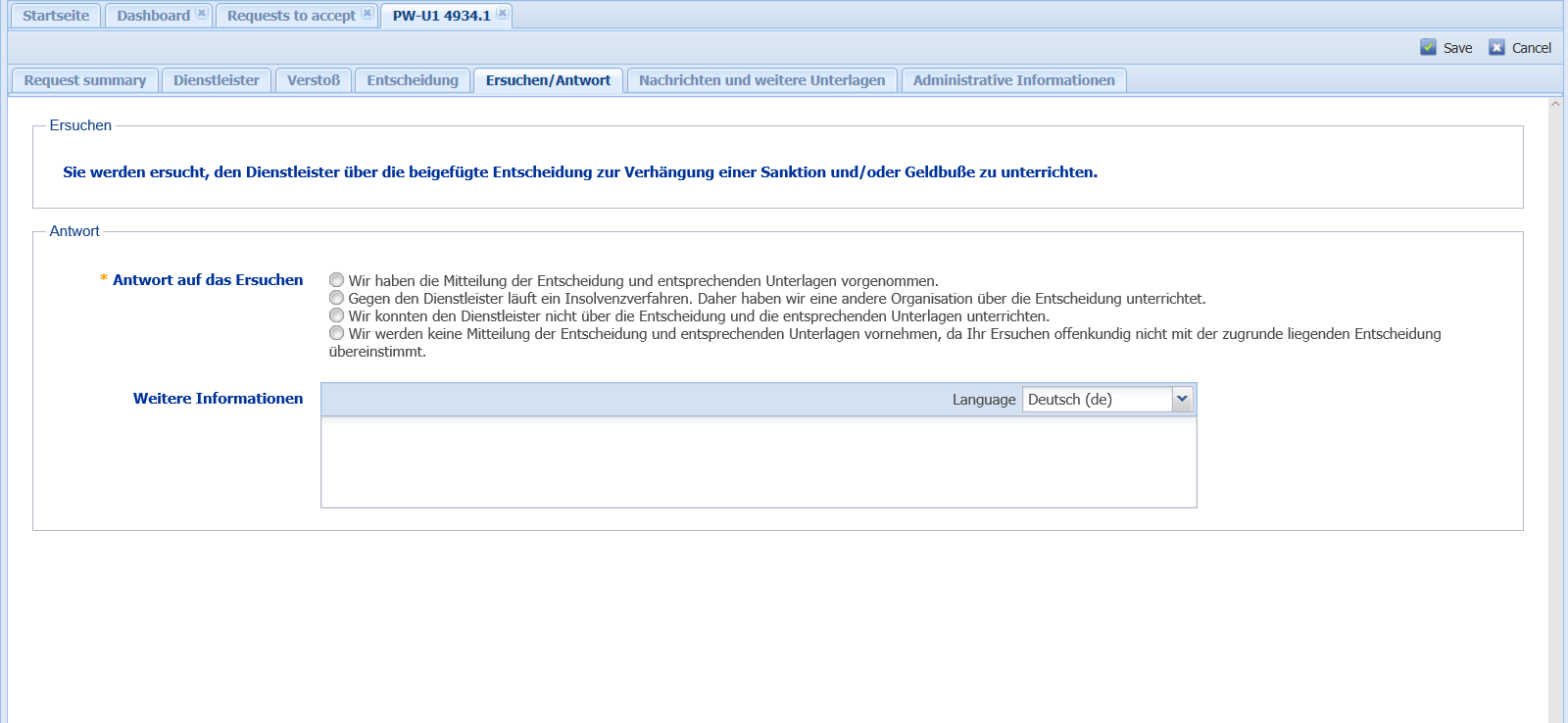 55
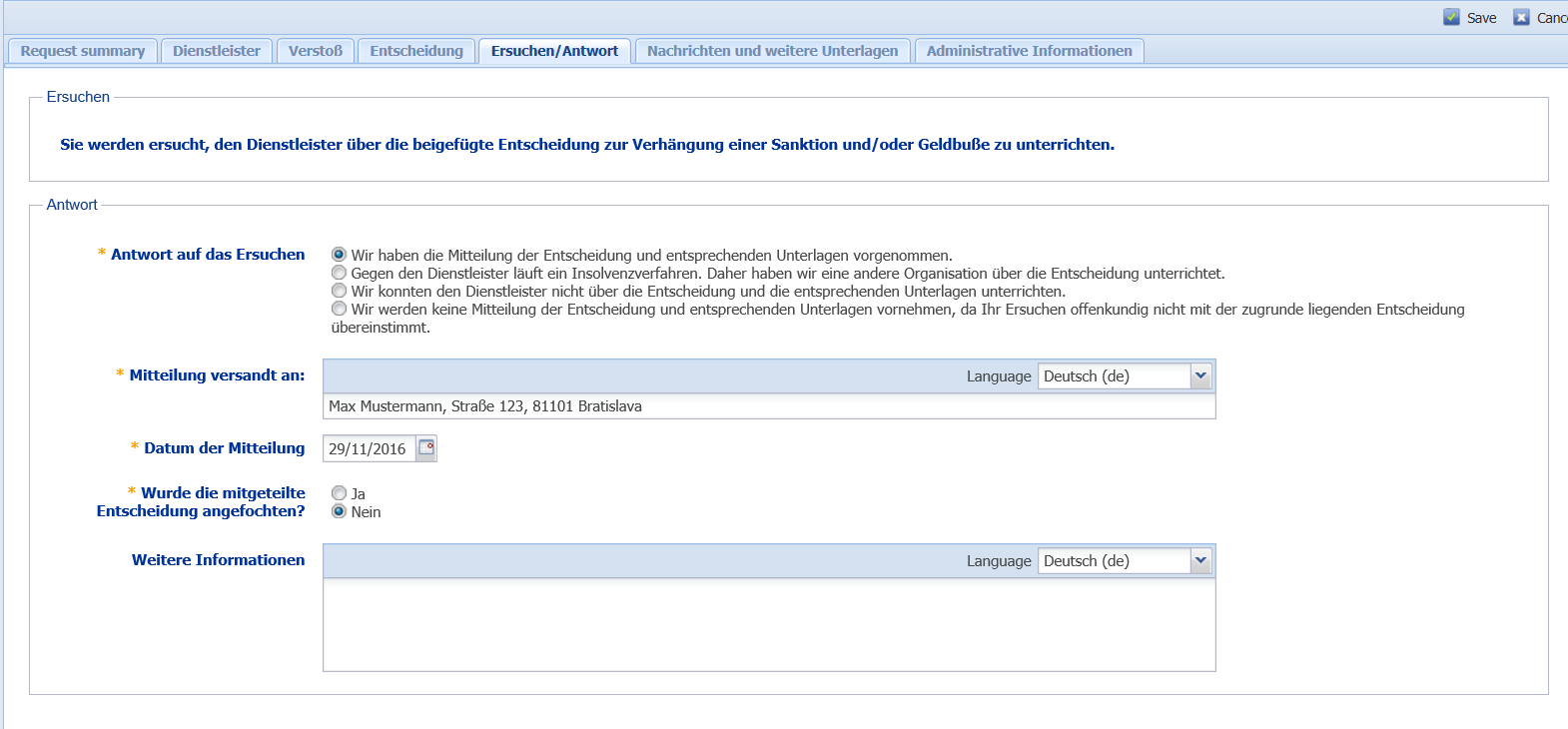 Speichern – wenn alle 
Felder mit rotem Stern
ausgefüllt sind
Zustelldatum
Zustellnachweis
56
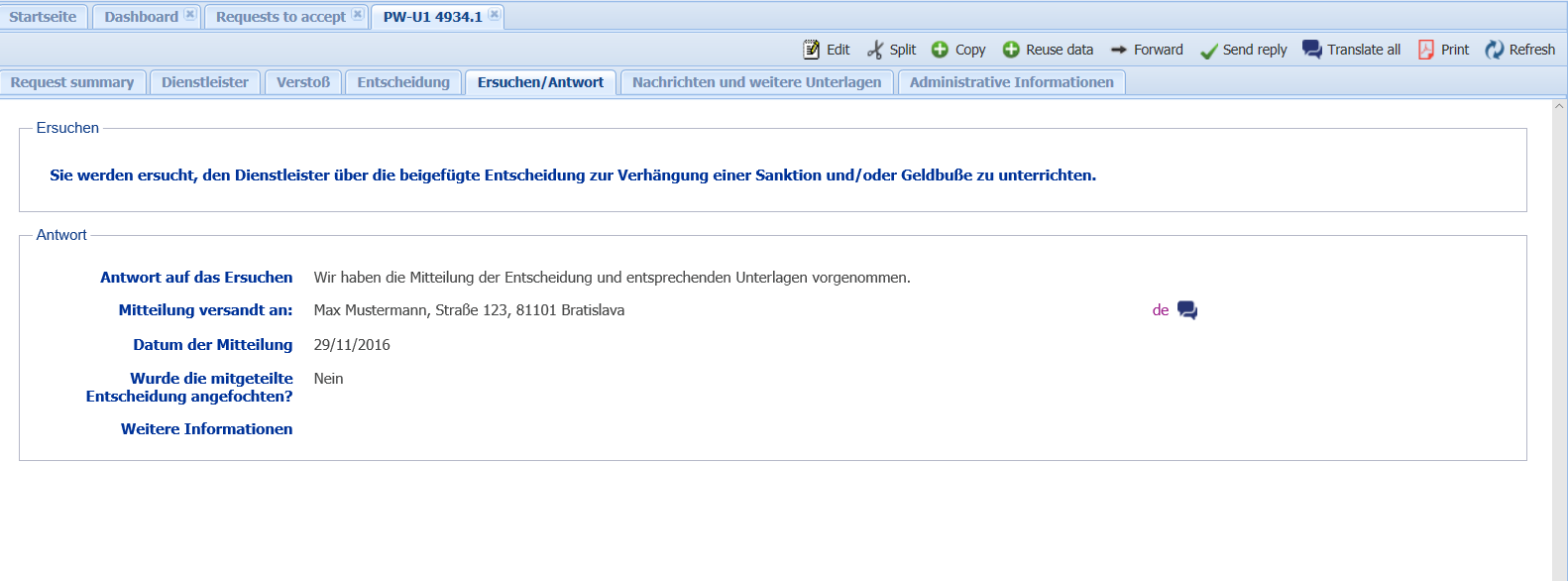 Antwort senden
57
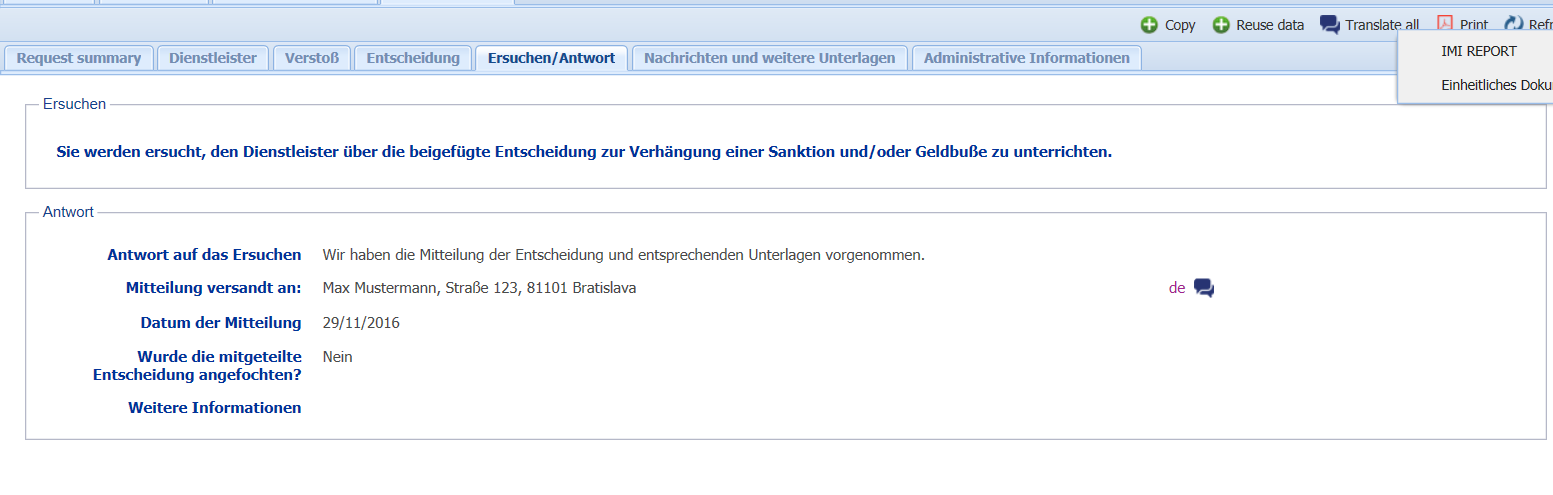 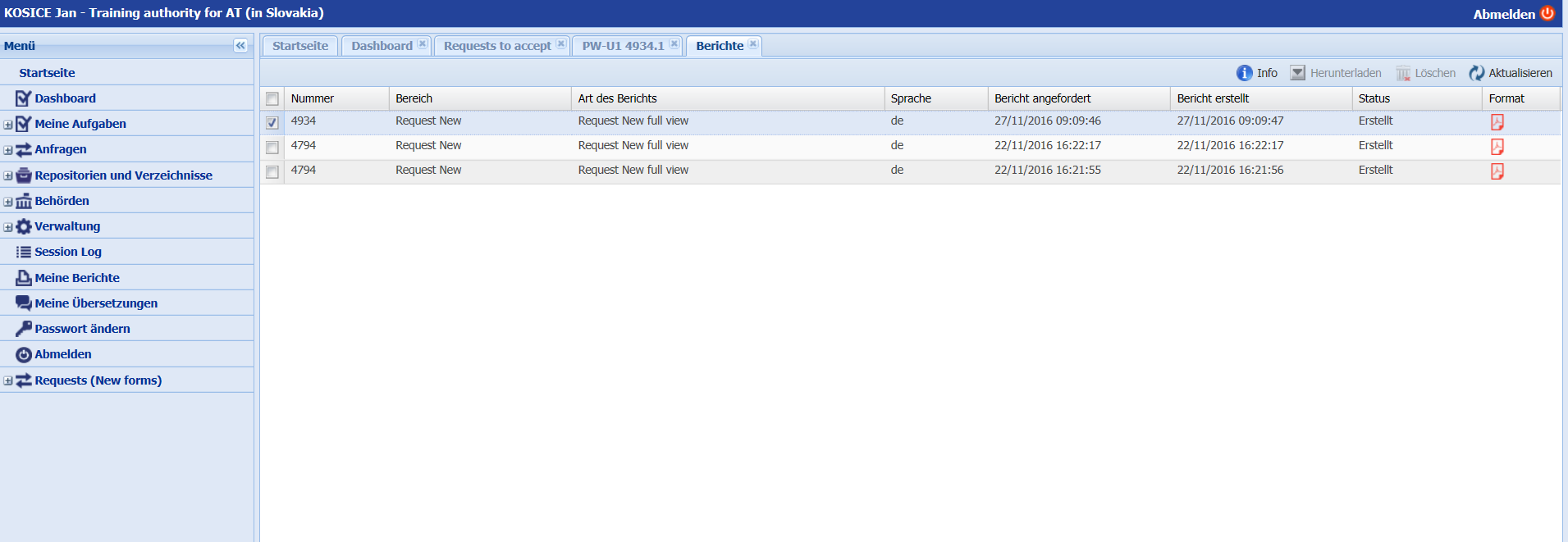 öffnen
Entsprechender Bericht mit Doppelklick 
öffnen und bei Bedarf ausdrucken
58
Schulungsveranstaltung zur Anwendung desEU-Binnenmarkt-Informationssystems (IMI)IMI-Startseite: http://ec.europa.eu/internal_market/imi-net/index_de.htm
59
III. Entgegennahme der Beantwortung des Zustellungsersuchens
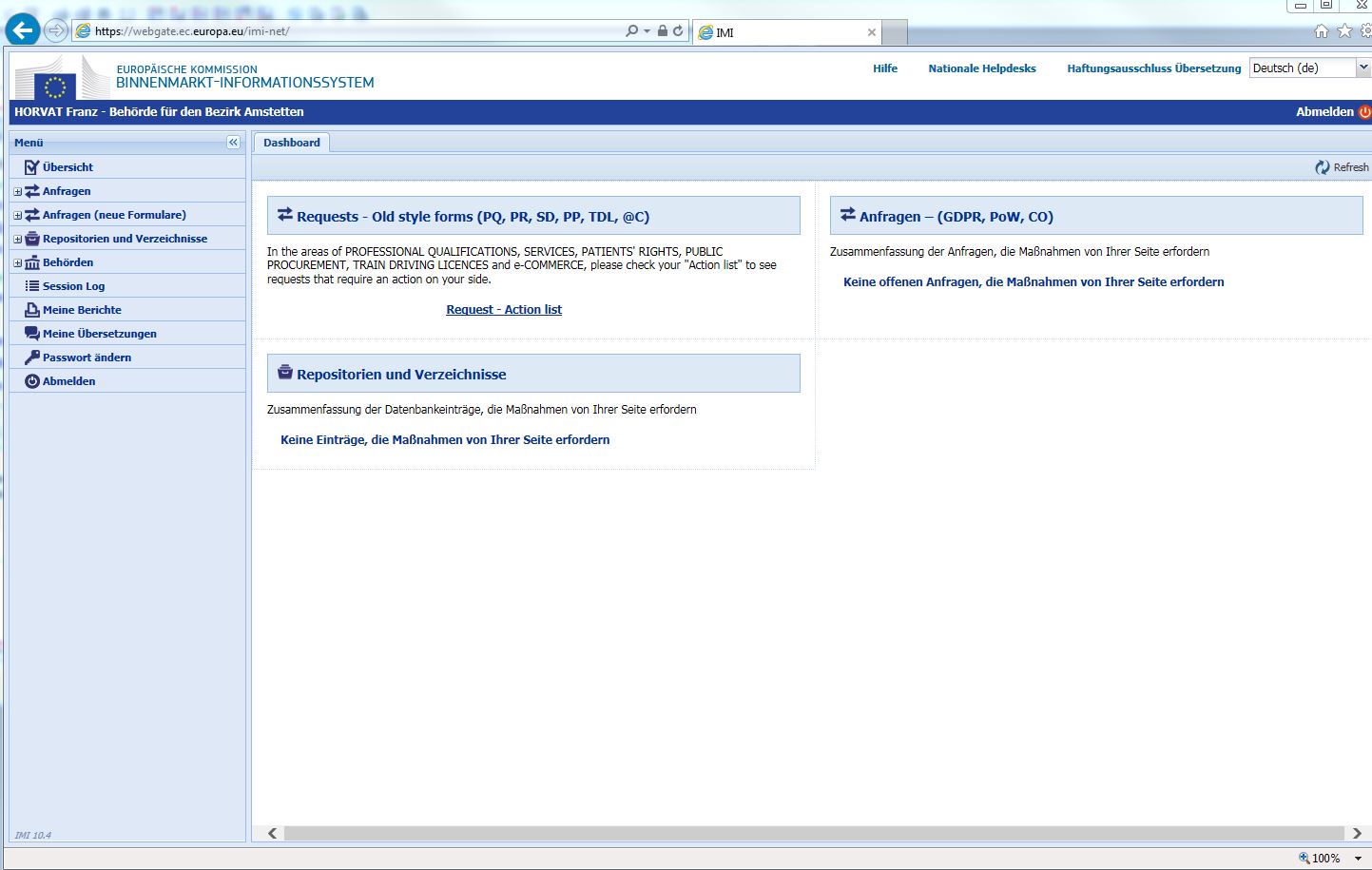 Startseite
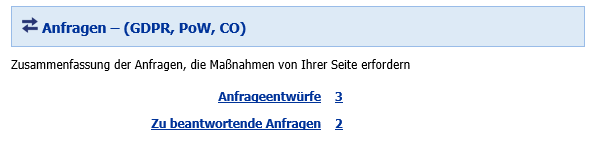 60
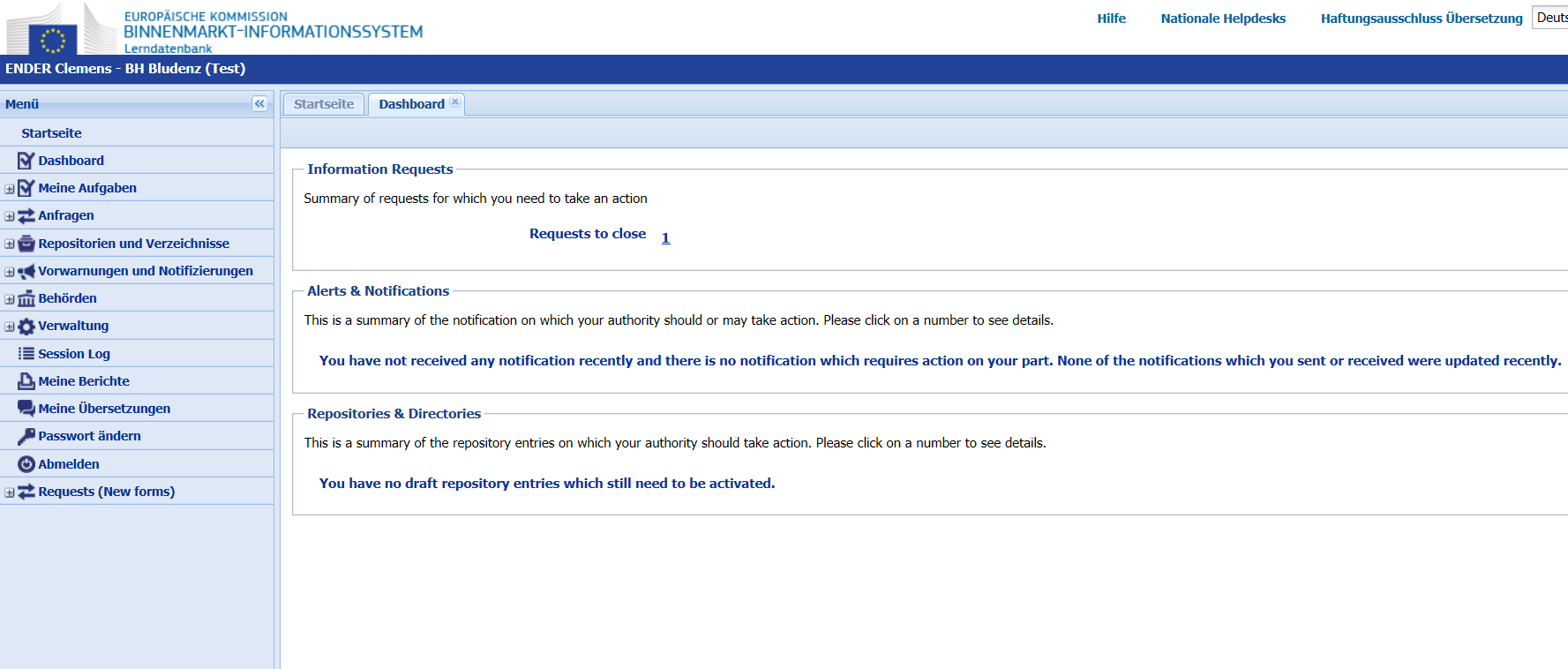 öffnen
61
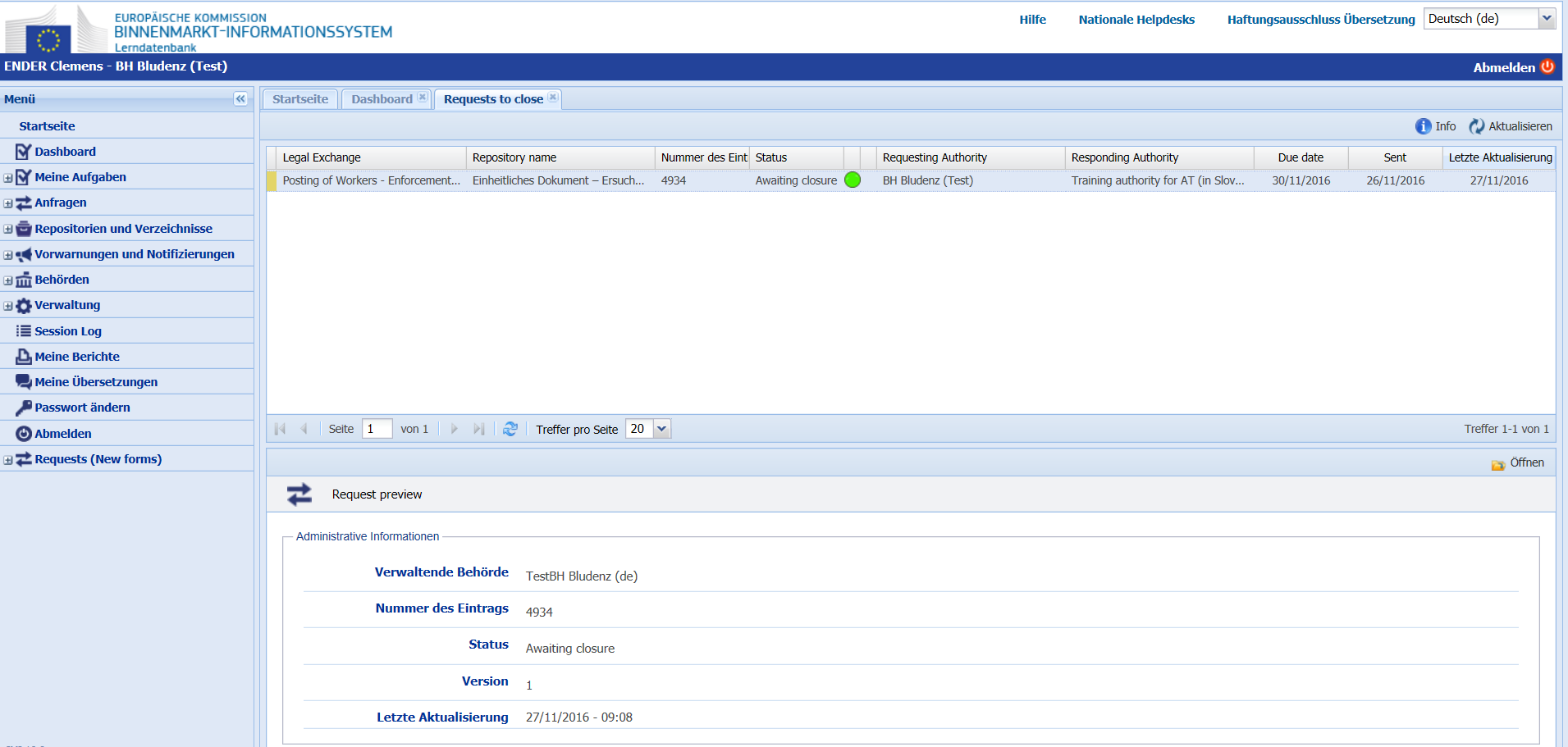 Entsprechende Beantwortung markieren und mit Doppelklick öffnen
62
Informationen der eigenen Anfrage werden angezeigt.
Unter „Ersuchen/Antwort“ findet man die Antwort der ersuchten Behörde.
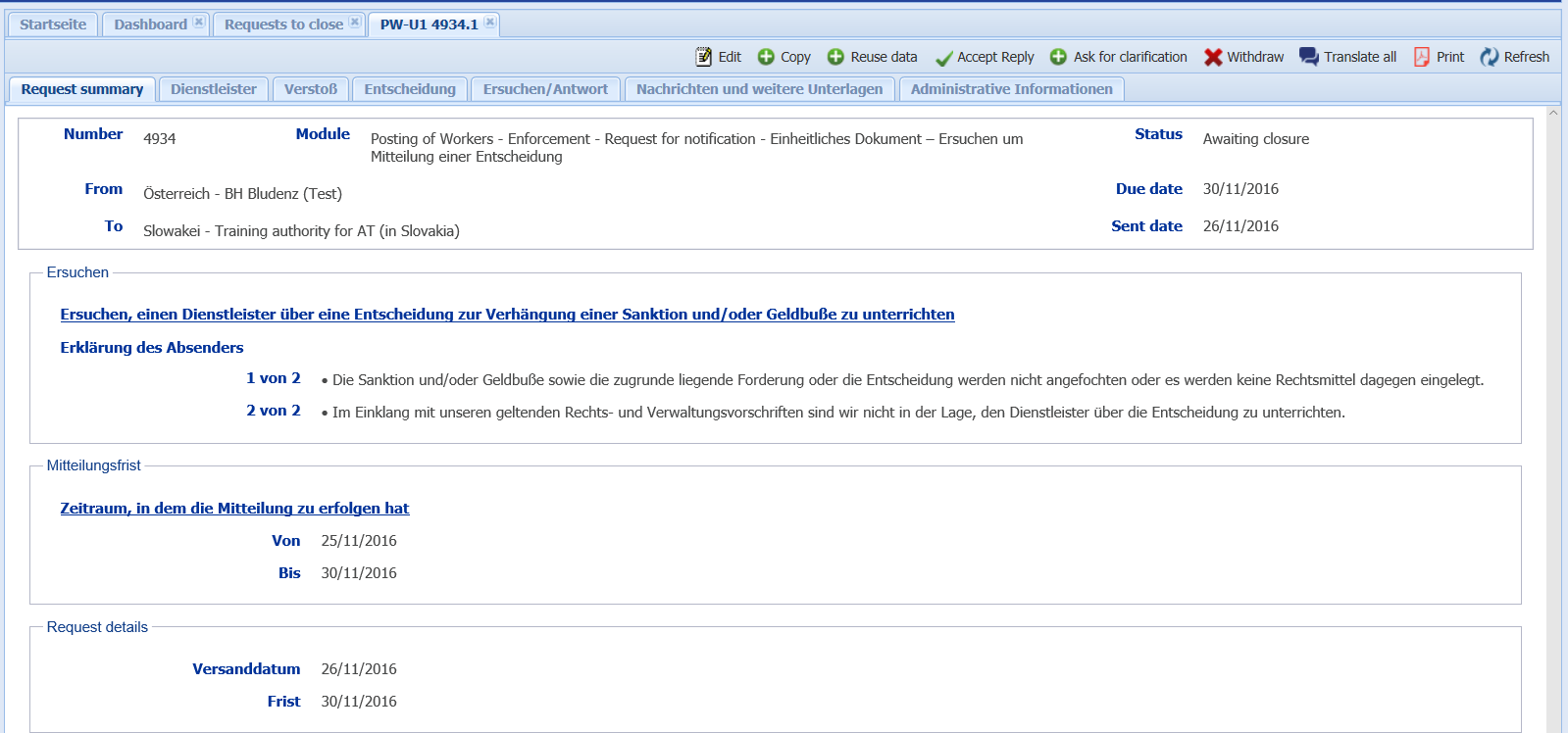 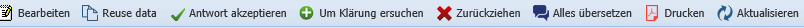 63
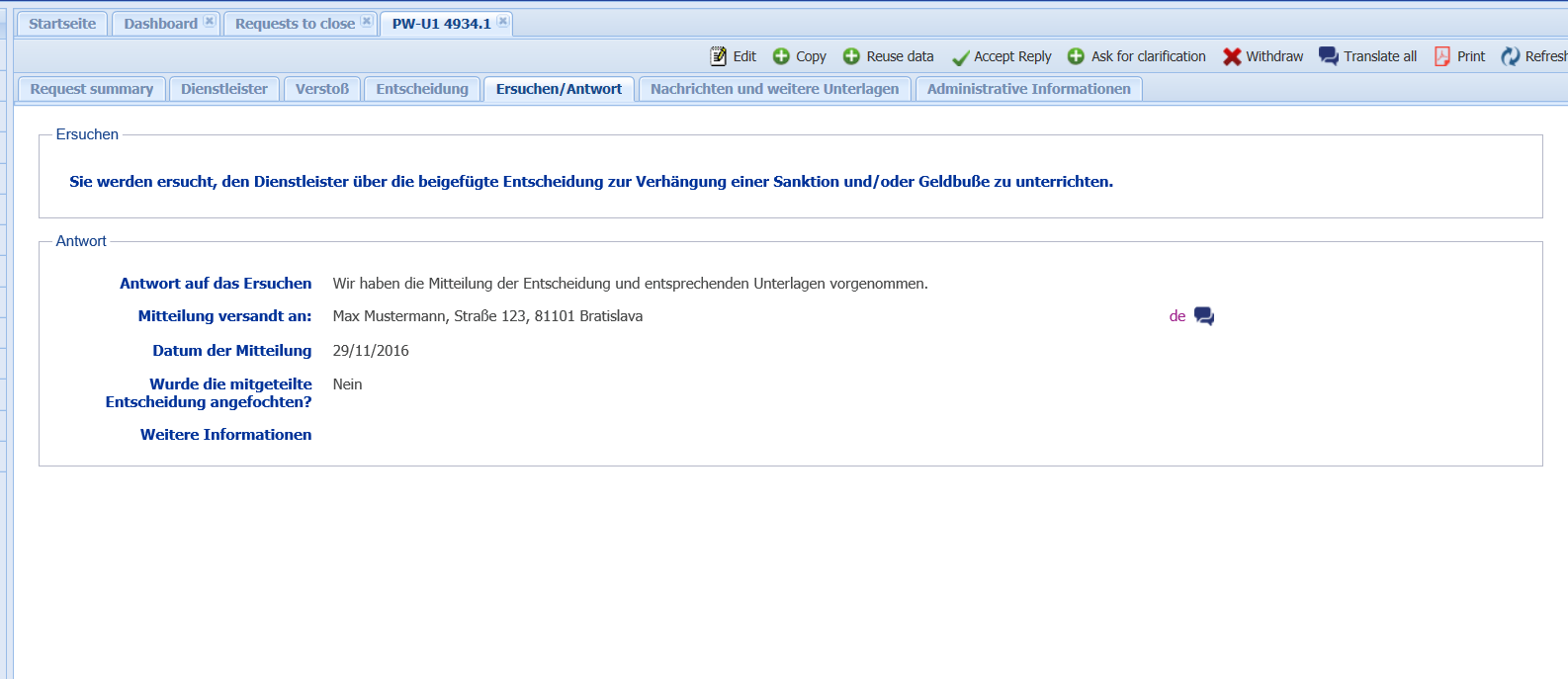 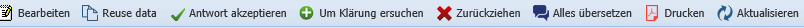 Z.B. Zustellnachweis fehlt
64
Schulungsveranstaltung zur Anwendung desEU-Binnenmarkt-Informationssystems (IMI)

VollstreckungIMI-Startseite: http://ec.europa.eu/internal_market/imi-net/index_de.htm
65
Vollstreckung von Straferkenntnissen
Ersuchen um Betreibung einer Sanktion und/oder Geldbusse
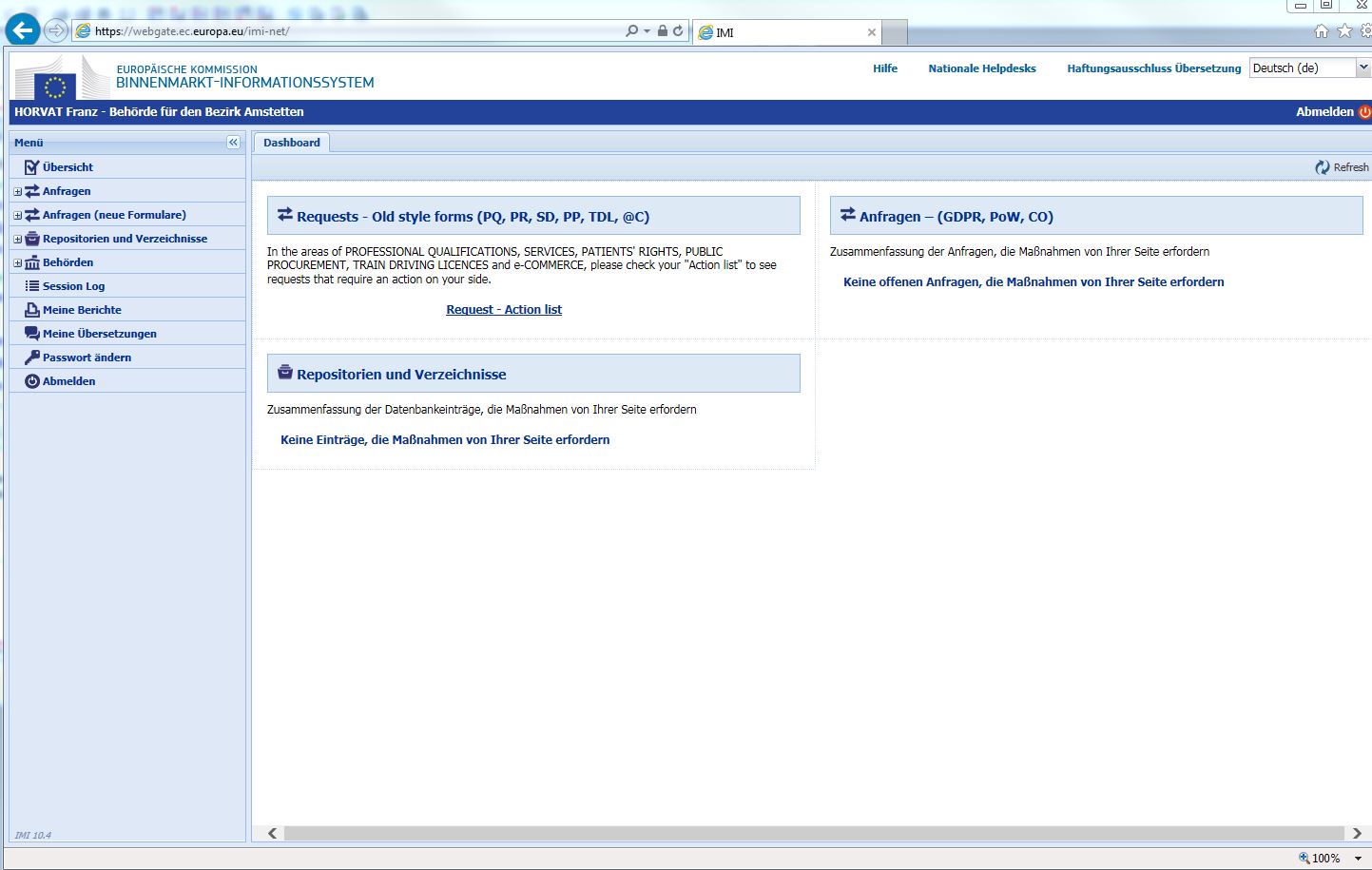 Öffnen
66
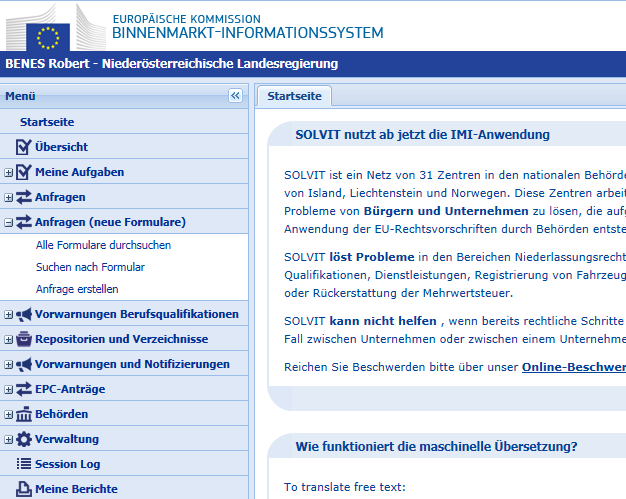 öffnen
67
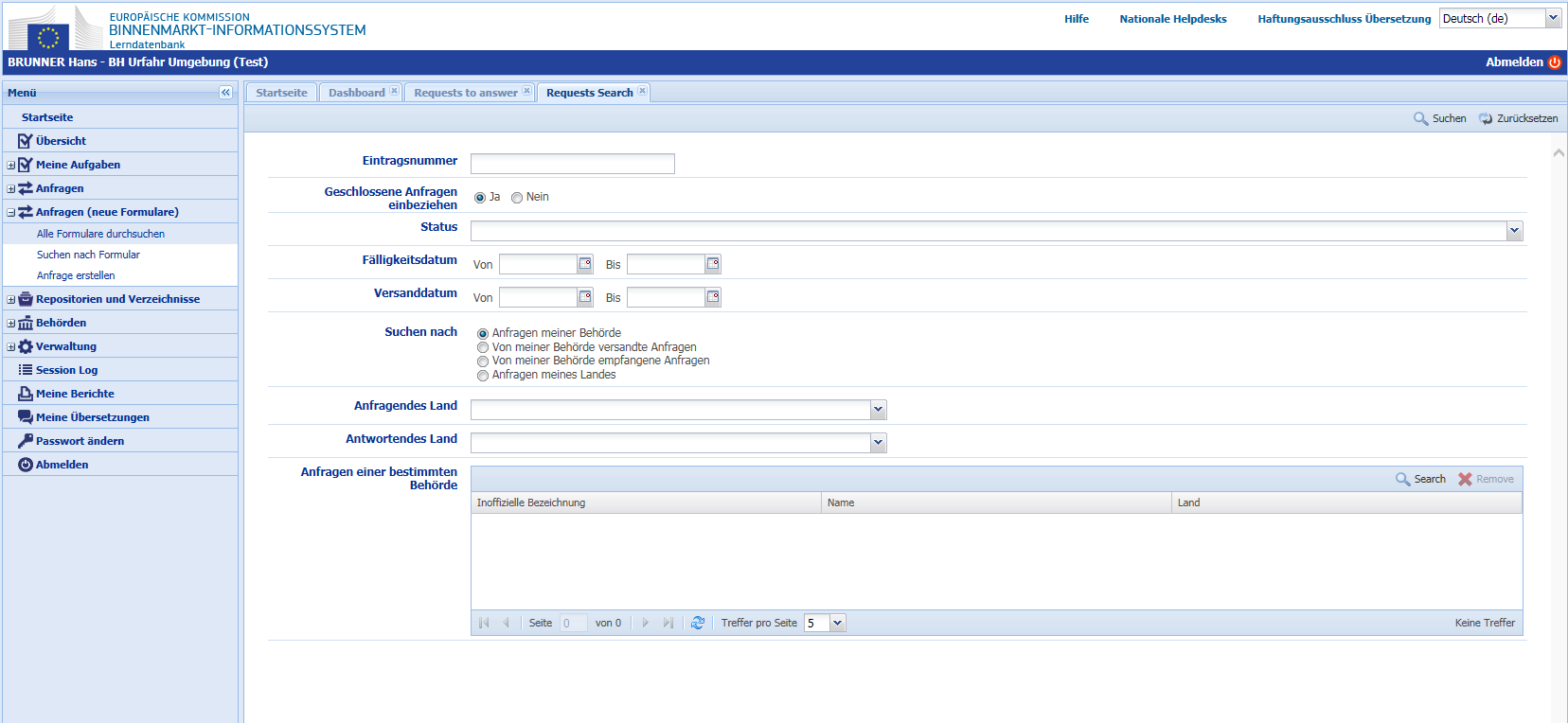 68
Das entsprechende Zustellungsersuchen 
auswählen und mit Doppelklick öffnen
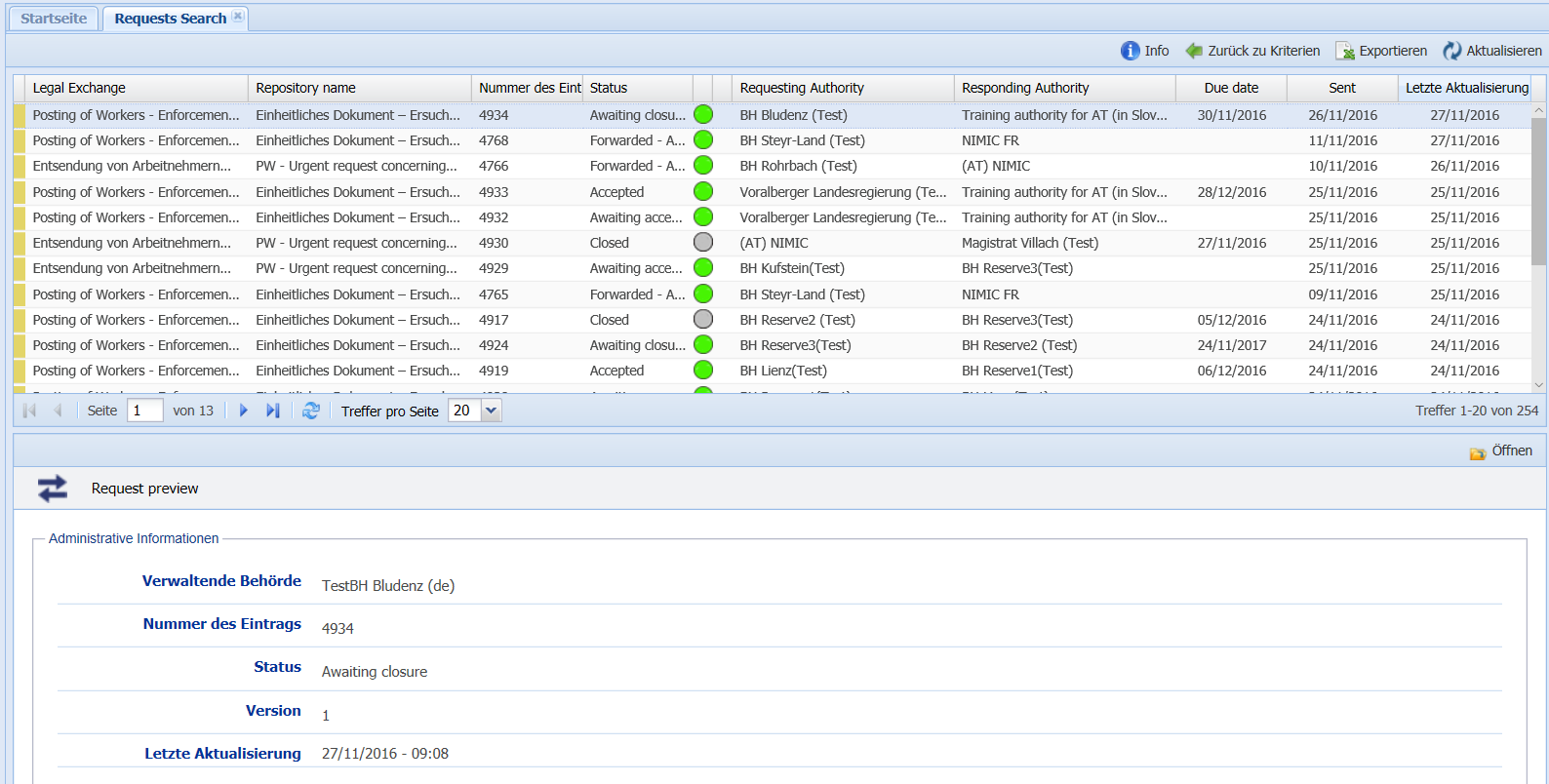 69
auswählen
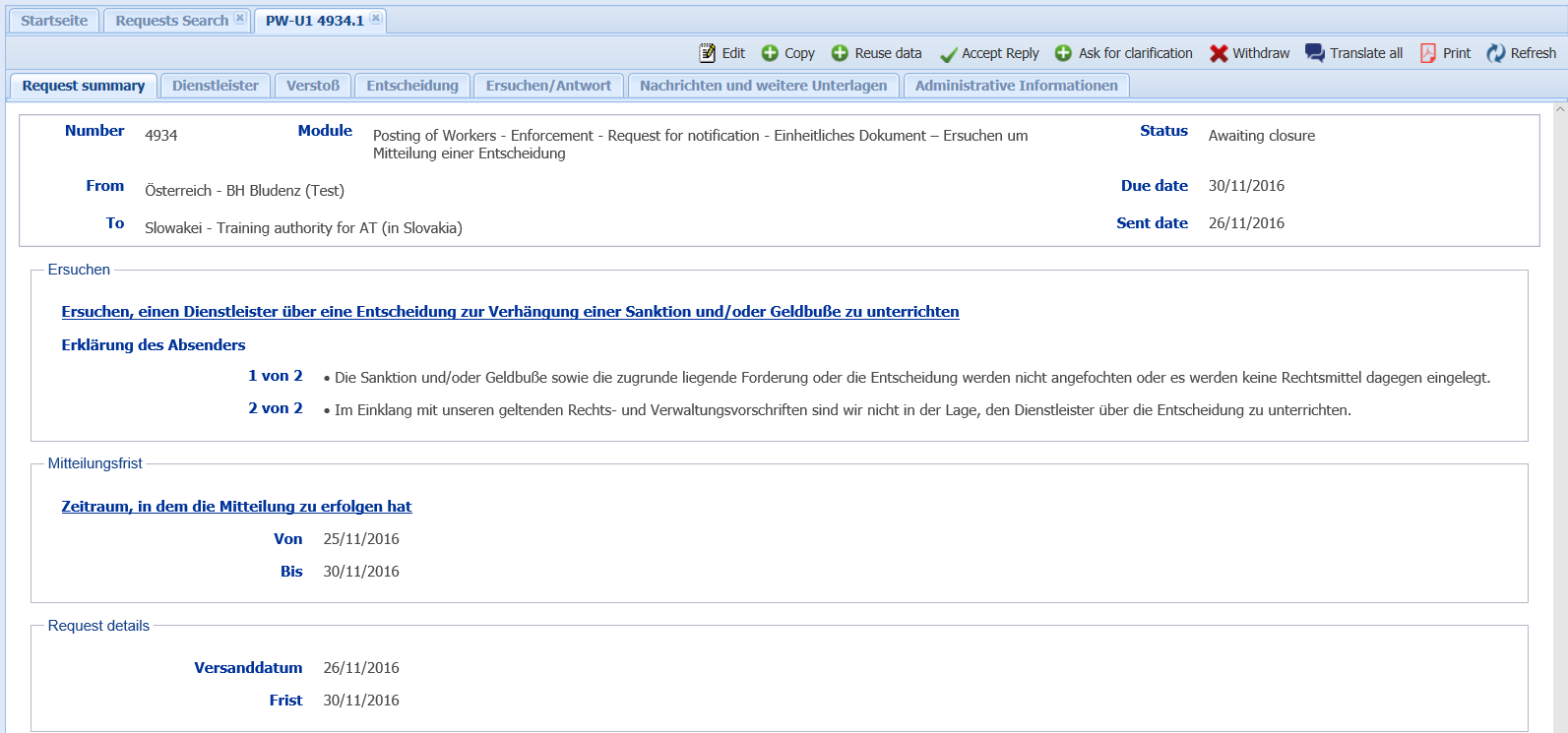 70
Vollstreckungsersuchen:
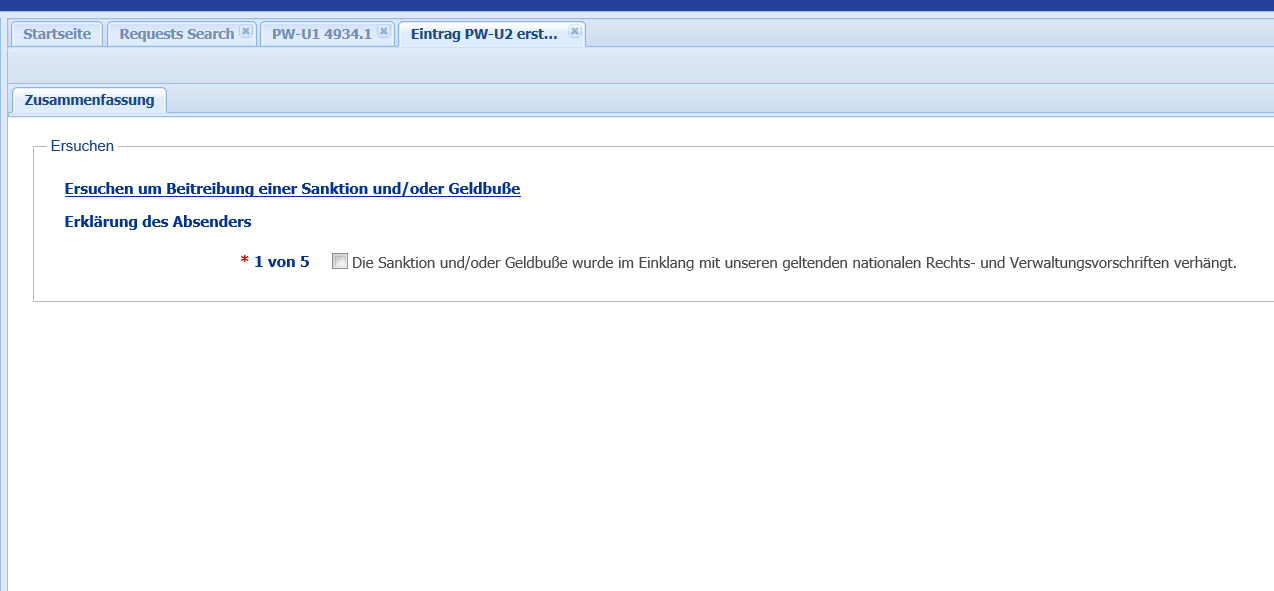 Fragen abhaken
Alternativ findet man das Modul 3 „Vollstreckung von Straferkenntnissen“ 
auch auf folgendem Weg:
Requests (New forms)
Create Request
Einheitliches Dokument – Ersuchen um Betreibung einer Sanktion und/oder Geldbuße

Anmerkung: Auf diesem Weg müssen die Daten jedoch nochmals eingetragen werden.
71
Wenn alles ausgefüllt und die Behörde ausgewählt wurde weiter mit „Next“
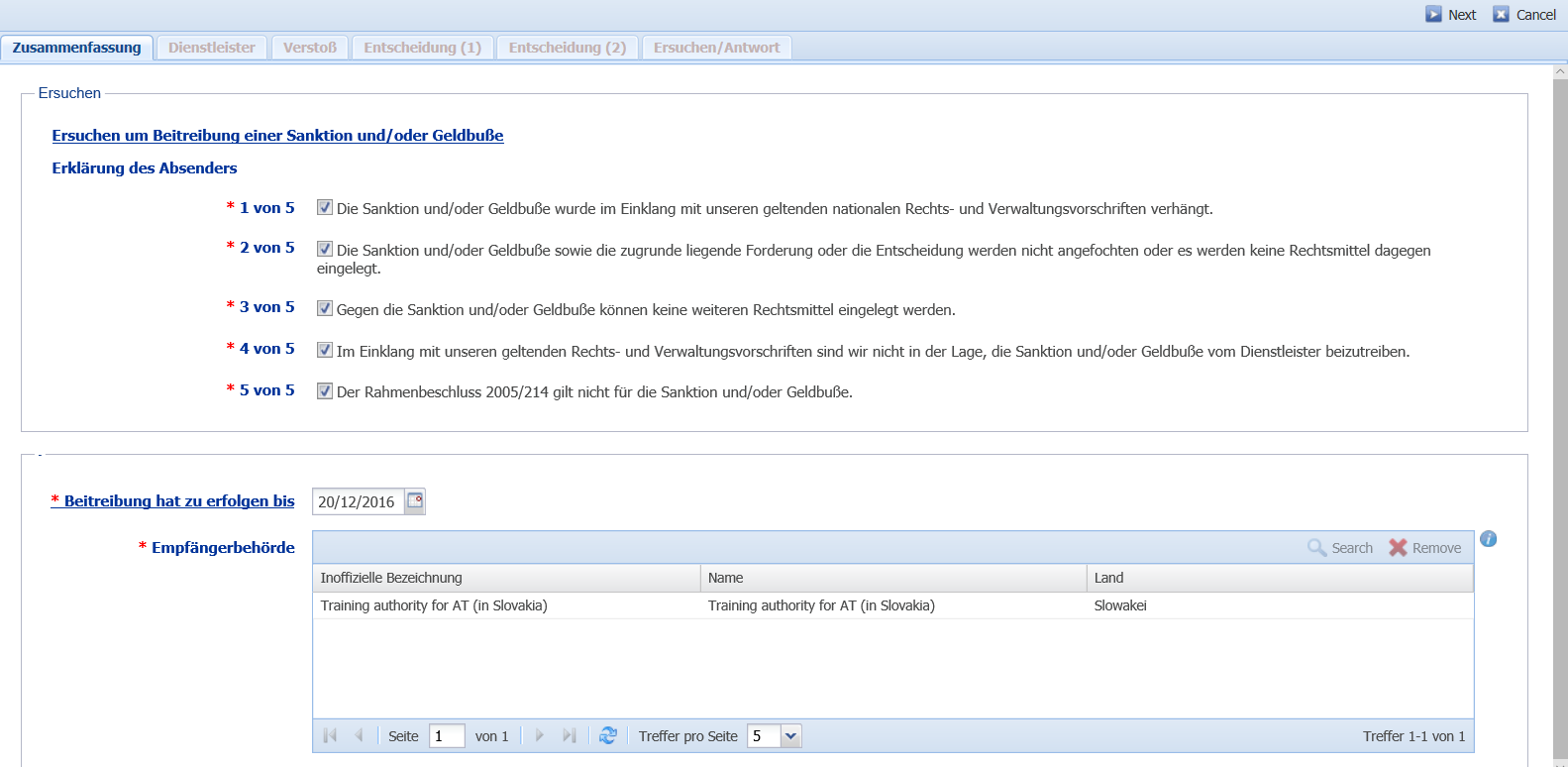 72
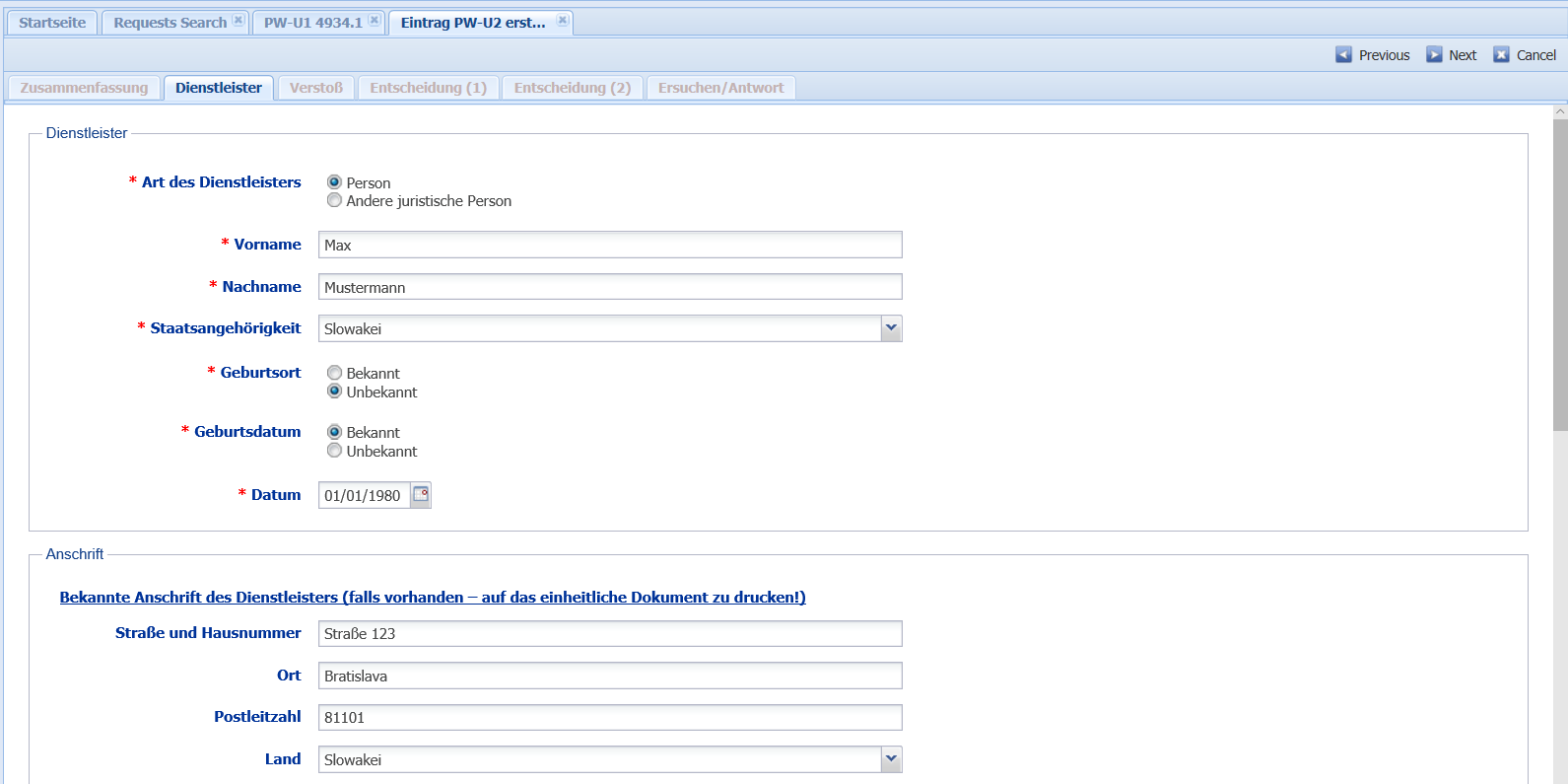 Dienstleister = Bescheidadressat
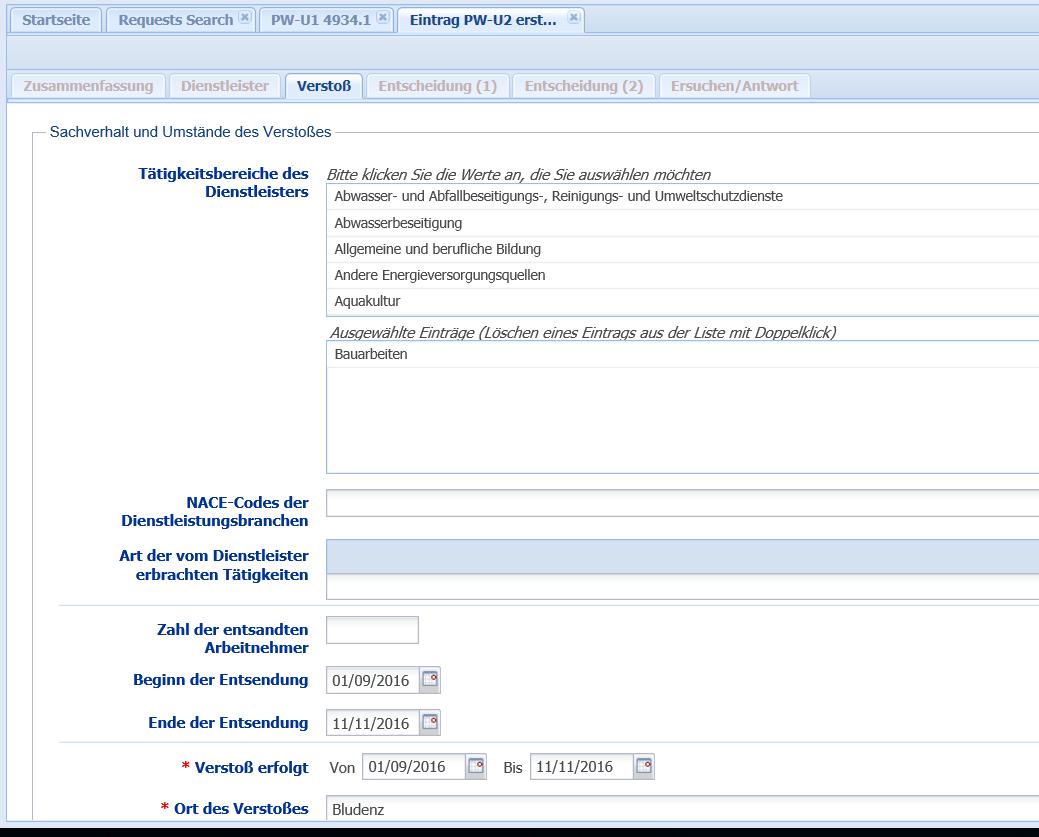 Die Daten werden vom Zustellungsersuchen übernommen und müssen nicht nochmal eingetragen werden.
73
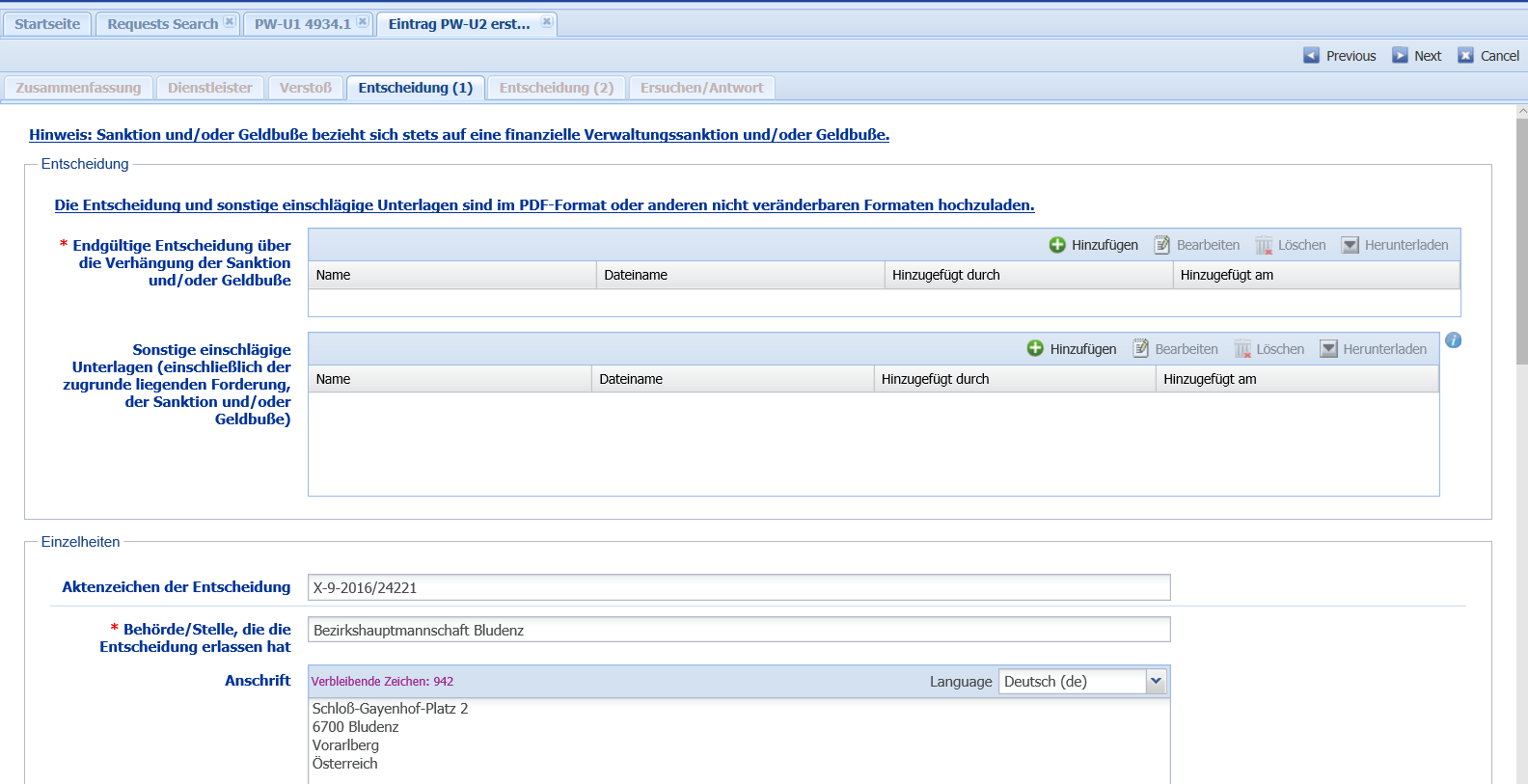 Die Entscheidung muss jedoch
nochmal hochgeladen werden
Hier lade ich IMI-Bericht über Zustellung des Straferkenntnisses hoch
Möglichkeit eigene BH Strafaktzahl einzutragen
74
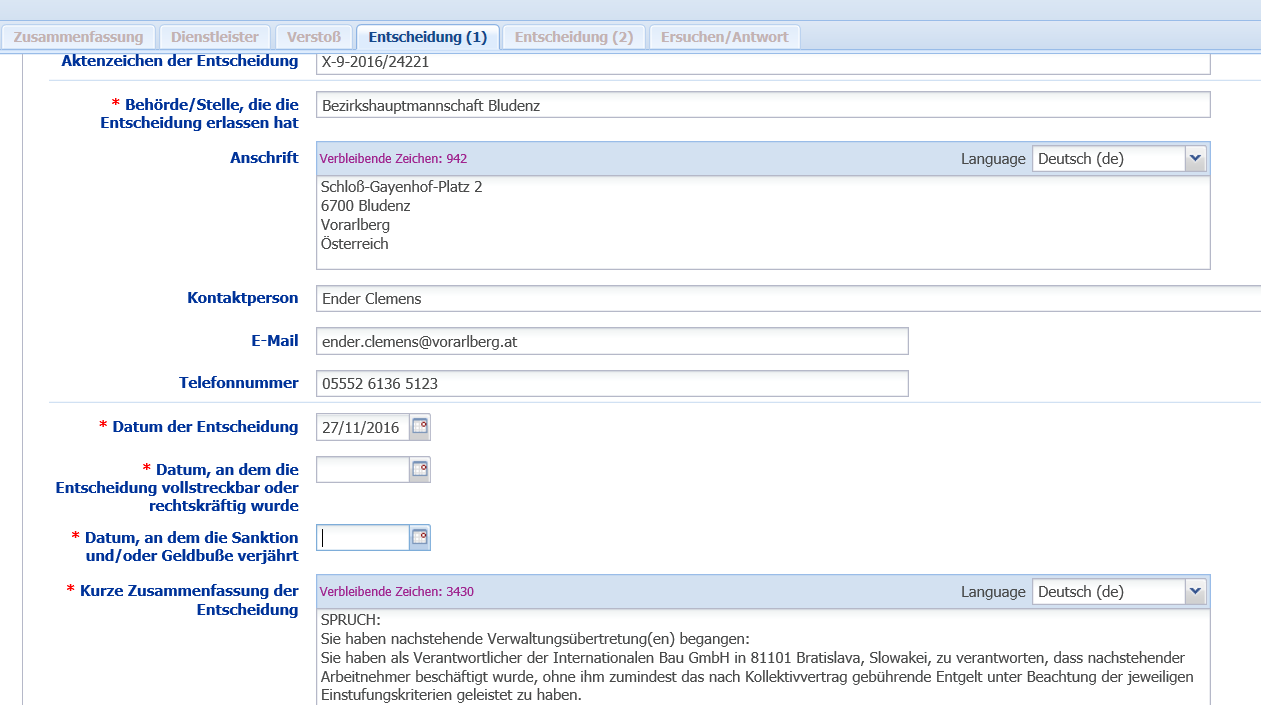 Zustelldatum der Ausländischen Behörde plus 4 Wochen Rechtsmittelfrist
Übersetzungssprache
Vollstreckungsverjährung nach österreichischem Recht
Übersetzter Spruch
75
Art und Höhe der Geldstrafe müssen eingetragen werden.
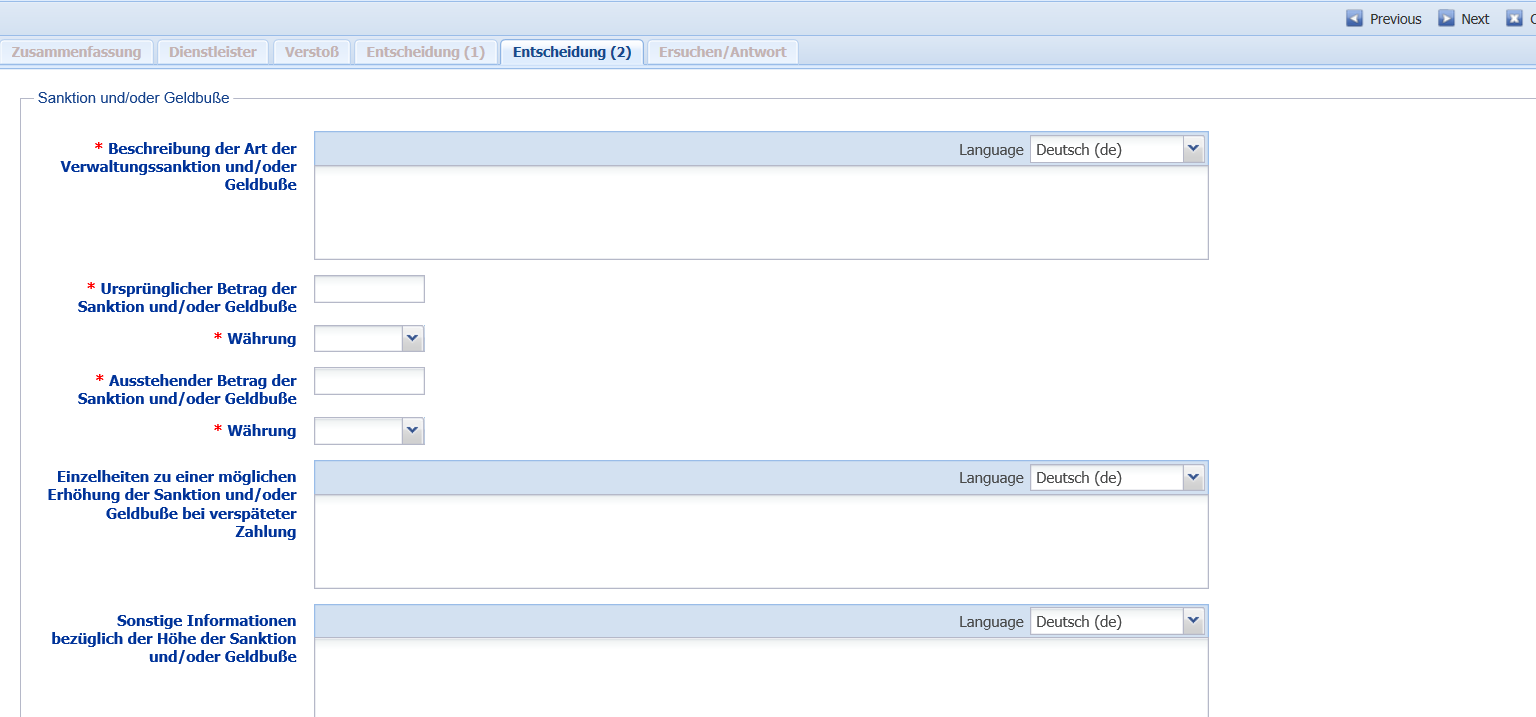 Bedeutet lediglich Seite 2 der Entscheidung
Geldstrafe
„1.000,50“ das Komma ist bei der Eingabe als Punkt zu setzen
und der Tausenderpunkt ist wegzulassen.
76
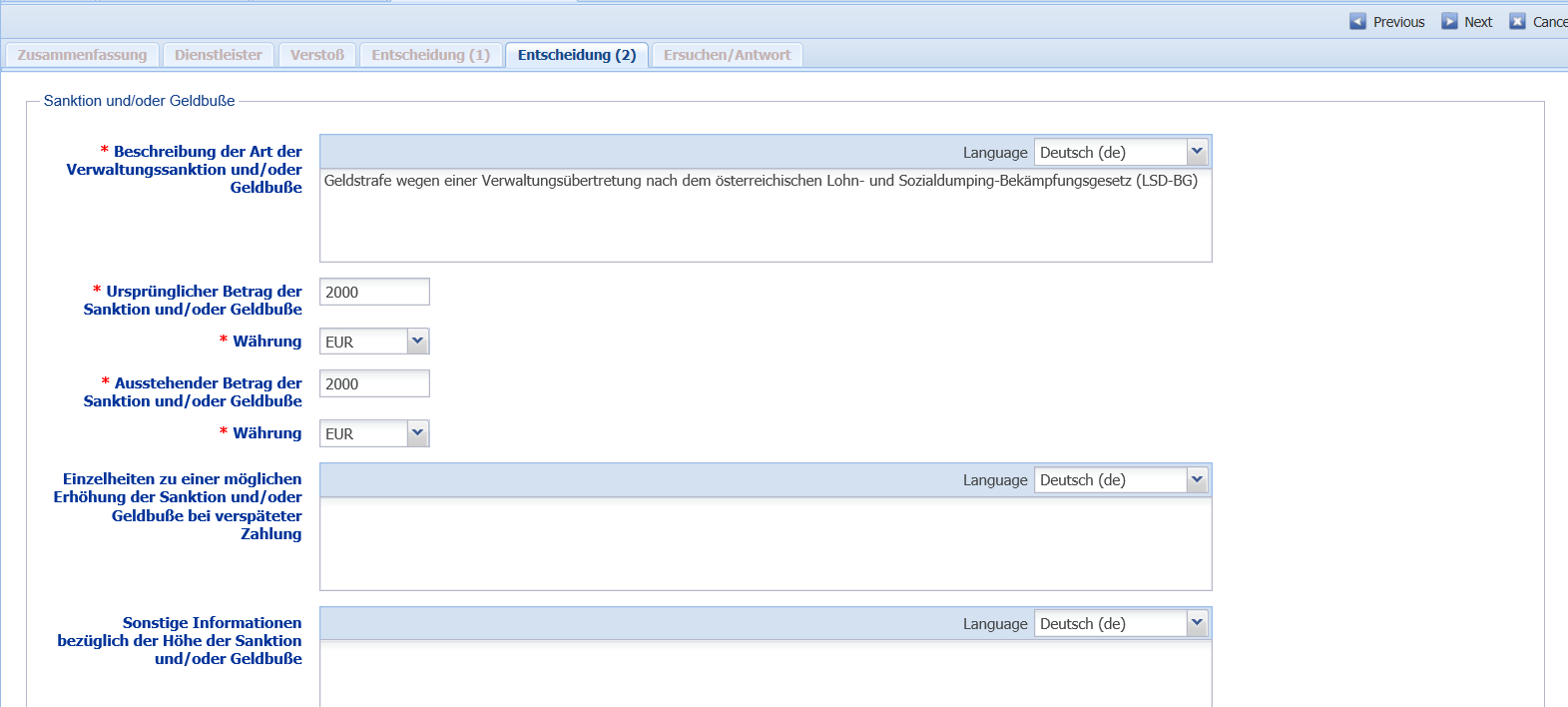 77
Fortsetzung vorhergehender  Seite „Entscheidung 2“
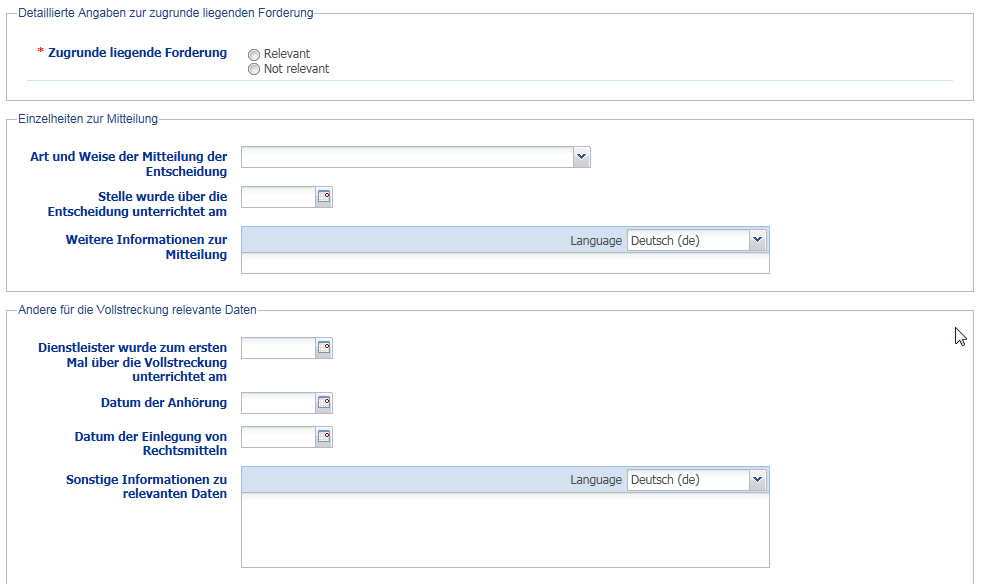 Nicht relevant ankreuzen
78
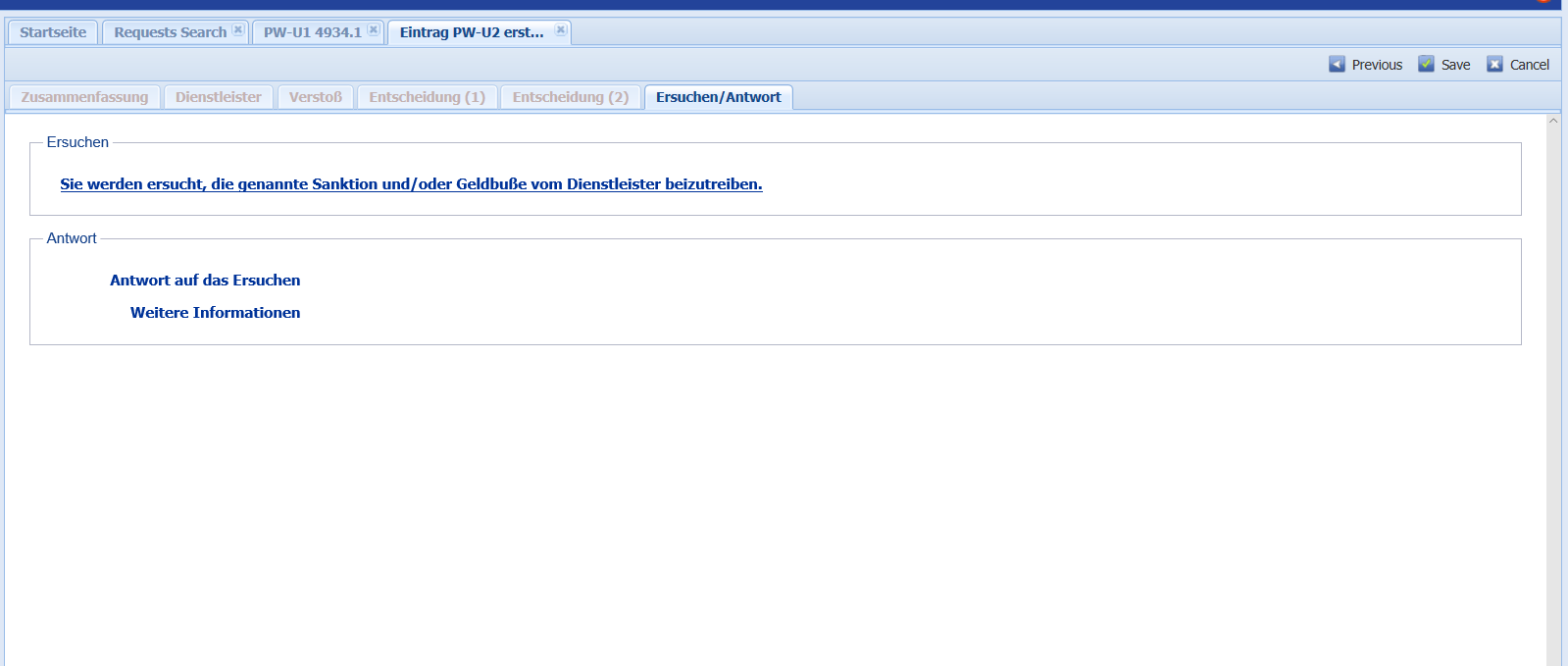 create
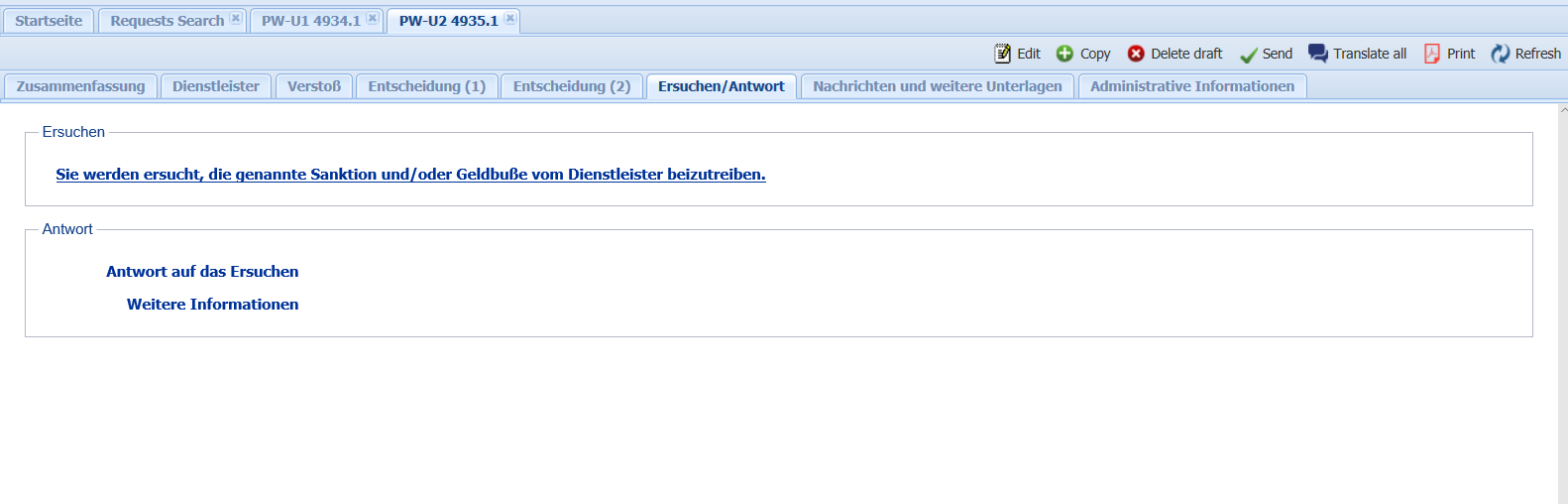 79